Investigation of radiation distribution and scaling for power exhaust in W7-X
HEPP seminar – progress talk
G Partesotti, F Reimold, T Klinger, M Krychowiak and the W7-X team.
Max Planck Institute for Plasma Physics | G. Partesotti | 22.01.2024
1
HEPP seminar progress talk
Overview
Max Planck Institute for Plasma Physics | G. Partesotti | 22.01.2024
2
HEPP seminar progress talk
Overview
Max Planck Institute for Plasma Physics | G. Partesotti | 22.01.2024
3
HEPP seminar progress talk
Introduction
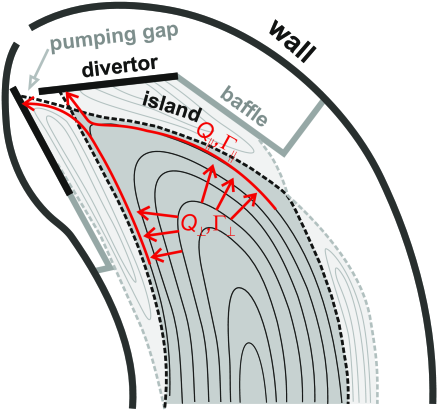 [Jakubowski et al. 2020]
Max Planck Institute for Plasma Physics | G. Partesotti | 22.01.2024
4
HEPP seminar progress talk
Introduction
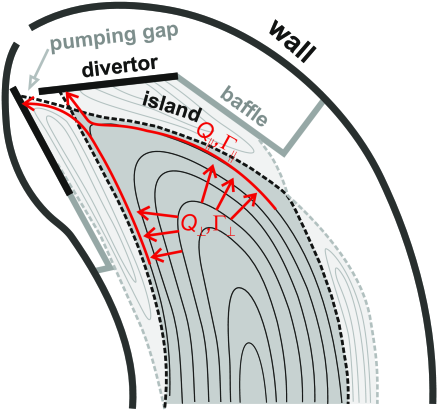 C radiation loss function
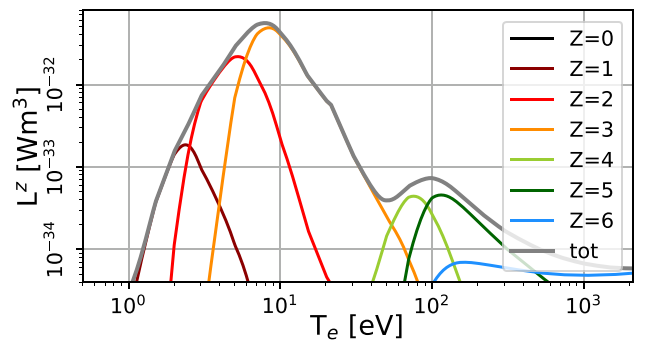 [Geißler 2022]
[Jakubowski et al. 2020]
Max Planck Institute for Plasma Physics | G. Partesotti | 22.01.2024
5
HEPP seminar progress talk
Introduction
EMC3-EIRENE
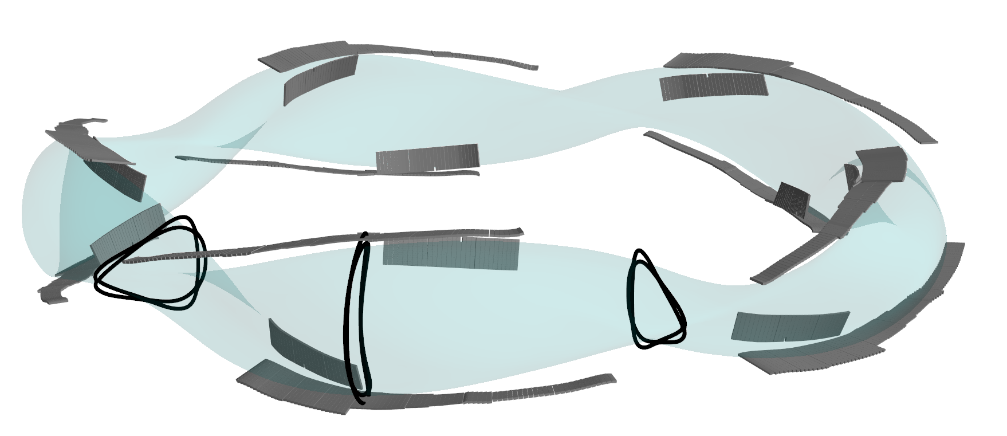 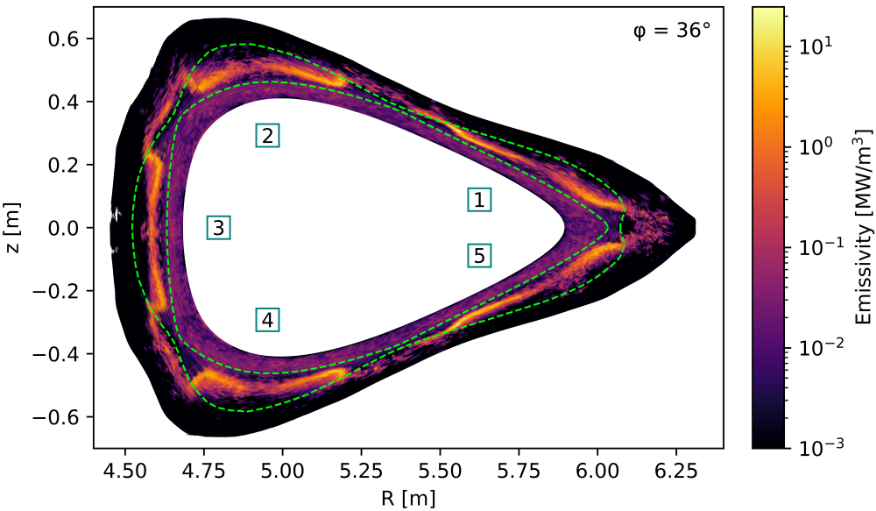 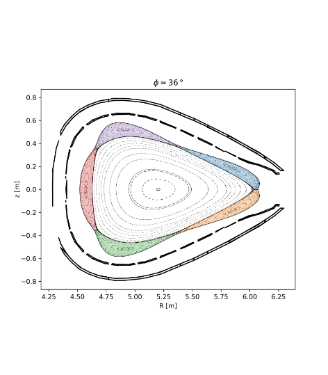 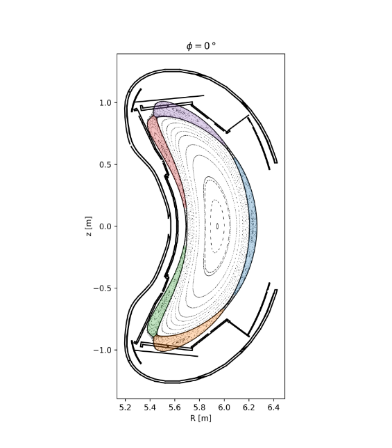 divertor targets
Max Planck Institute for Plasma Physics | G. Partesotti | 22.01.2024
6
HEPP seminar progress talk
Introduction
EMC3-EIRENE
LHD
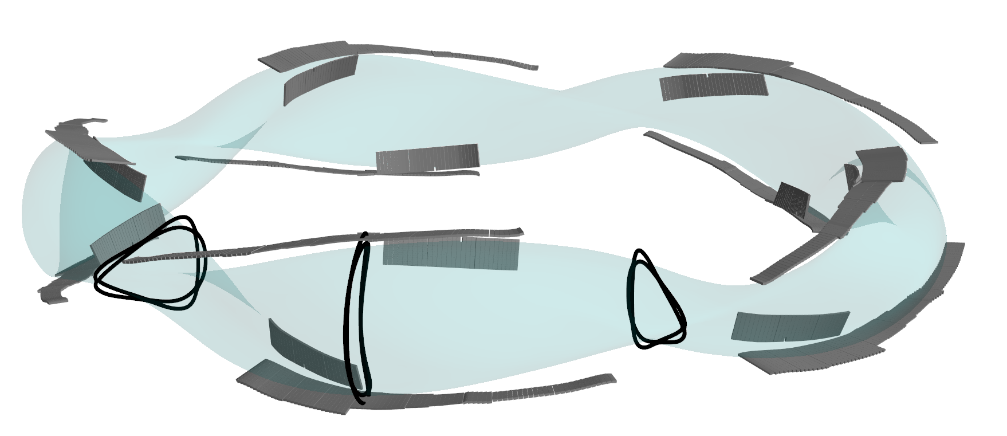 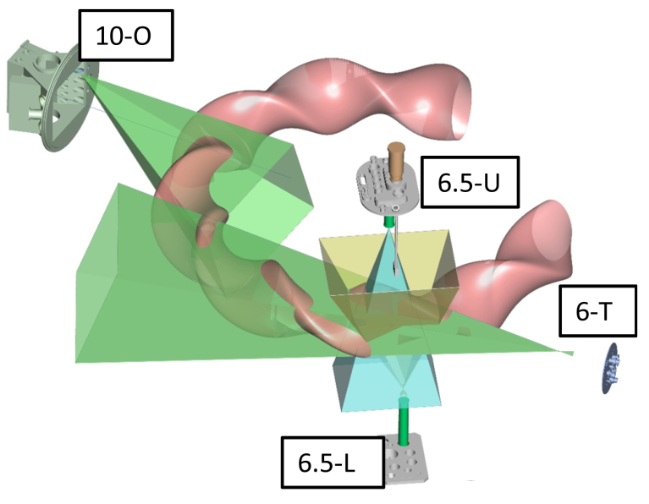 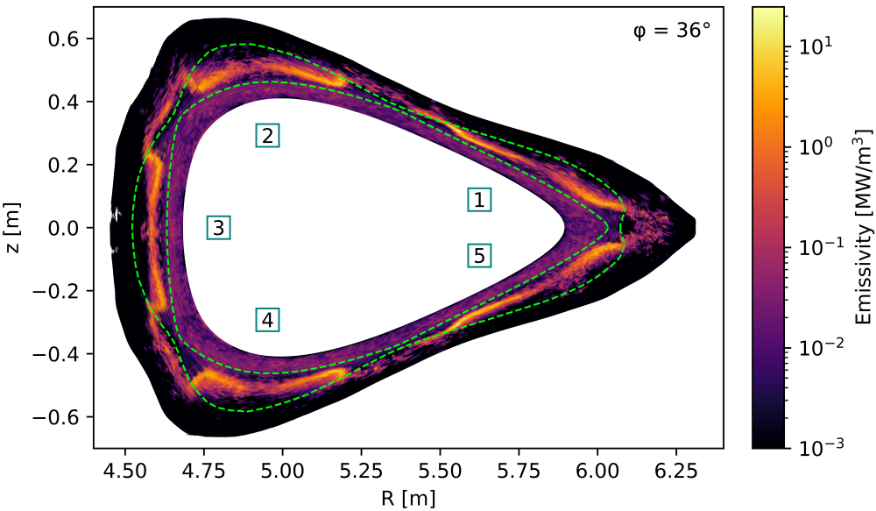 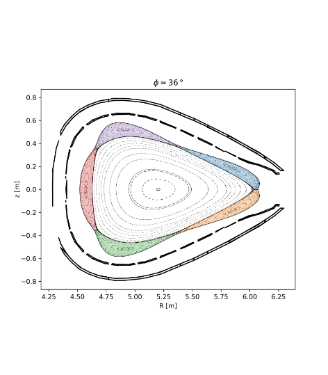 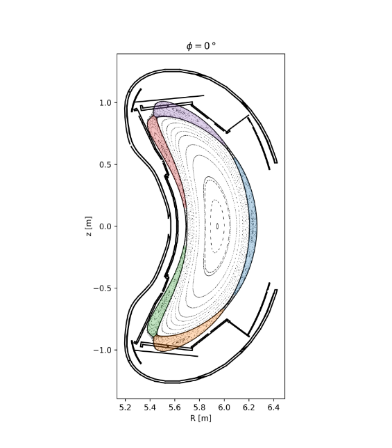 divertor targets
[Sano et al. 2020]
Max Planck Institute for Plasma Physics | G. Partesotti | 22.01.2024
7
HEPP seminar progress talk
Overview
Max Planck Institute for Plasma Physics | G. Partesotti | 22.01.2024
8
HEPP seminar progress talk
New bolometer diagnostics
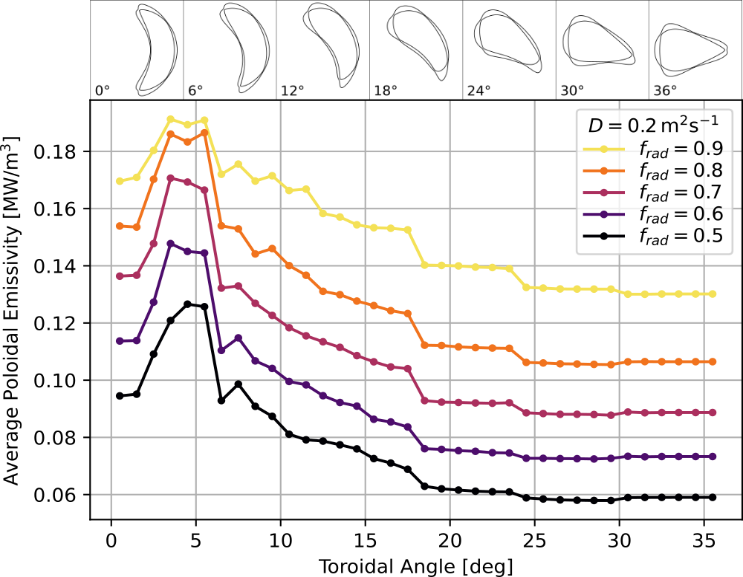 Max Planck Institute for Plasma Physics | G. Partesotti | 22.01.2024
9
HEPP seminar progress talk
New bolometer diagnostics
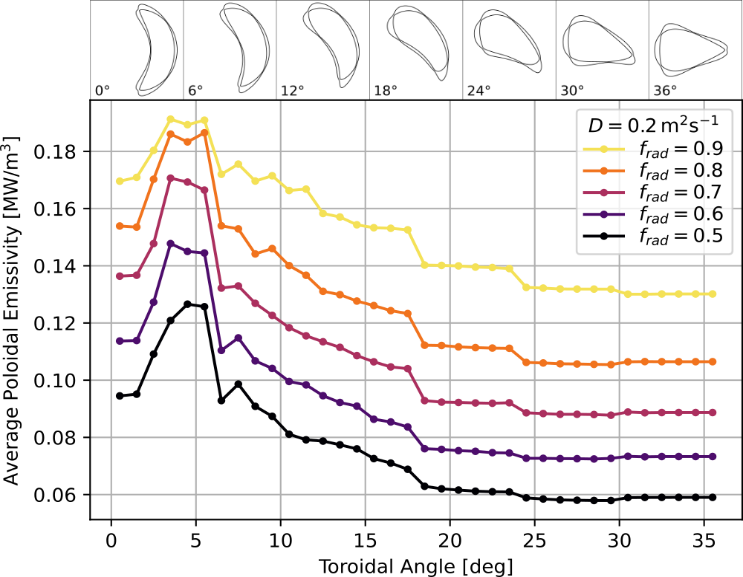 Core
bolometry
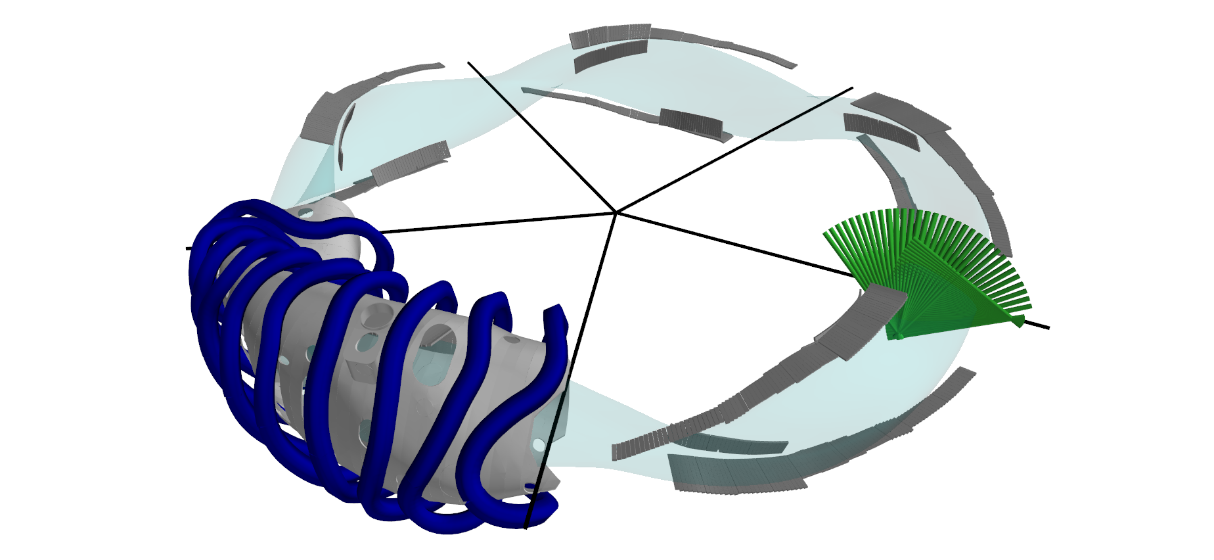 Max Planck Institute for Plasma Physics | G. Partesotti | 22.01.2024
10
HEPP seminar progress talk
New bolometer diagnostics
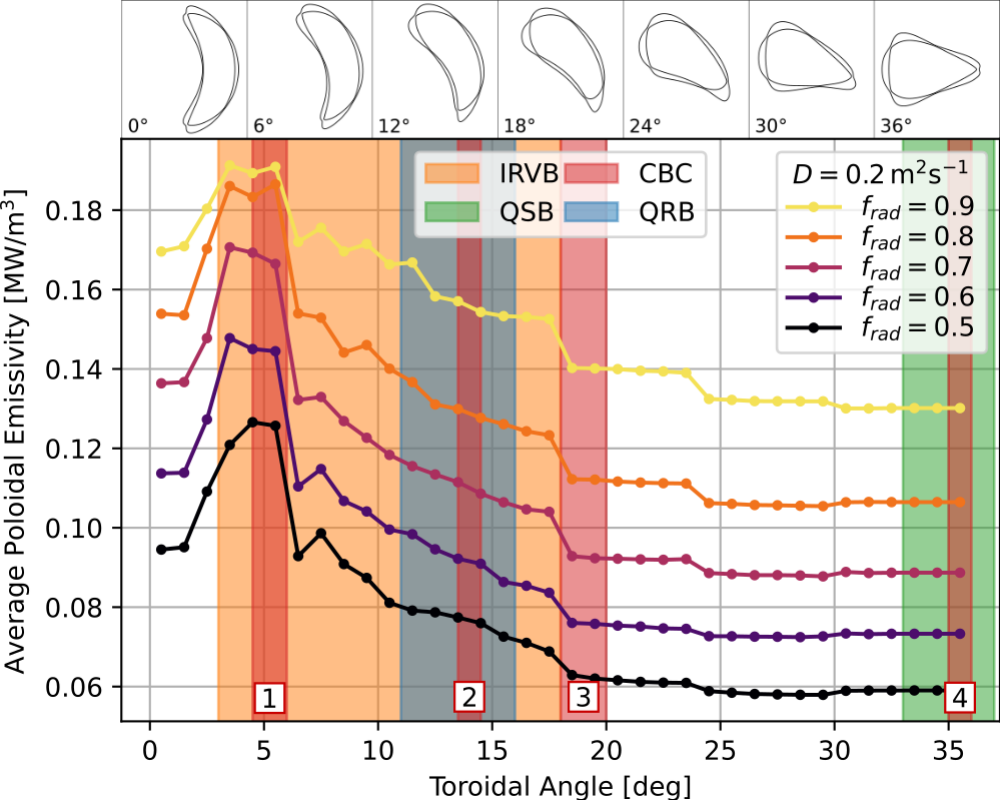 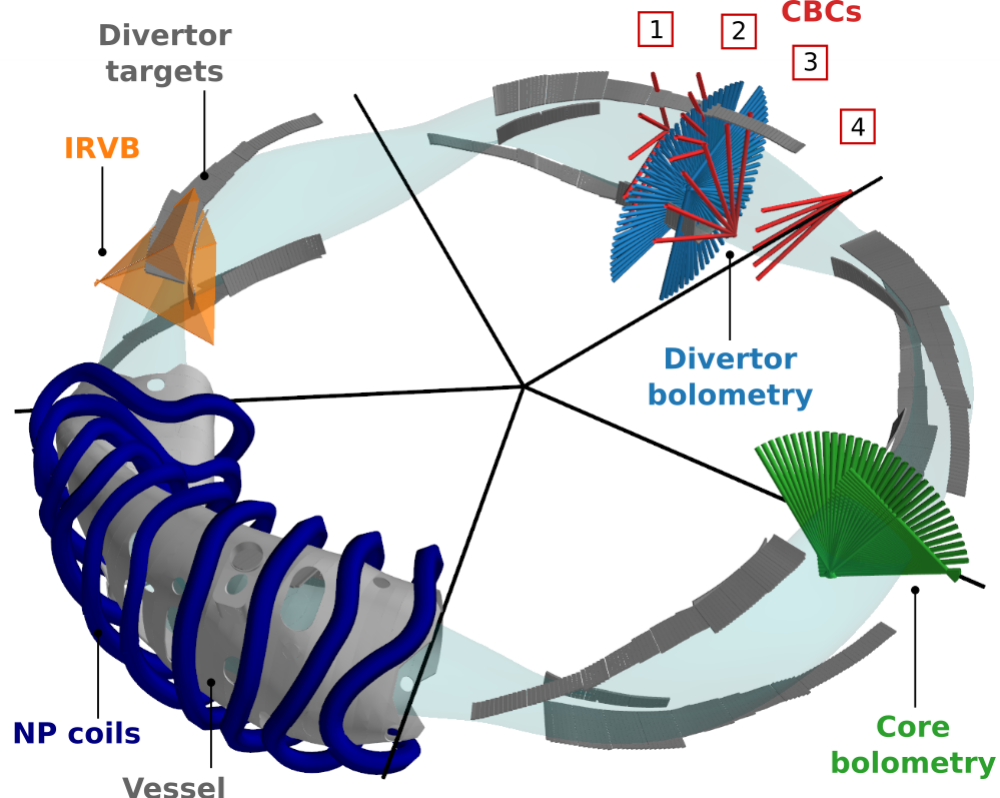 Max Planck Institute for Plasma Physics | G. Partesotti | 22.01.2024
11
HEPP seminar progress talk
New bolometer diagnostics
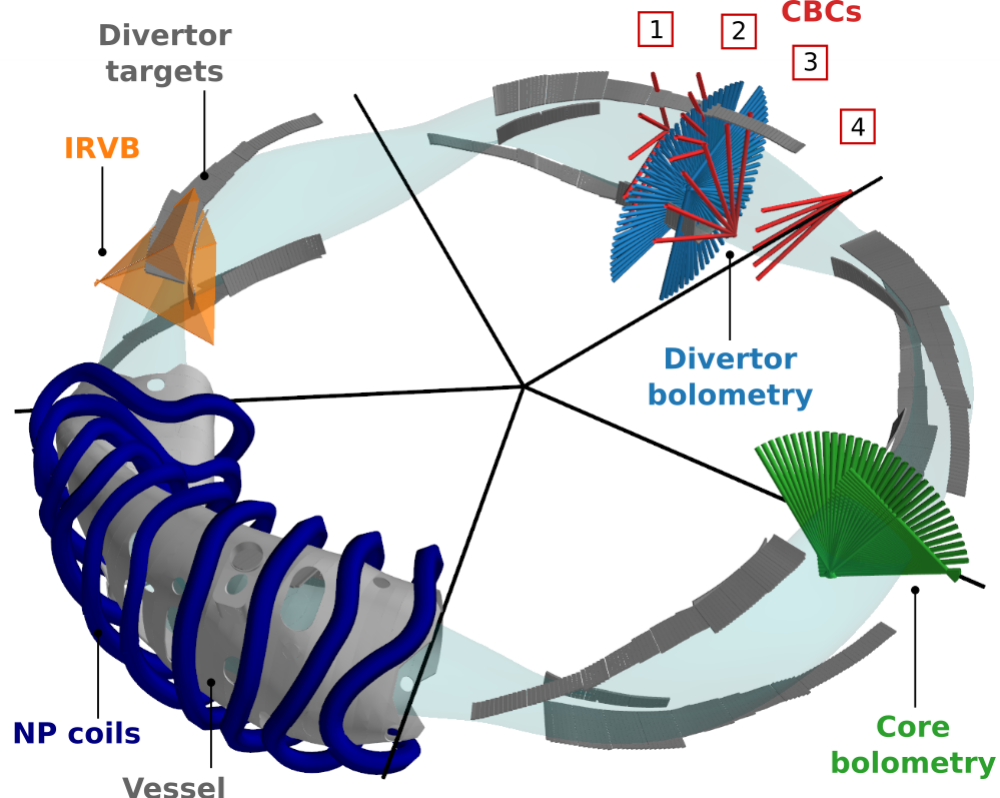 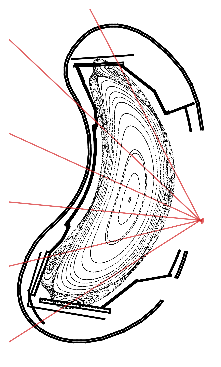 CBC geometry
Max Planck Institute for Plasma Physics | G. Partesotti | 22.01.2024
12
HEPP seminar progress talk
New bolometer diagnostics
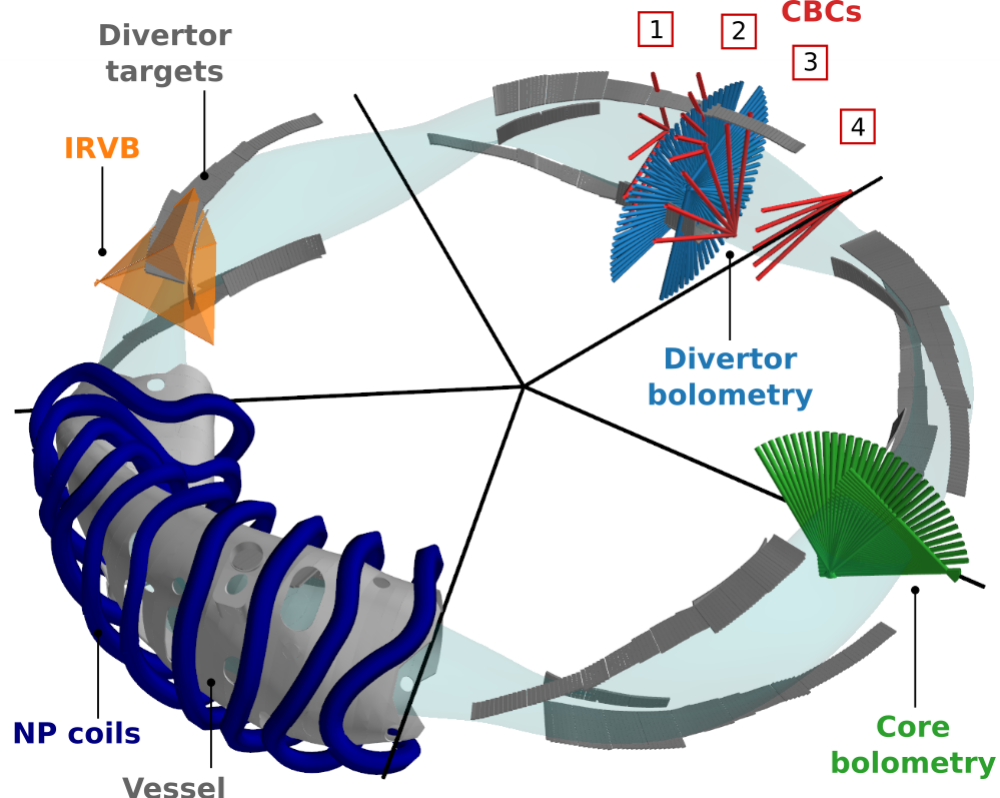 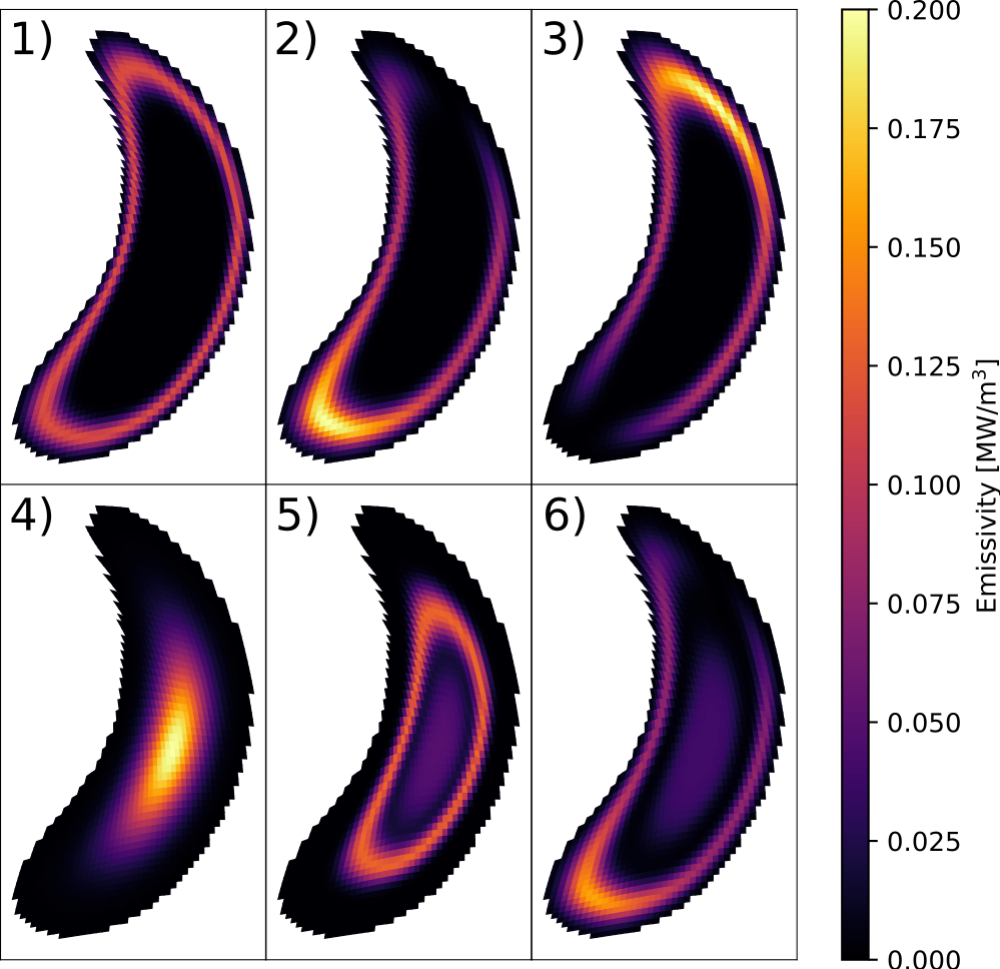 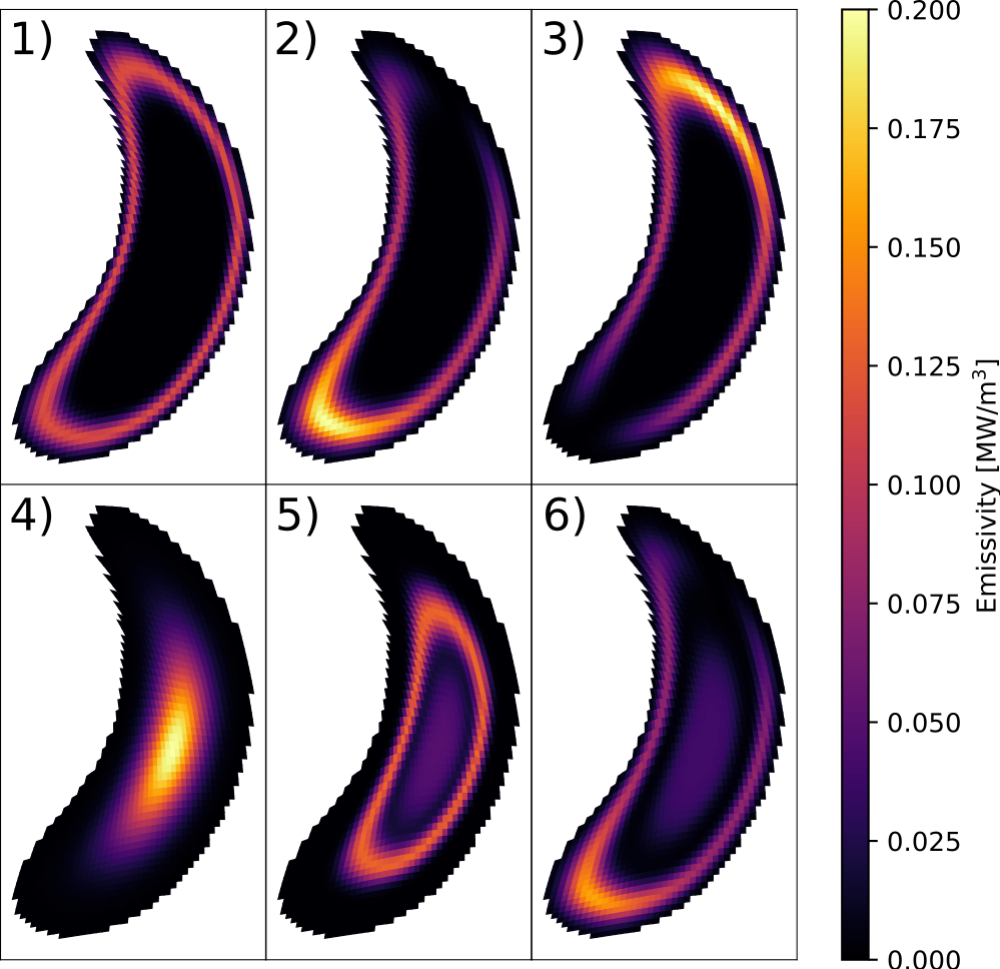 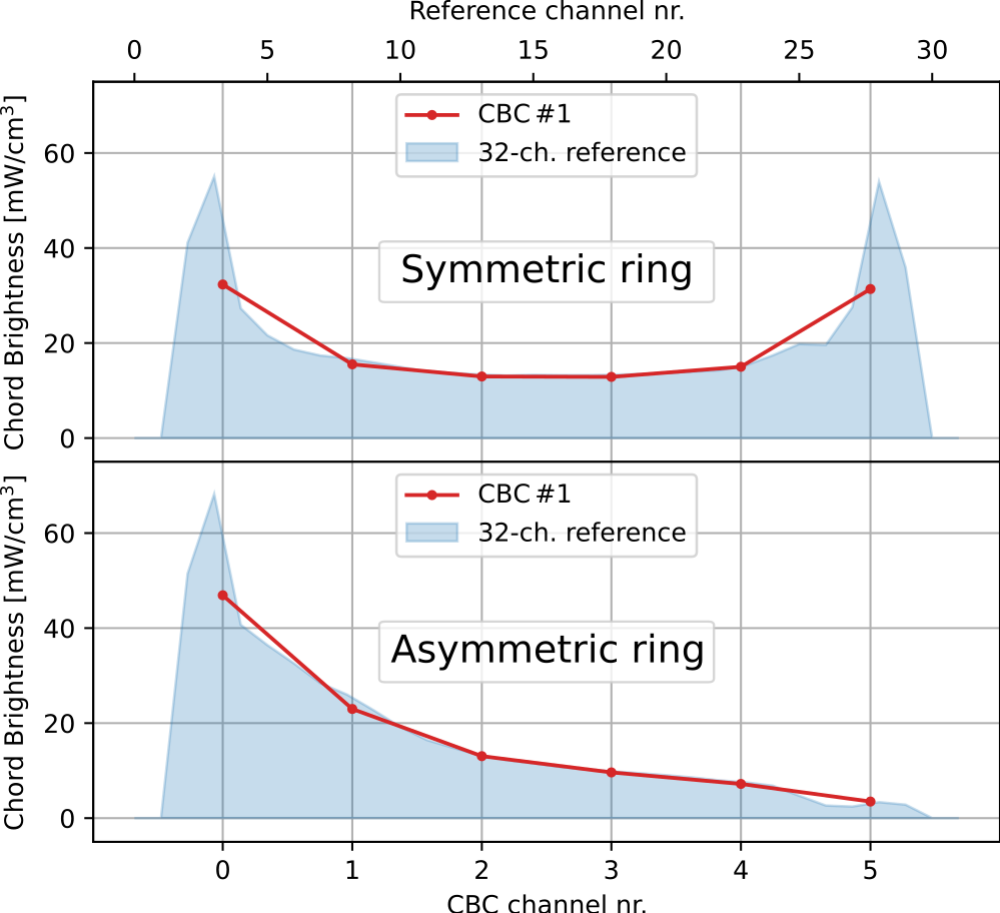 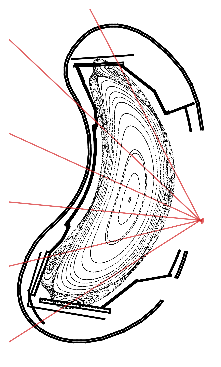 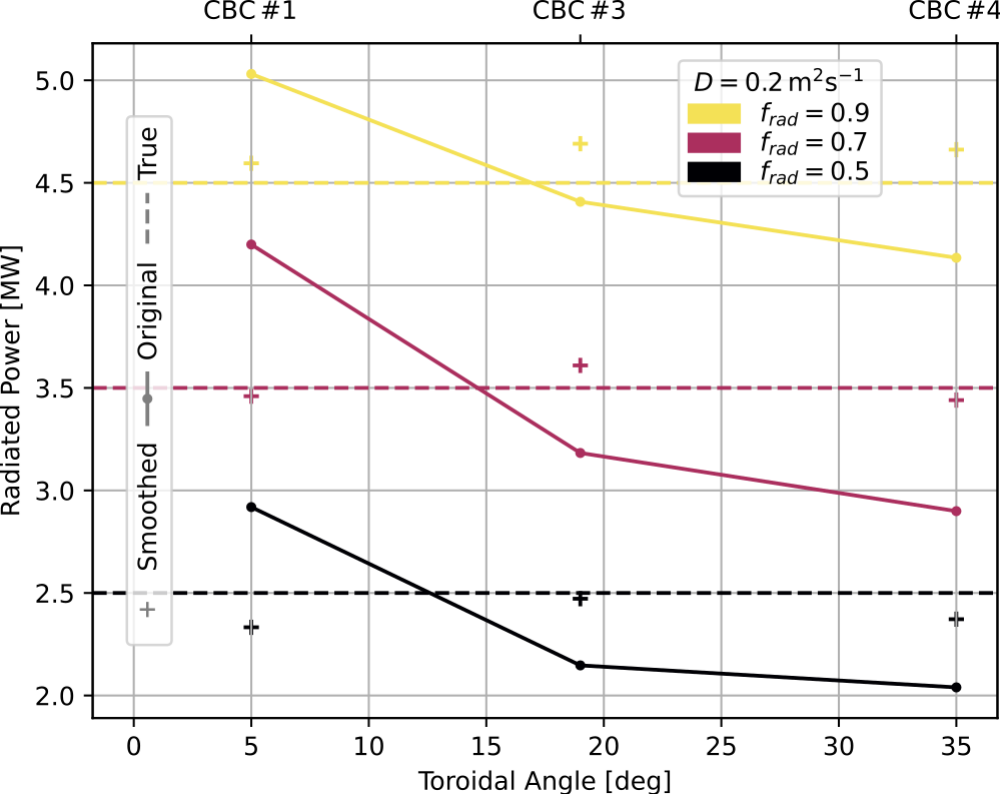 CBC geometry
toroidal asymmetry
poloidal asymmetry
Max Planck Institute for Plasma Physics | G. Partesotti | 22.01.2024
13
HEPP seminar progress talk
New bolometer diagnostics
IRVB (wide view imaging video bolometer)
First data acquisition last campaign
Diagnostic made operational (ray tracing + foil heat transport)
Very large number of channels
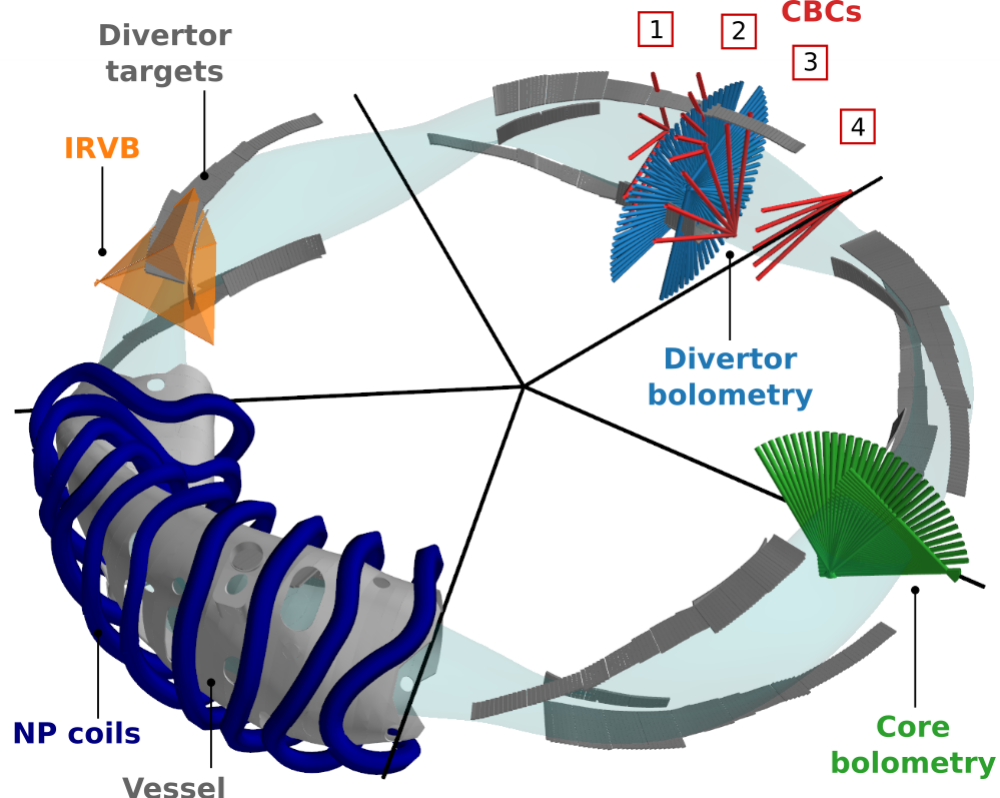 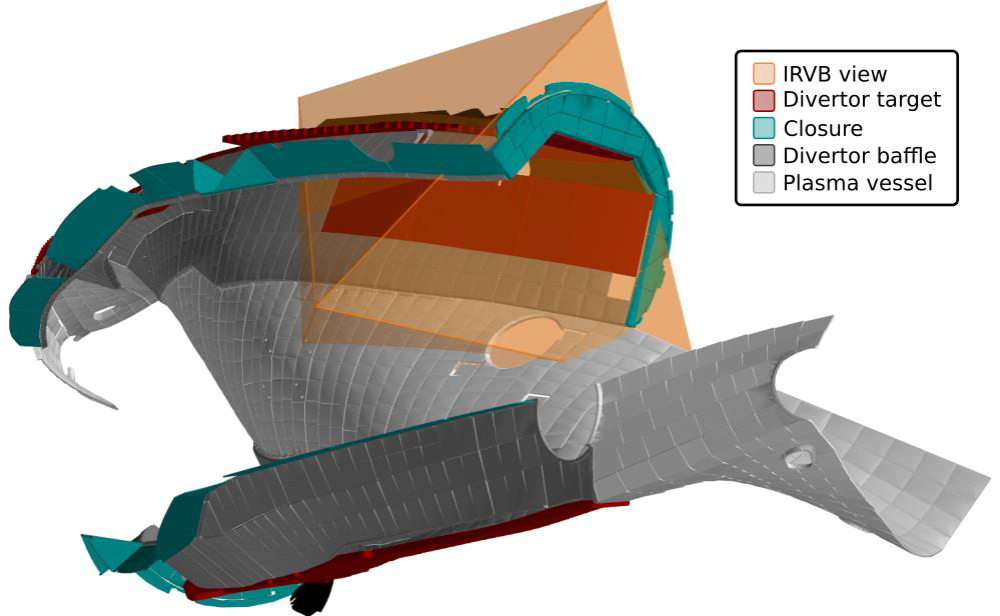 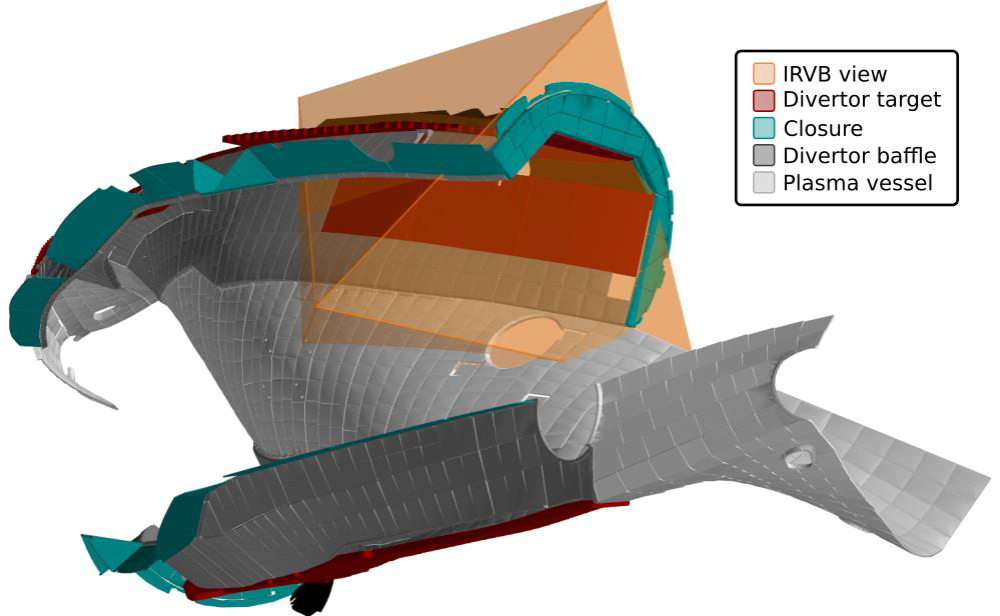 IRVB geometry
Max Planck Institute for Plasma Physics | G. Partesotti | 22.01.2024
14
HEPP seminar progress talk
New bolometer diagnostics
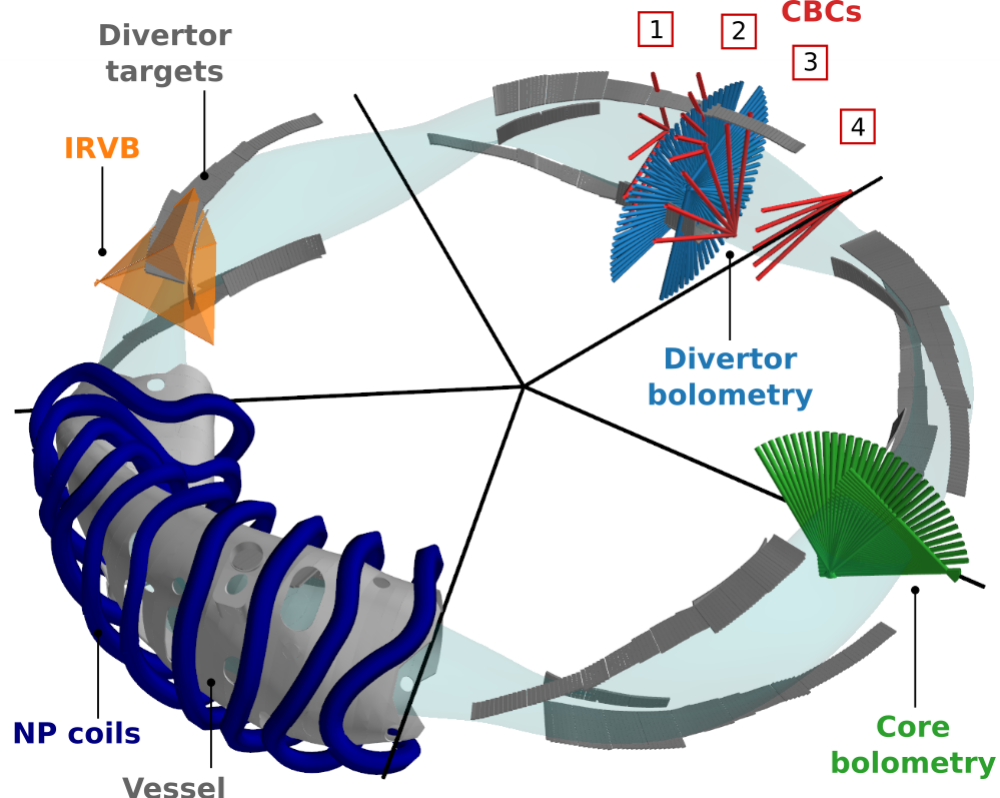 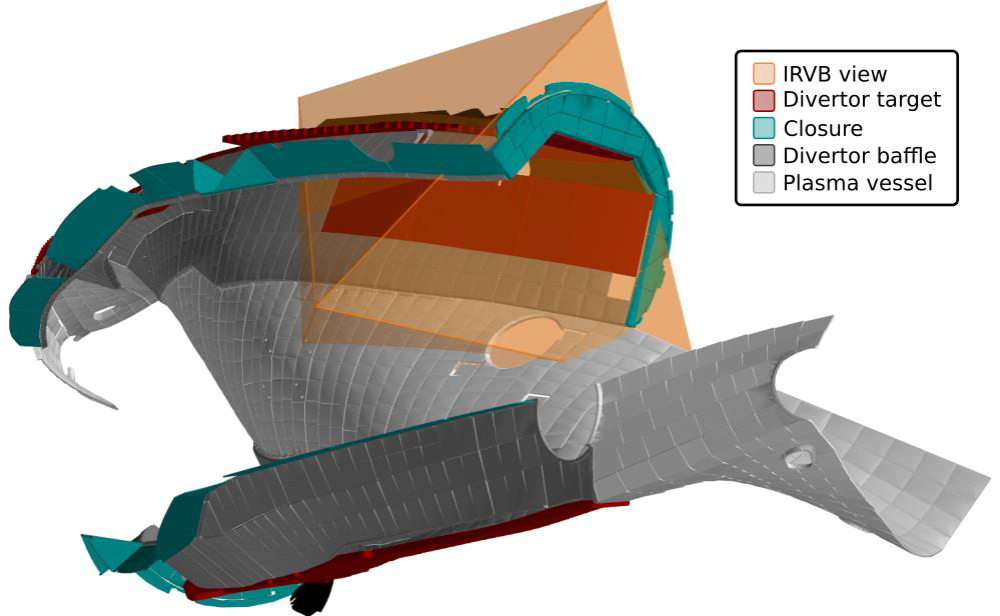 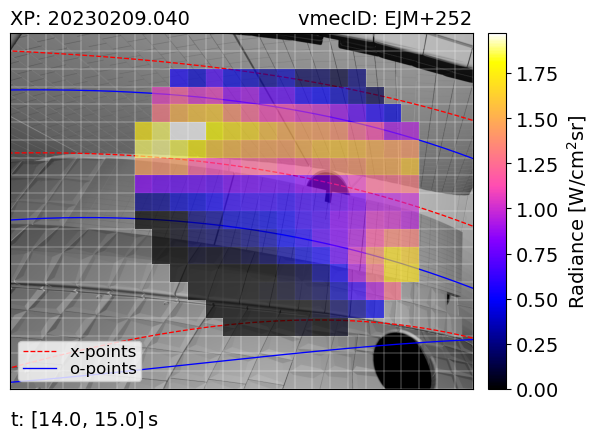 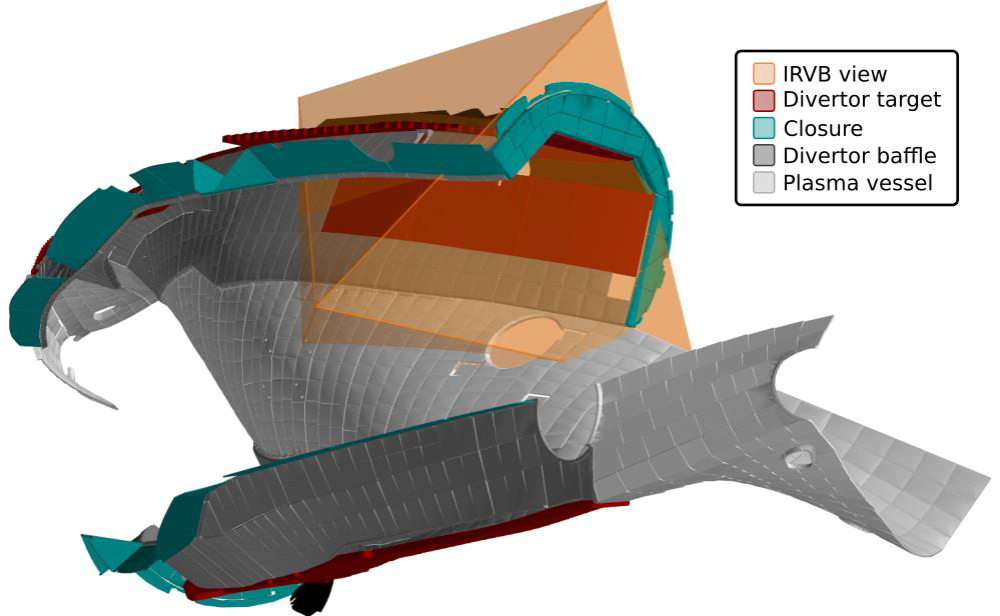 IRVB geometry
Divertor radiated power
IRVB measurement
Max Planck Institute for Plasma Physics | G. Partesotti | 22.01.2024
15
HEPP seminar progress talk
Overview
Max Planck Institute for Plasma Physics | G. Partesotti | 22.01.2024
16
HEPP seminar progress talk
Radiation distribution
Divertor radiation pattern is characterized by stripes
Emission originates close to target plates
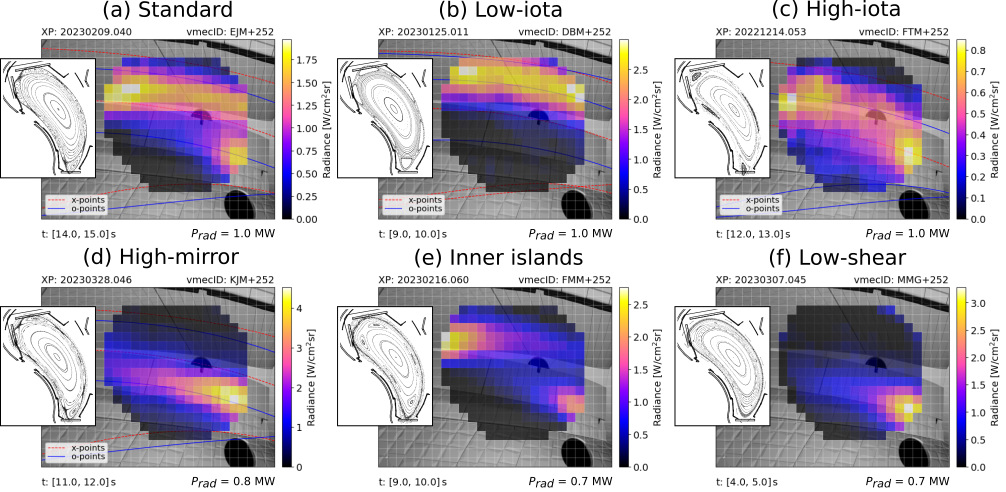 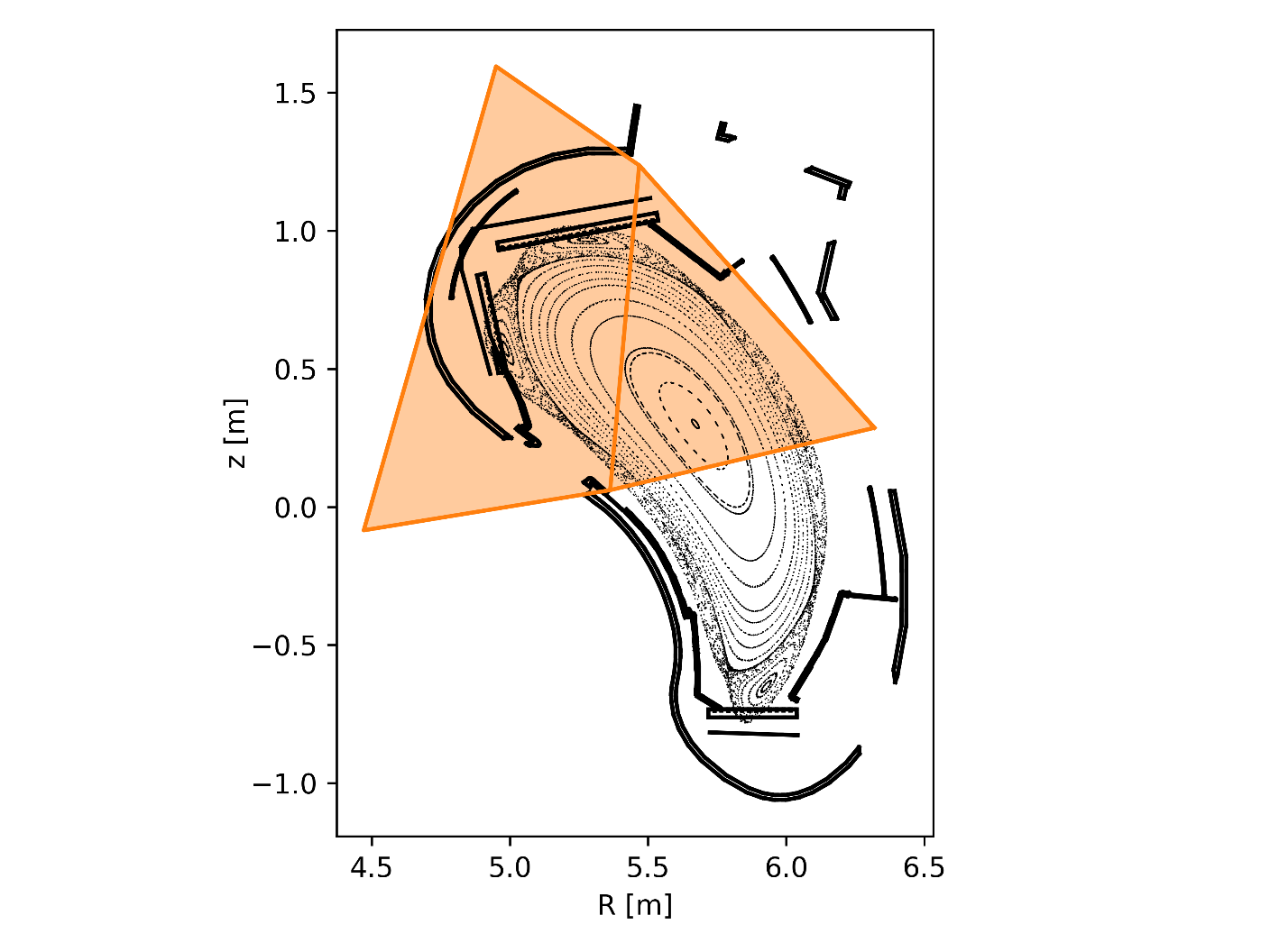 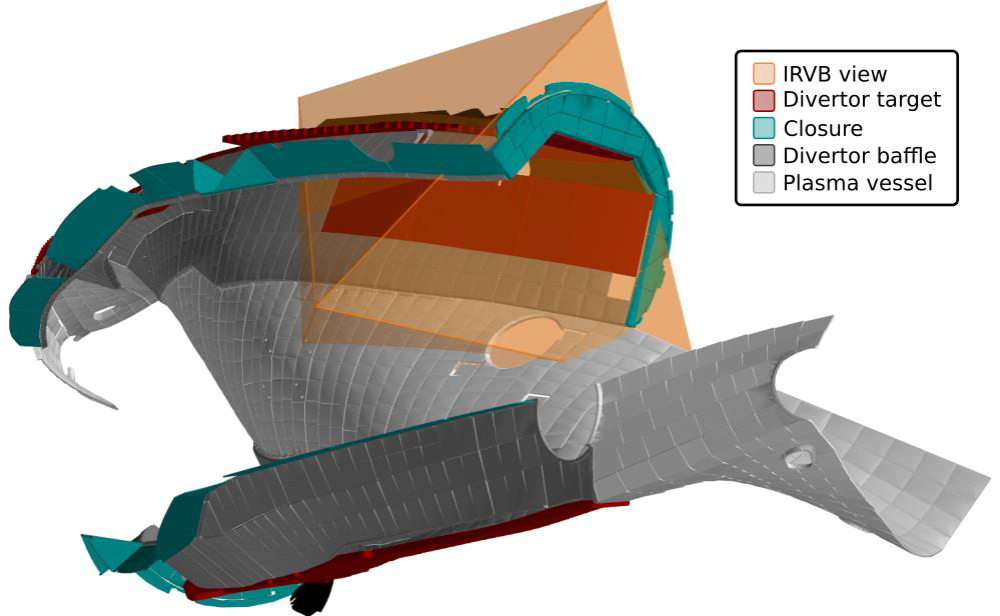 Max Planck Institute for Plasma Physics | G. Partesotti | 22.01.2024
17
HEPP seminar progress talk
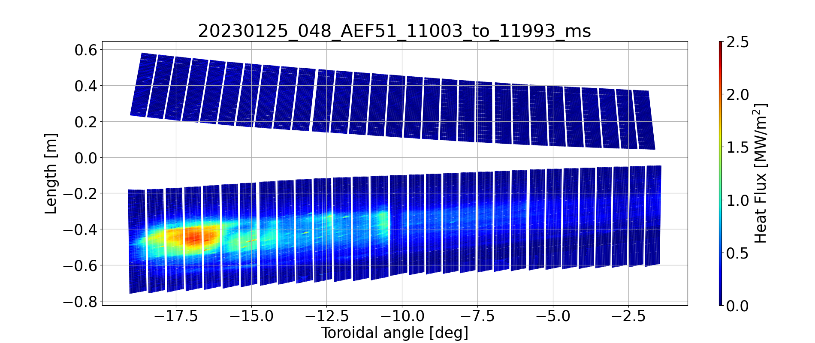 Radiation distribution
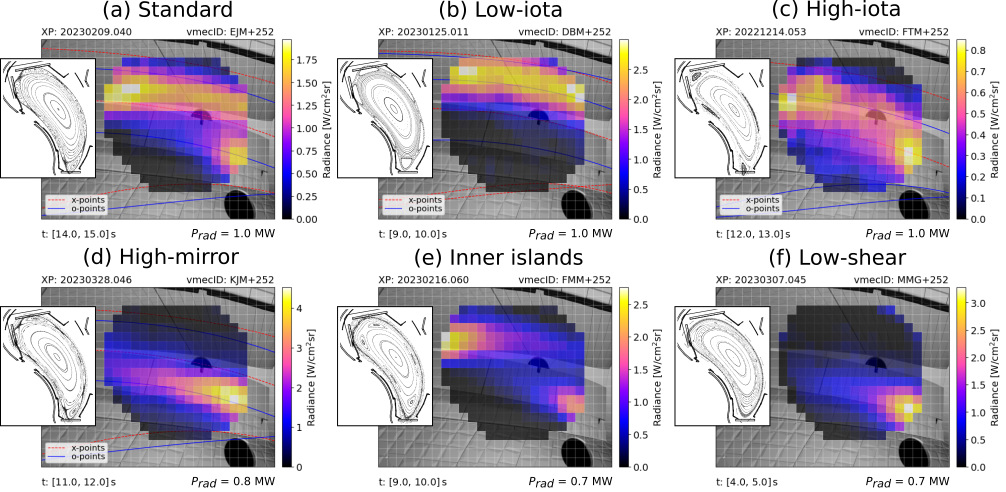 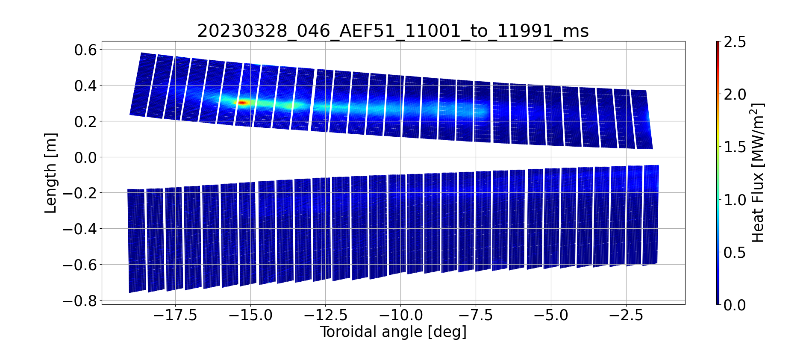 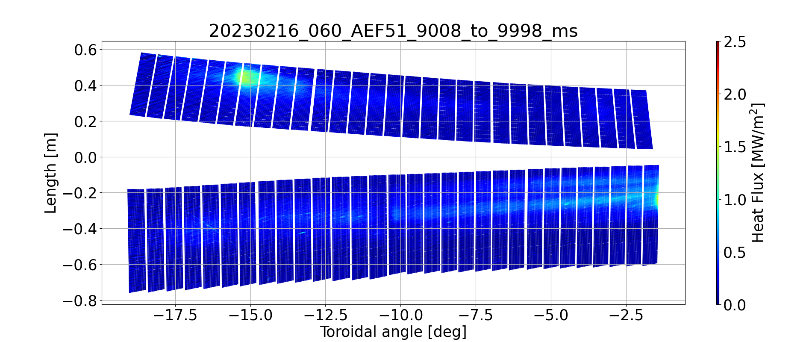 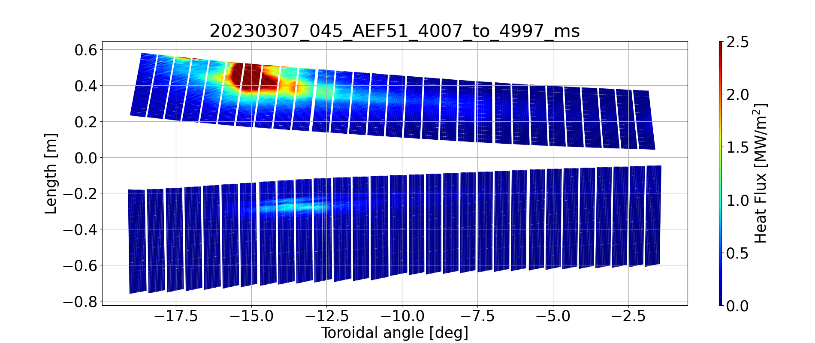 Max Planck Institute for Plasma Physics | G. Partesotti | 22.01.2024
18
HEPP seminar progress talk
Radiation distribution
Divertor radiation pattern is characterized by stripes
Emission originates close to target plates
Radiation features resemble power power deposition pattern
Different magnetic configuration  different strike-line geometry
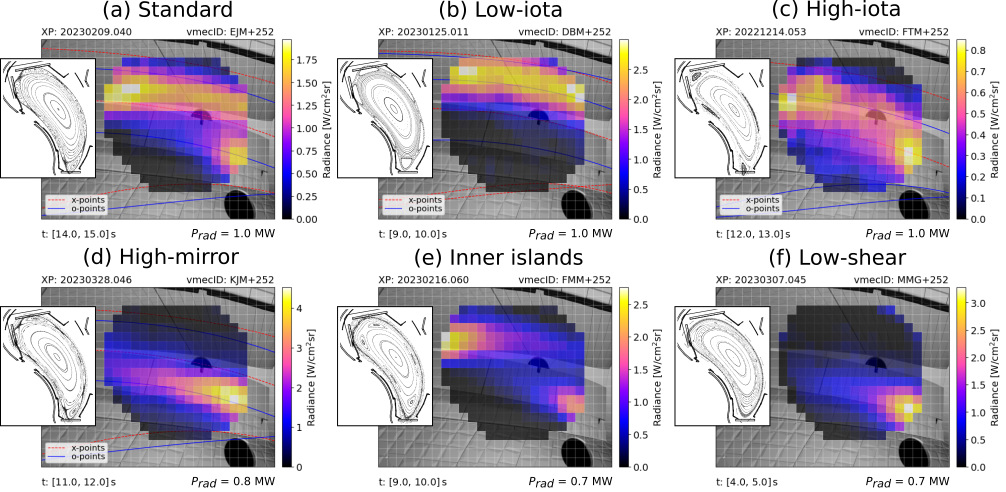 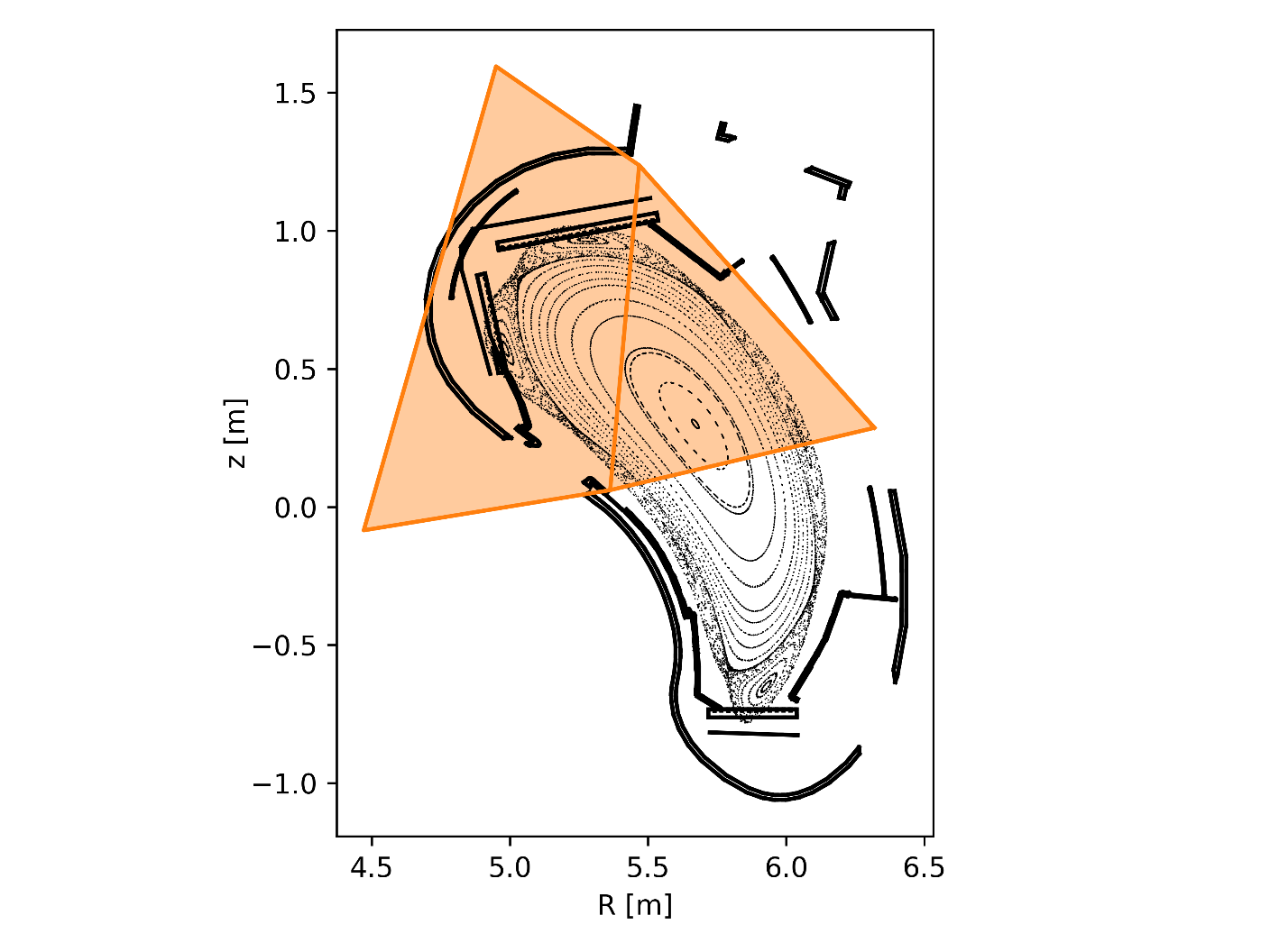 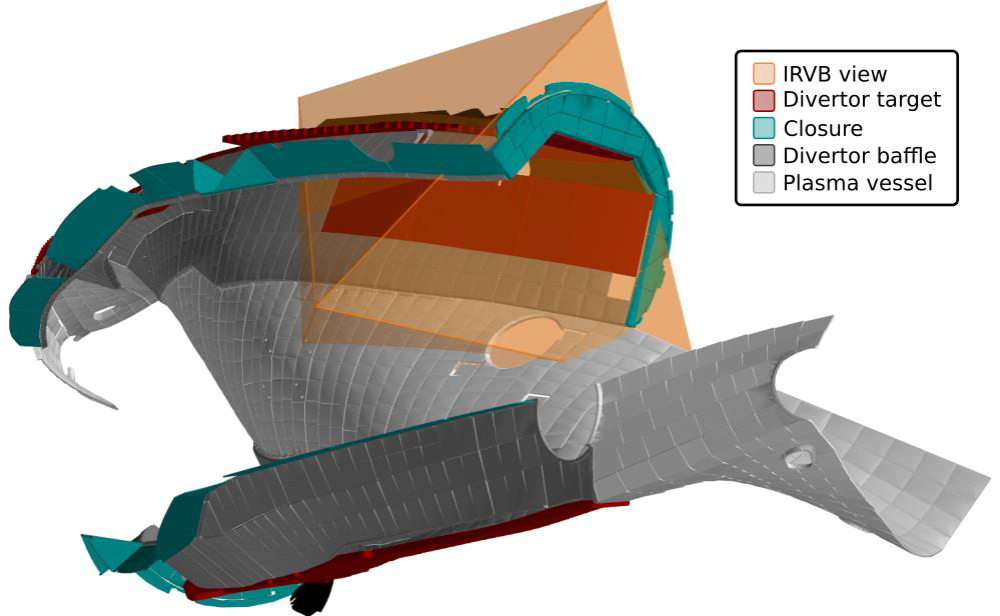 Max Planck Institute for Plasma Physics | G. Partesotti | 22.01.2024
19
HEPP seminar progress talk
Radiation distribution
Study toroidal variation of radiated power pattern
Gaussian Process Tomography (GPT) [from Moser 2022]
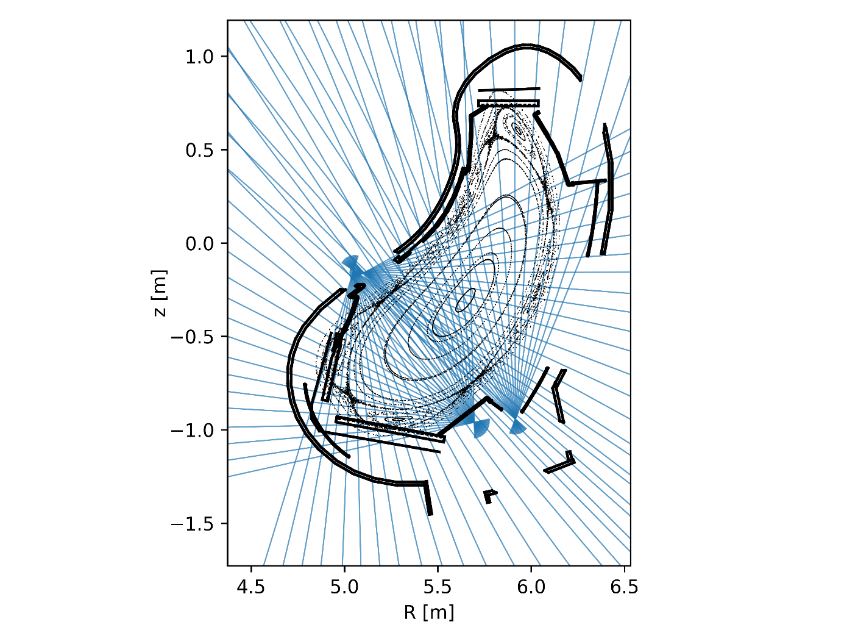 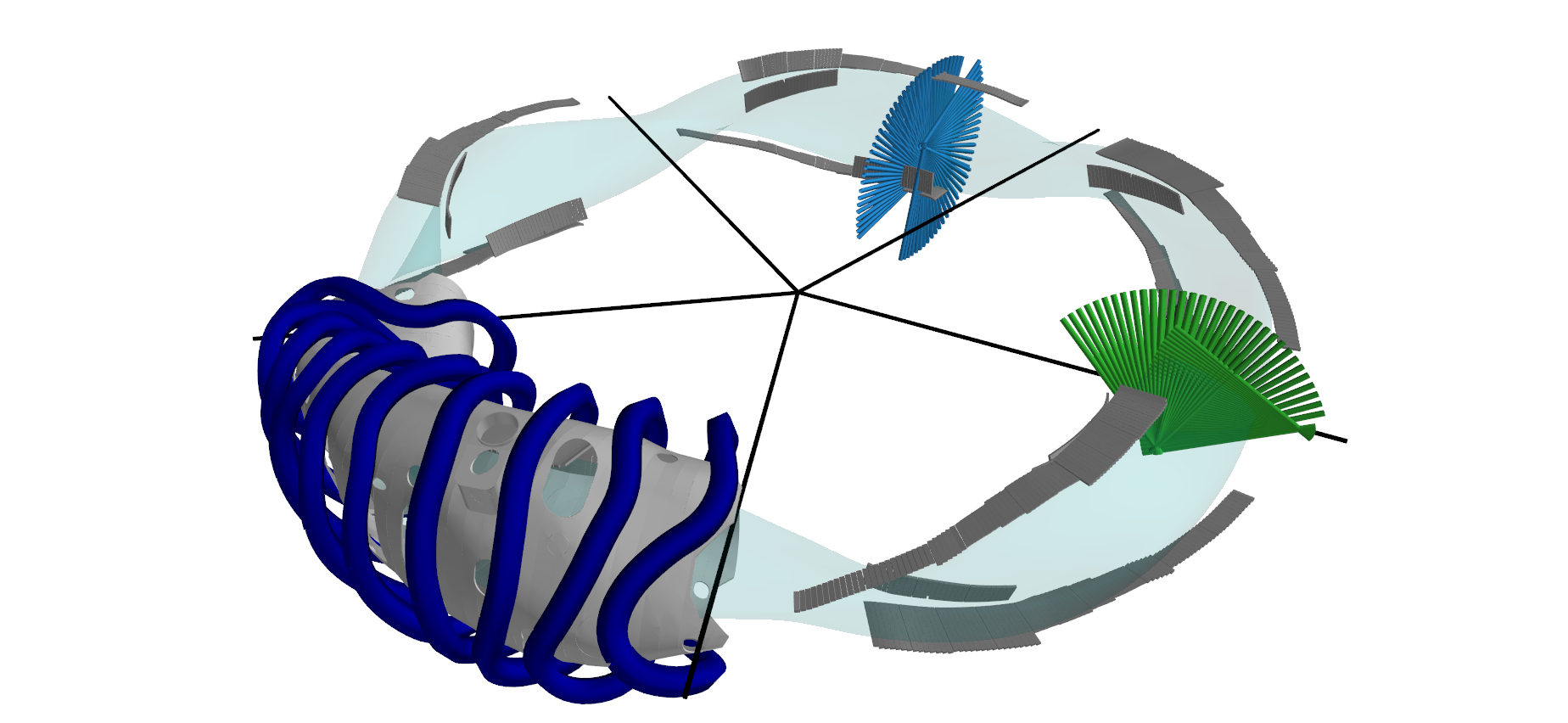 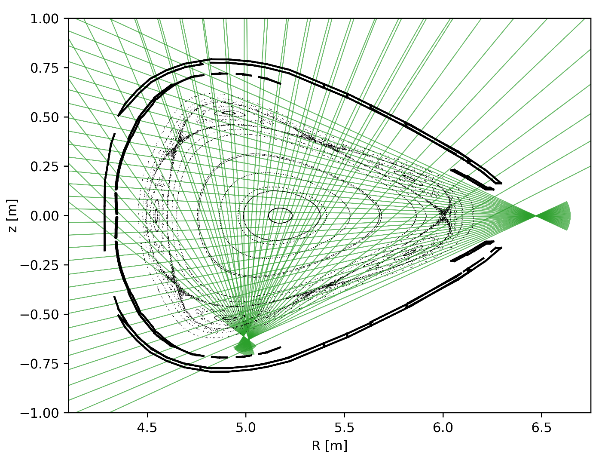 Max Planck Institute for Plasma Physics | G. Partesotti | 22.01.2024
20
HEPP seminar progress talk
Radiation distribution
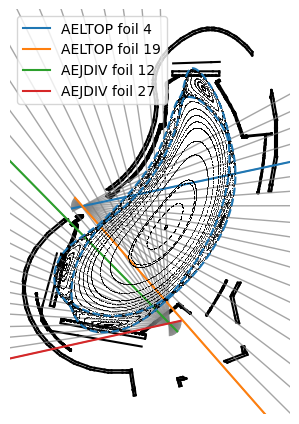 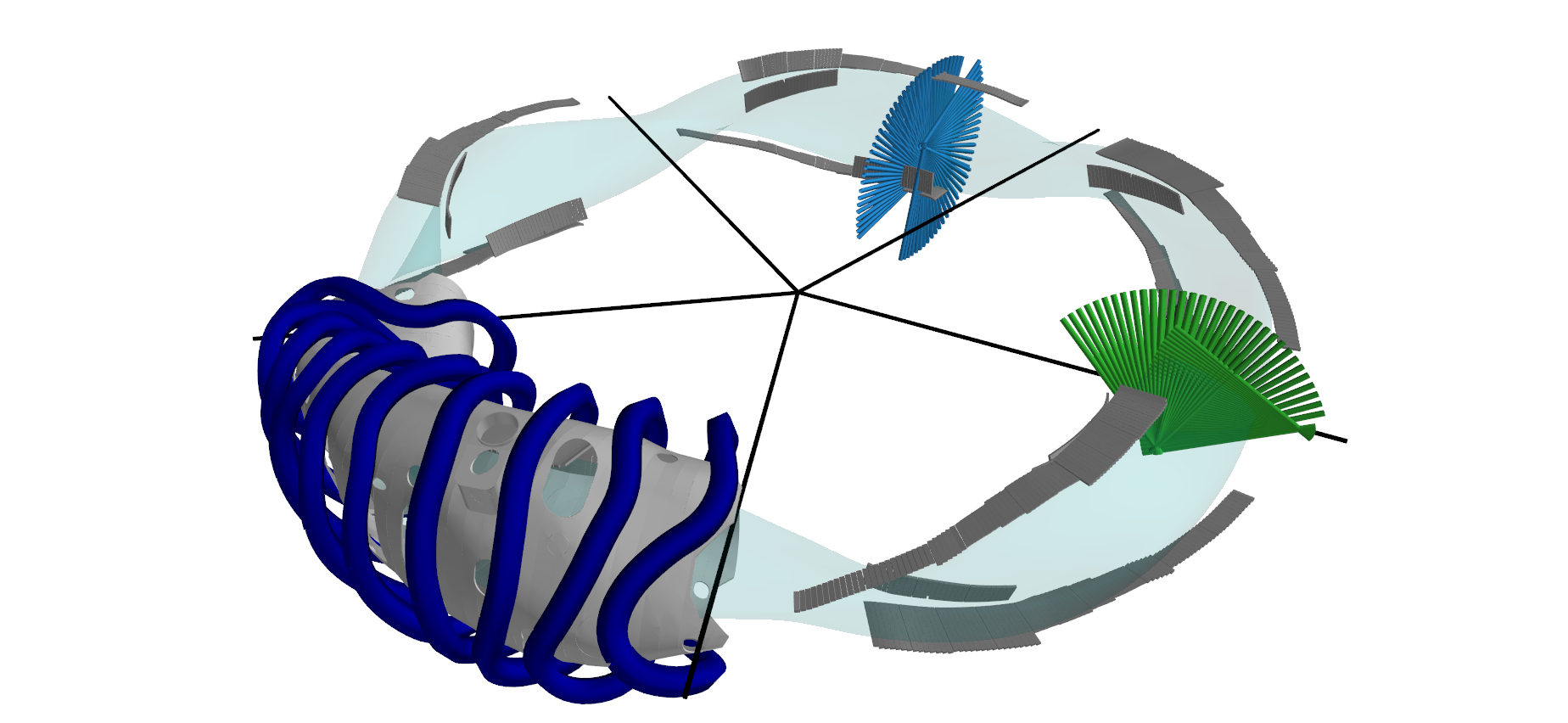 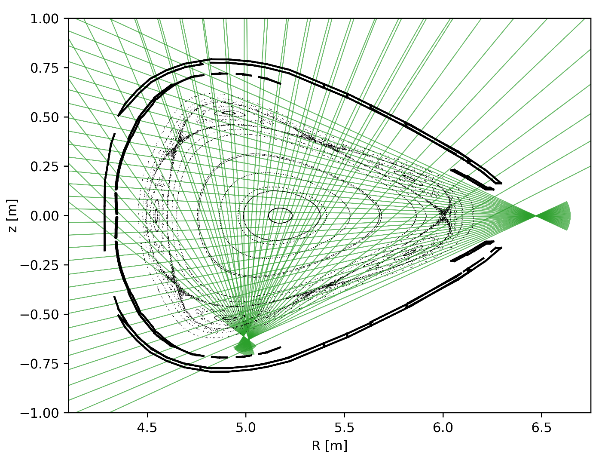 Max Planck Institute for Plasma Physics | G. Partesotti | 22.01.2024
21
HEPP seminar progress talk
Radiation distribution
mapped
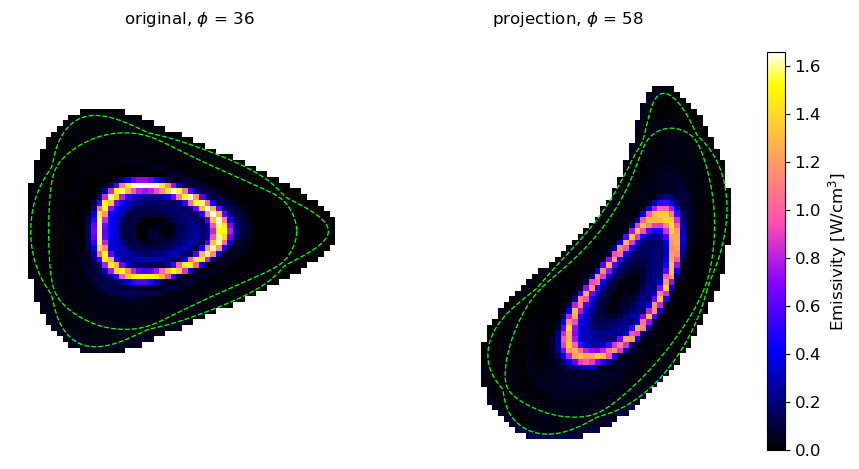 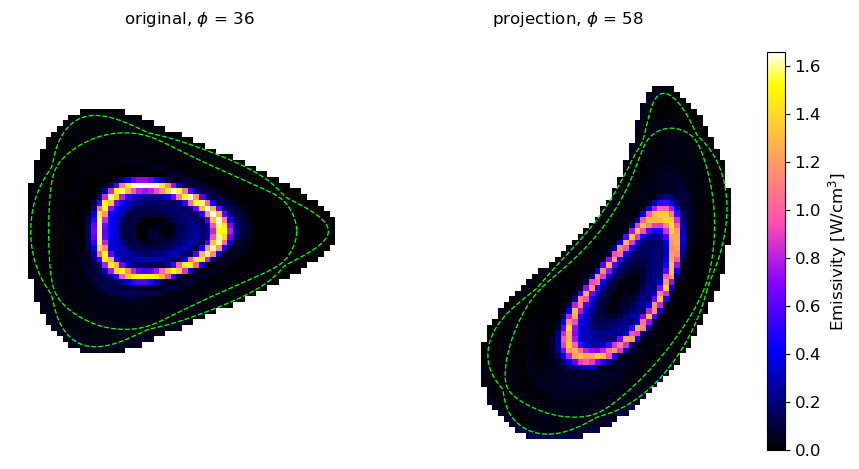 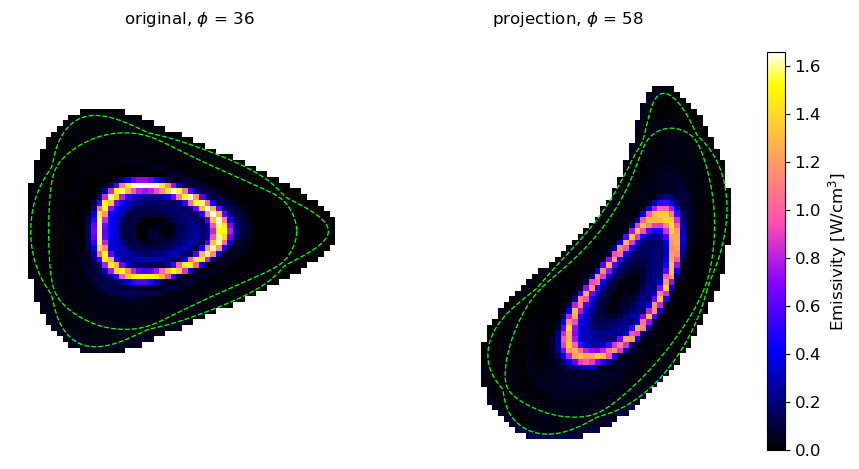 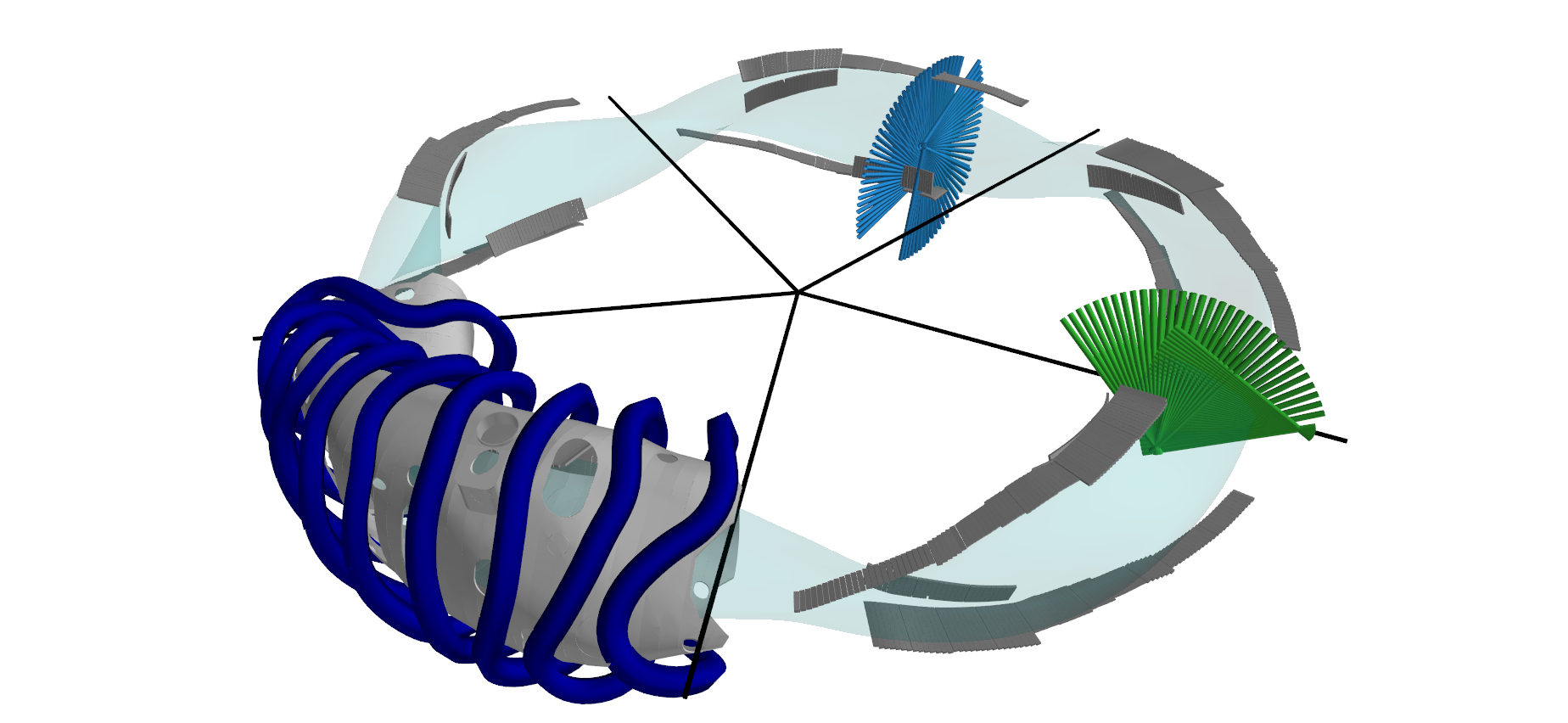 tomogram
Max Planck Institute for Plasma Physics | G. Partesotti | 22.01.2024
22
HEPP seminar progress talk
Radiation distribution
mapped
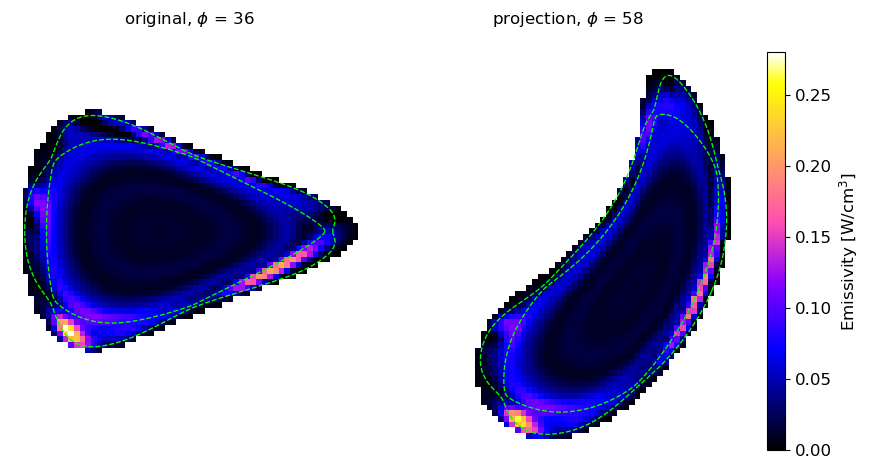 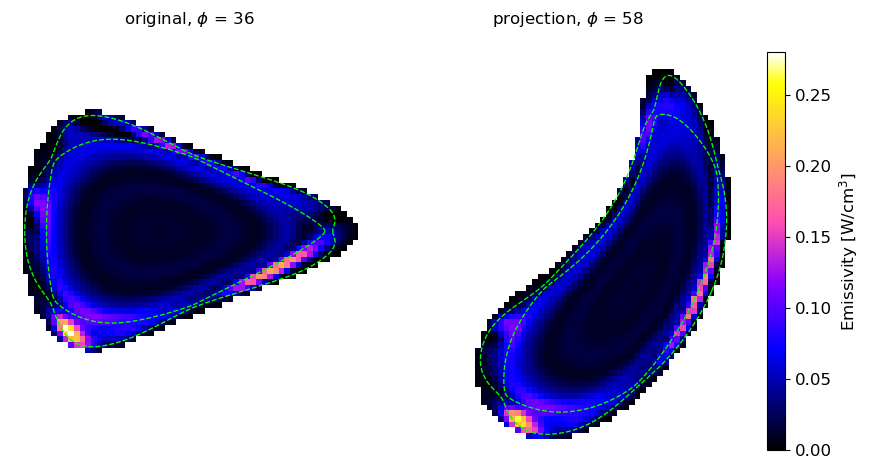 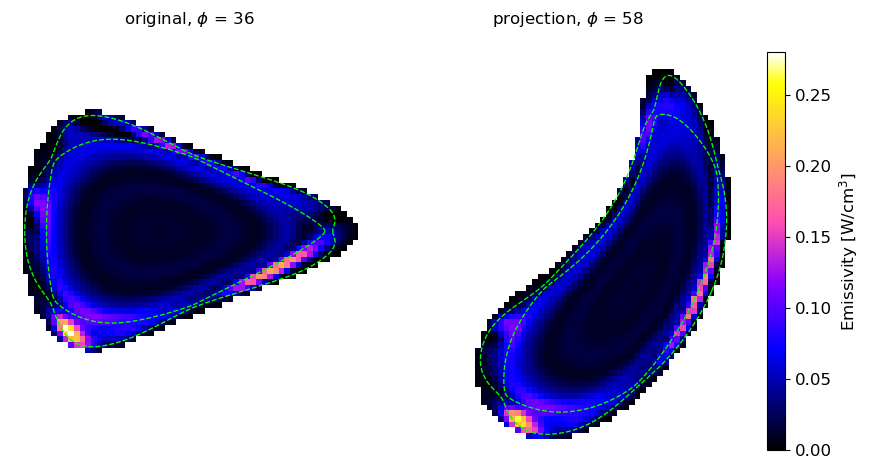 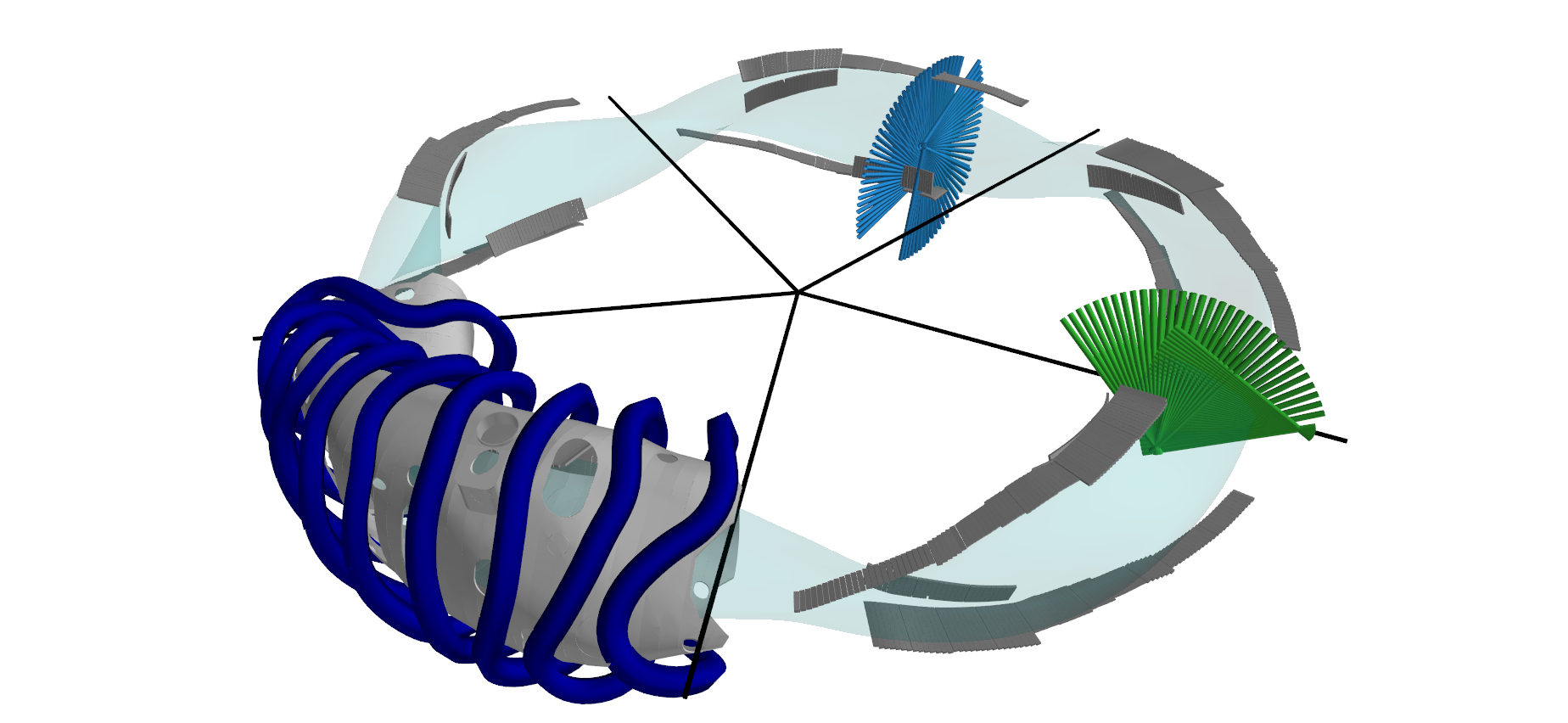 tomogram
Max Planck Institute for Plasma Physics | G. Partesotti | 22.01.2024
23
HEPP seminar progress talk
Radiation distribution
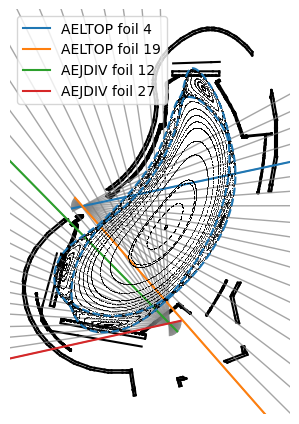 Two cameras available: AEJDIV and AELTOP
Bolometer response is directly comparable
Edge and core channels don’t match
Radiated power varies both in intensity and distribution
small plasma
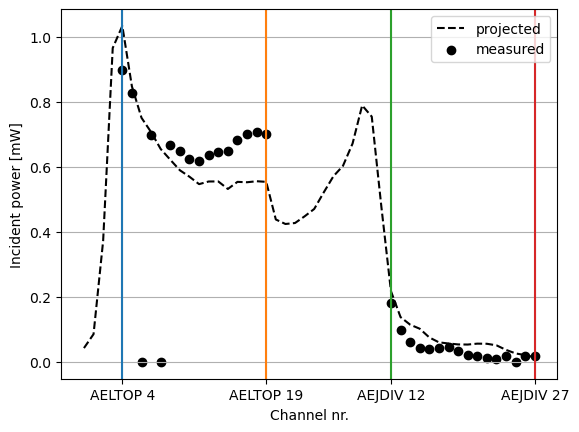 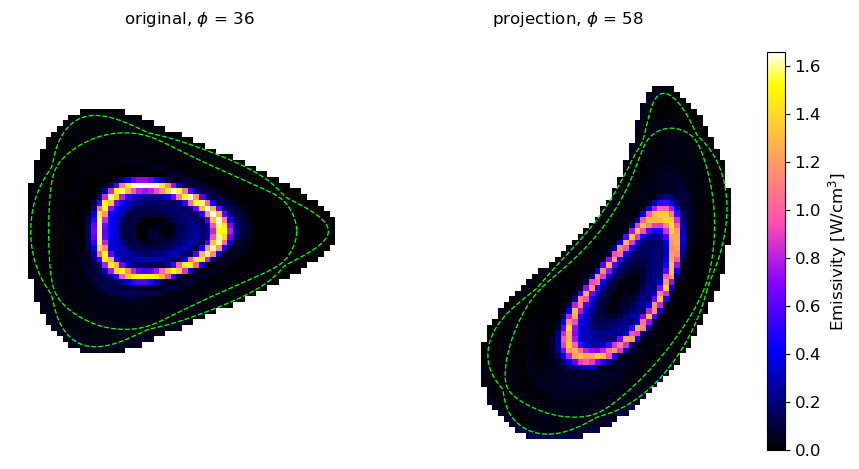 Max Planck Institute for Plasma Physics | G. Partesotti | 22.01.2024
24
HEPP seminar progress talk
Radiation distribution
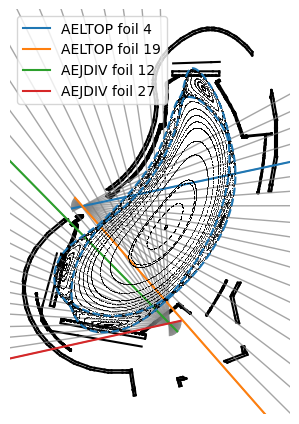 Two cameras available: AEJDIV and AELTOP
Bolometer response is directly comparable
Edge and core channels don’t match
Radiated power varies both in intensity and distribution
Very localized divertor signal in attached plasmas 
Consistent with IRVB observations
	  Radiated power density distribution is fully 3-D
small plasma
attached plasma
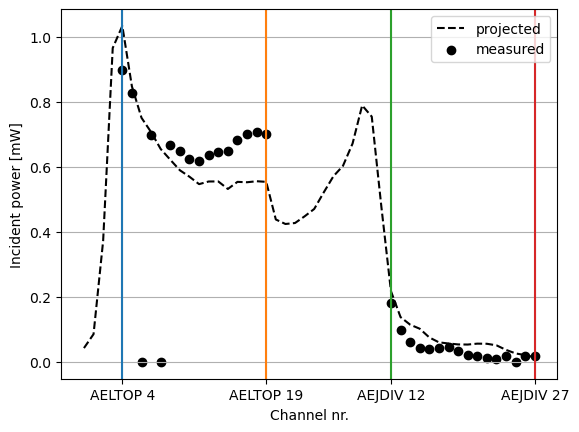 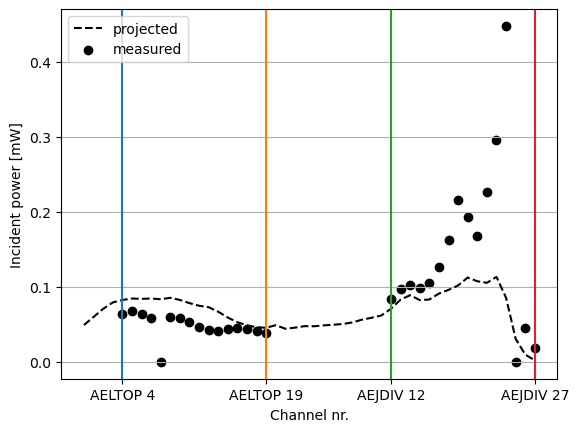 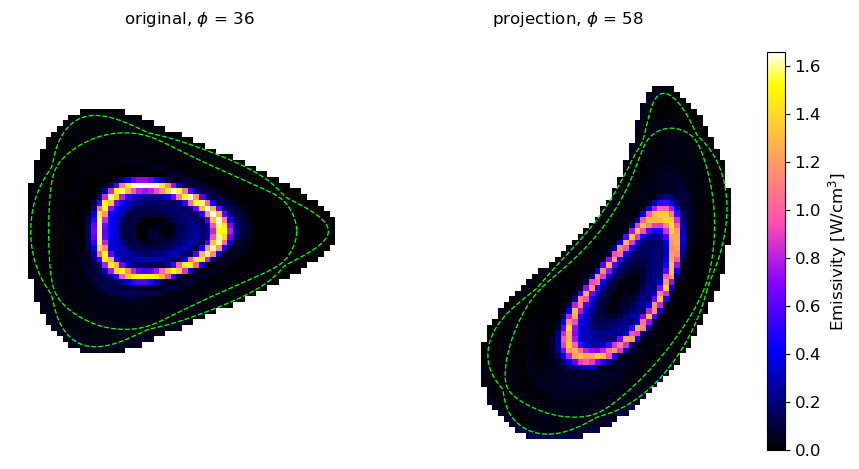 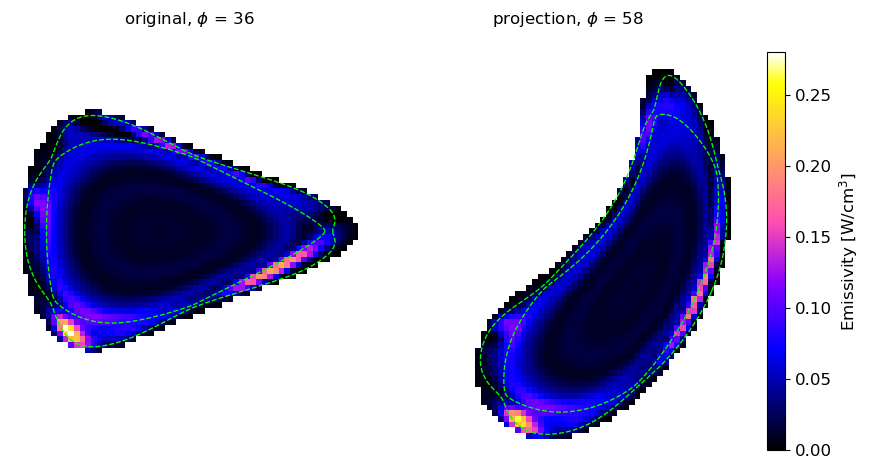 Max Planck Institute for Plasma Physics | G. Partesotti | 22.01.2024
25
HEPP seminar progress talk
Radiation distribution
IRVB measurement
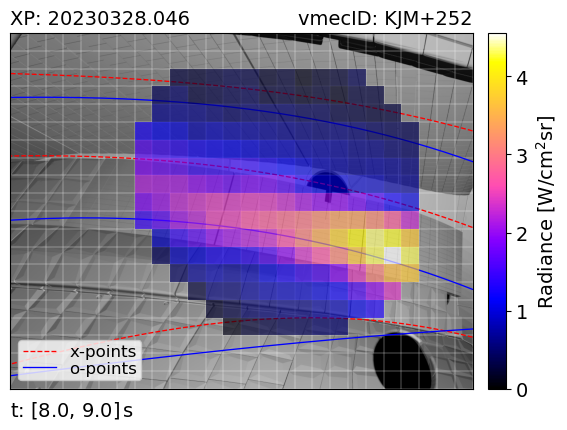 forward B
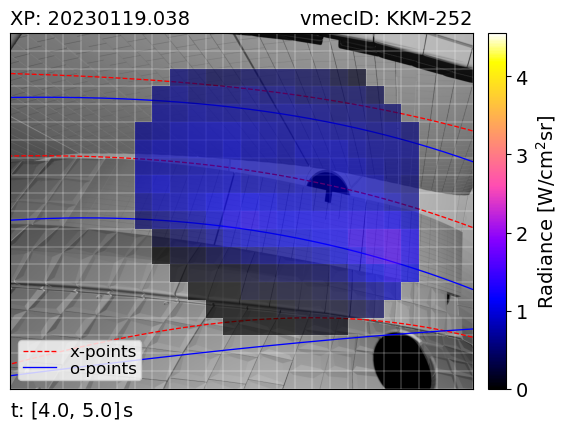 reversed B
Max Planck Institute for Plasma Physics | G. Partesotti | 22.01.2024
26
HEPP seminar progress talk
Radiation distribution
IRVB measurement
mapped
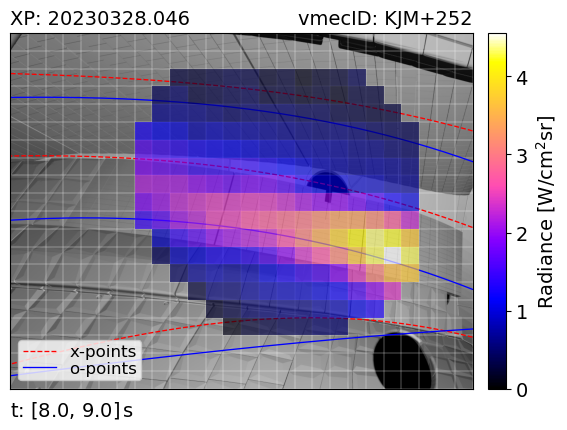 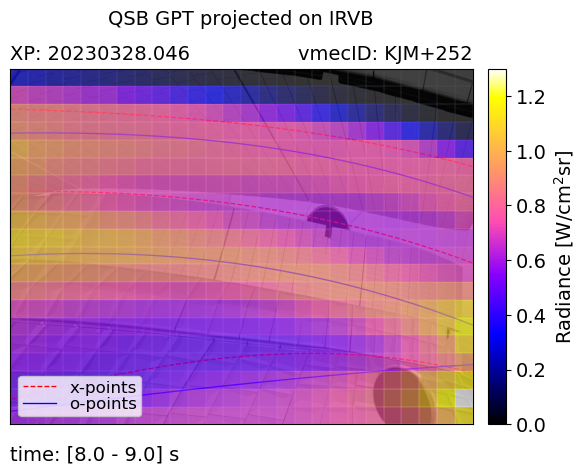 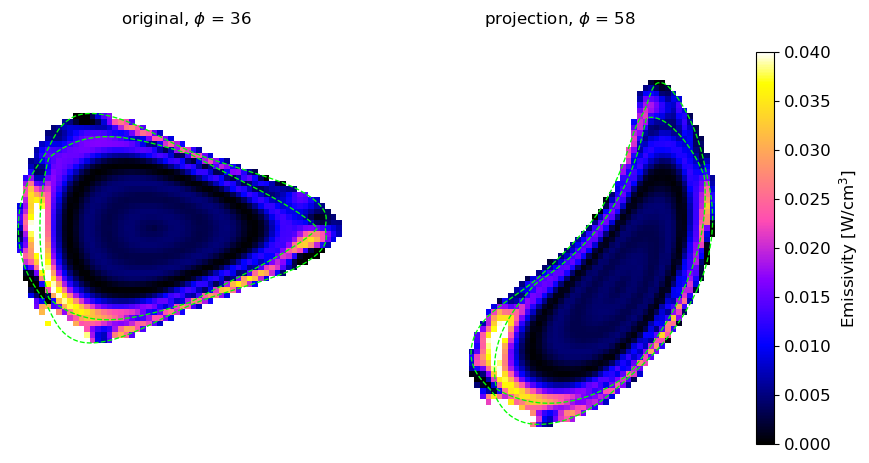 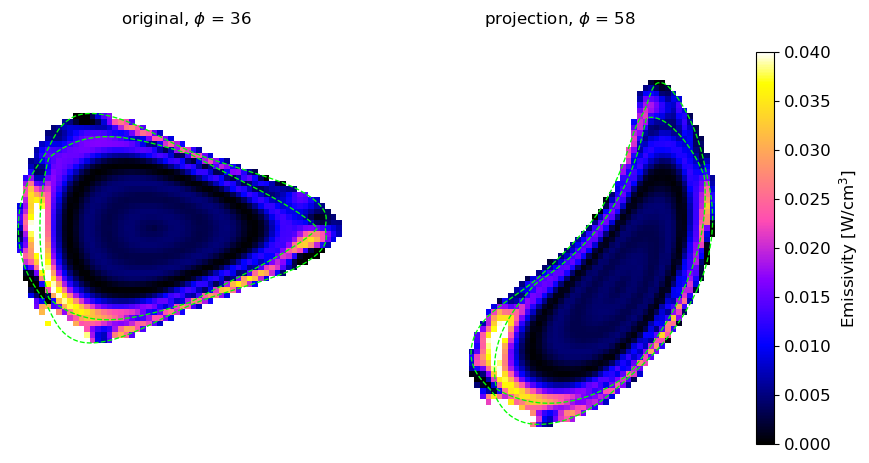 forward B
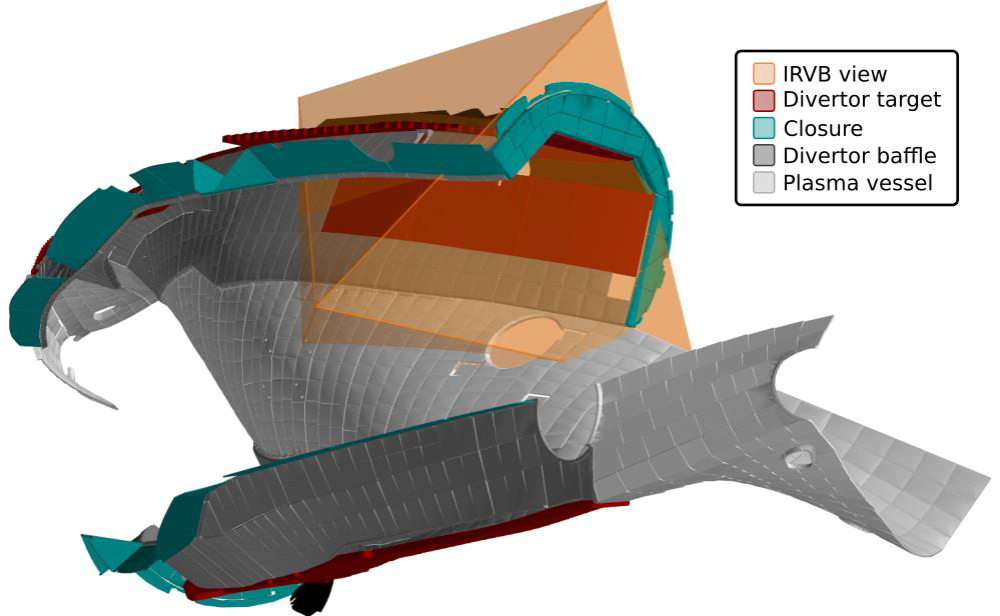 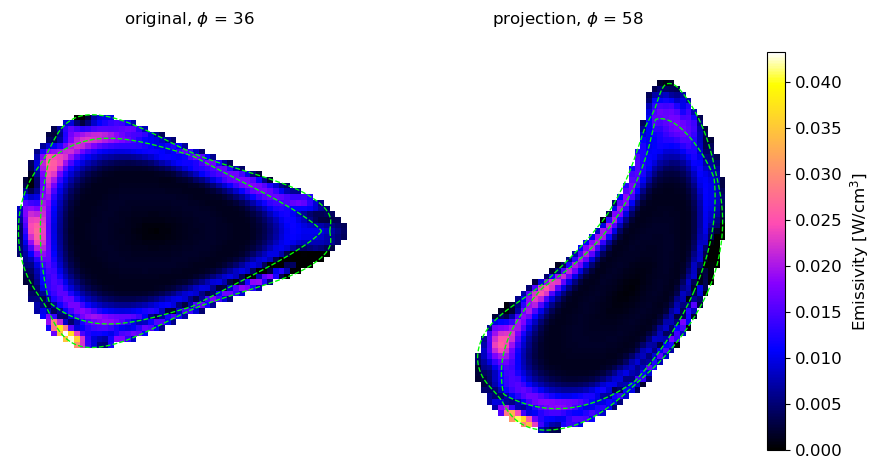 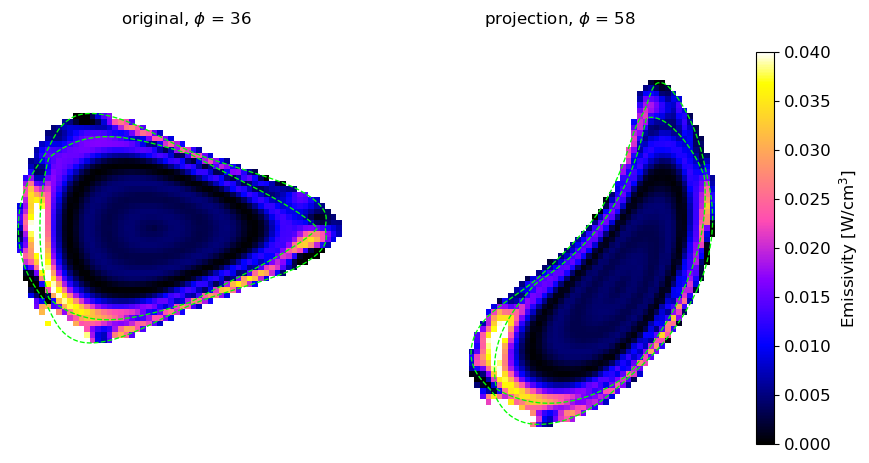 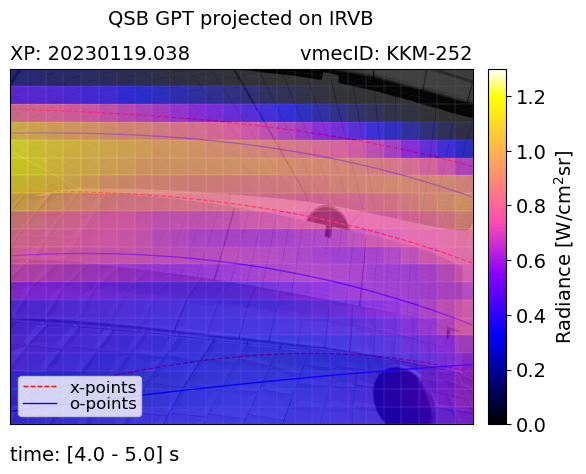 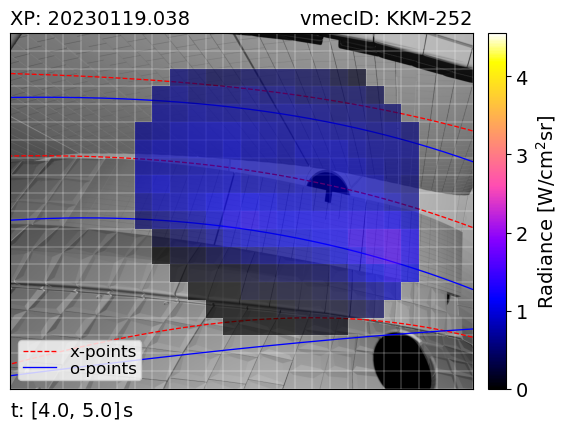 reversed B
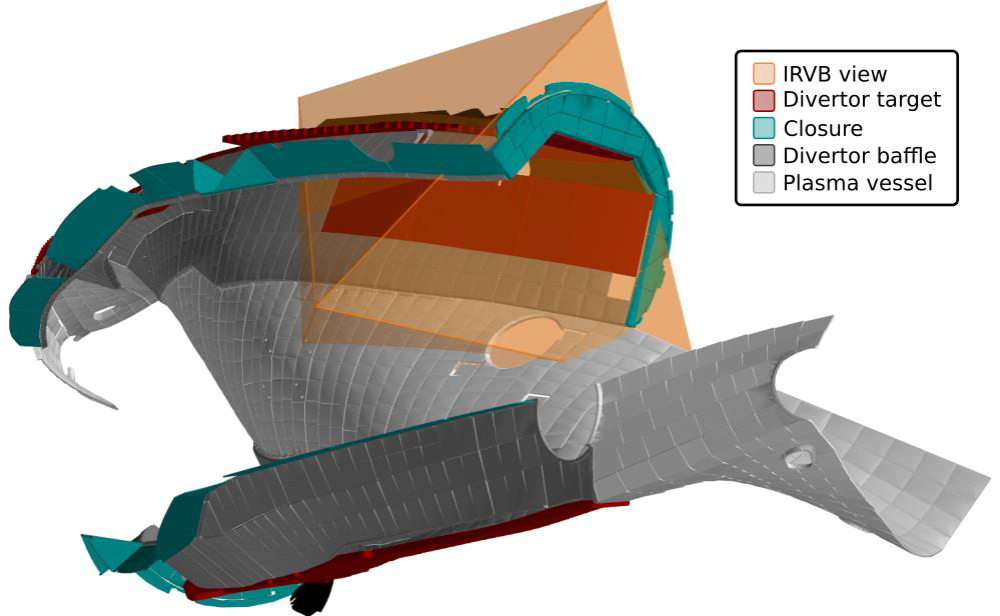 Max Planck Institute for Plasma Physics | G. Partesotti | 22.01.2024
27
HEPP seminar progress talk
Overview
Max Planck Institute for Plasma Physics | G. Partesotti | 22.01.2024
28
HEPP seminar progress talk
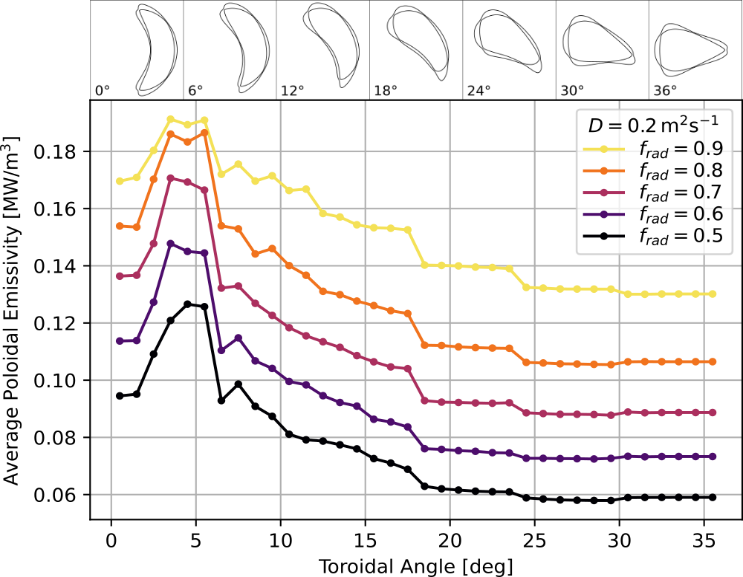 Core
bolometry
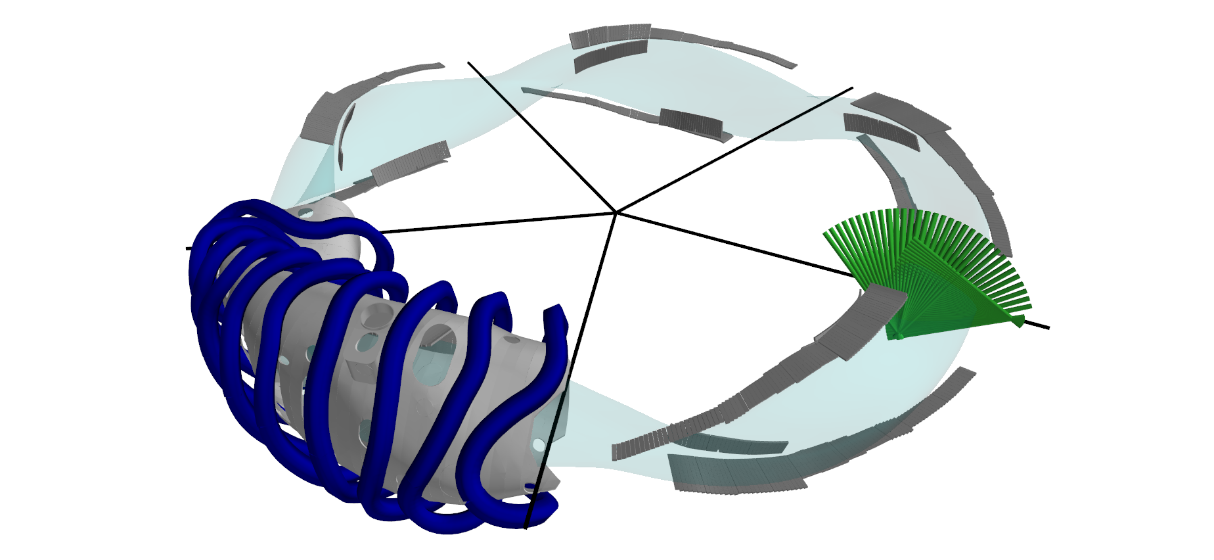 Max Planck Institute for Plasma Physics | G. Partesotti |
29
Wendelstein 7-X
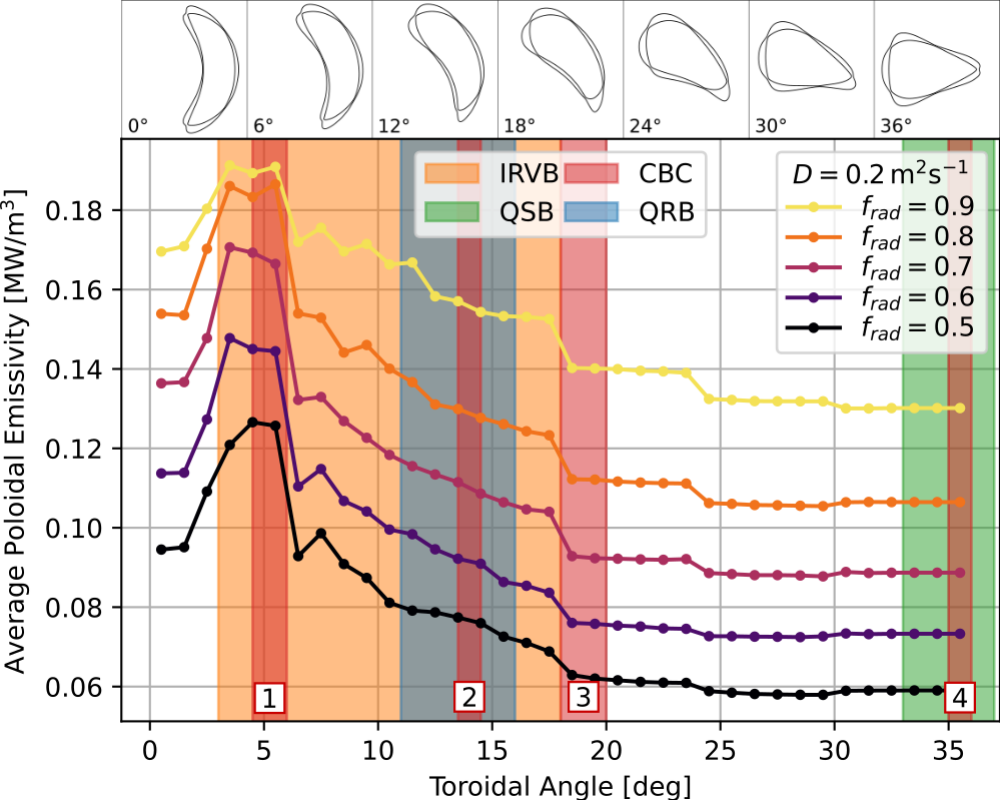 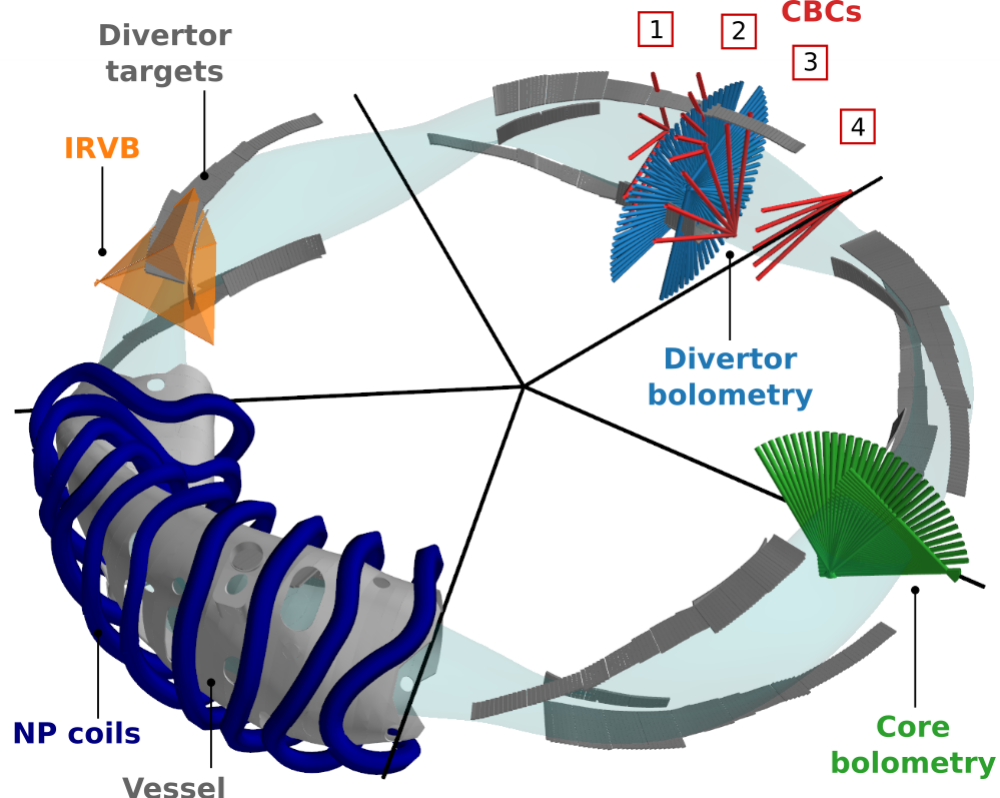 Max Planck Institute for Plasma Physics | G. Partesotti |
30
Wendelstein 7-X
Test with randomly generated mock-up patterns
Without toroidal asymmetry
Current method tends to underestimate
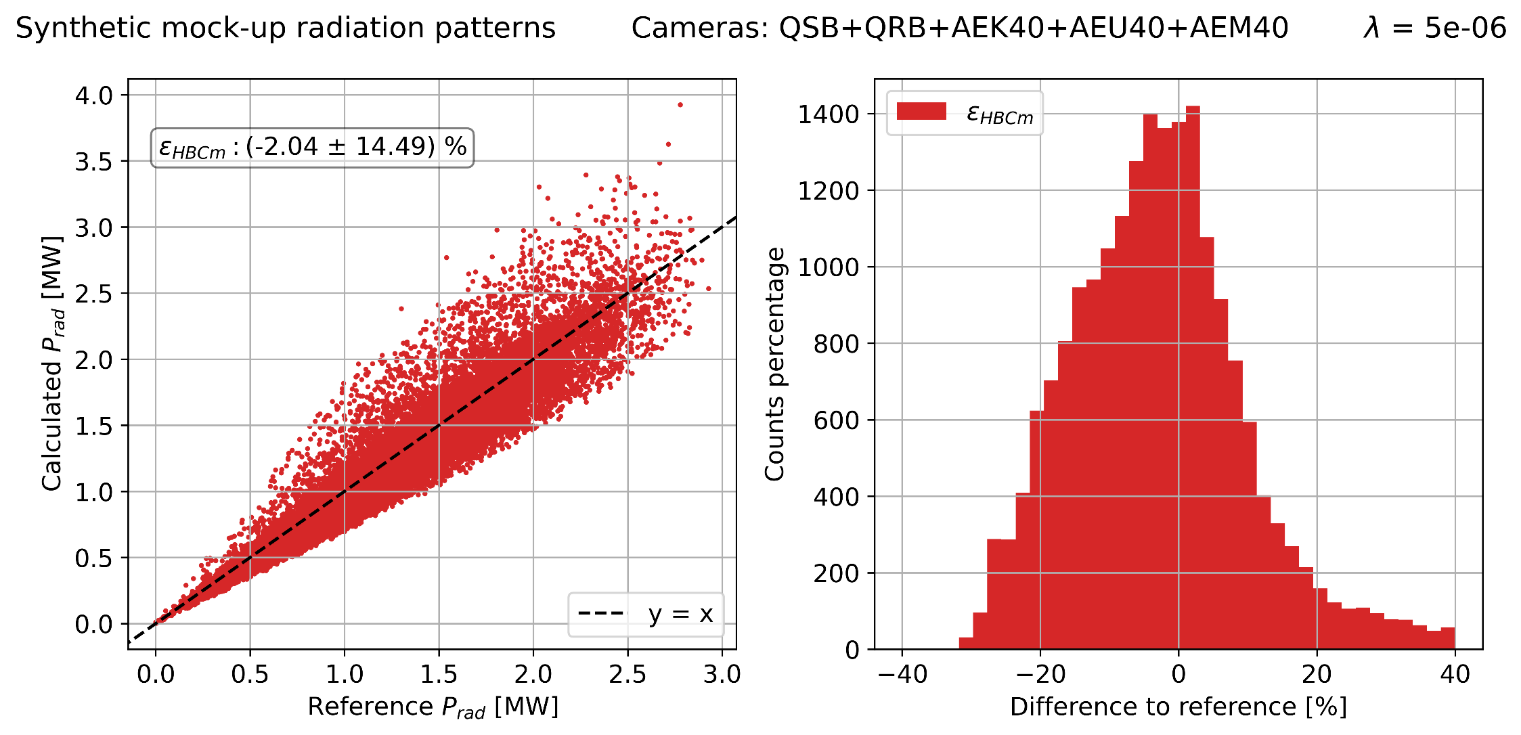 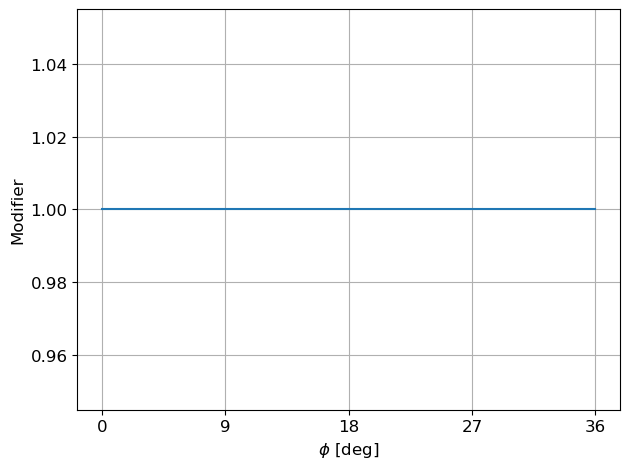 toroidal asymmetry
Max Planck Institute for Plasma Physics | G. Partesotti |
31
Wendelstein 7-X
Inboard
dominant
Outboard 
dominant
Test with randomly generated mock-up patterns
Without toroidal asymmetry
Current method tends to underestimate
Pol. asymmetries cause large errors [Maaziz 2021]
Error increases when toroidal asymmetry is included
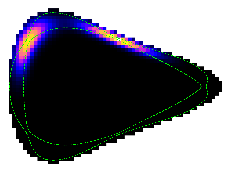 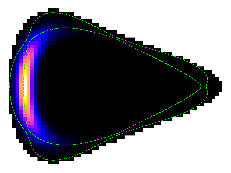 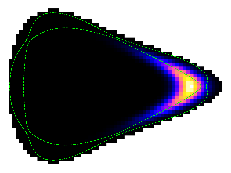 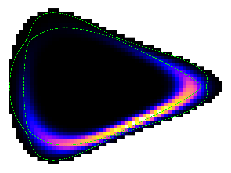 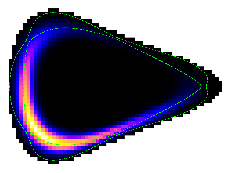 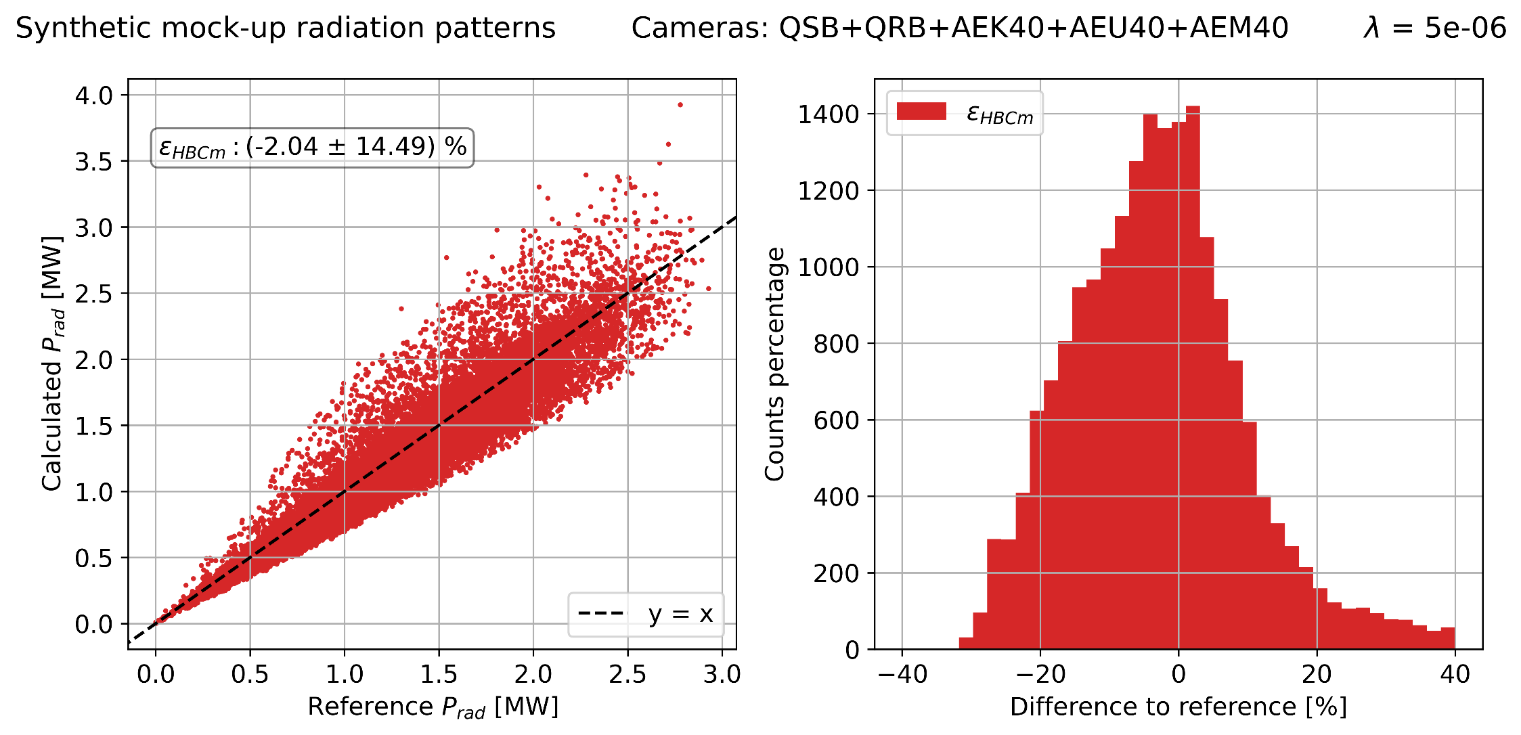 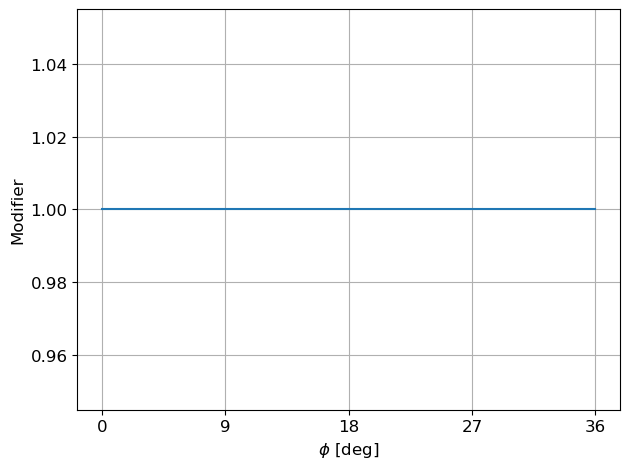 toroidal asymmetry
Max Planck Institute for Plasma Physics | G. Partesotti |
32
Wendelstein 7-X
Trained weighted sum (WS) method using randomly generated mock-up patterns
Toroidal asymmetries included in the training 
Tested traditional method and WS method:
Mock-ups
Mock-ups + misalignment
EMC3-EIRENE
Experimental
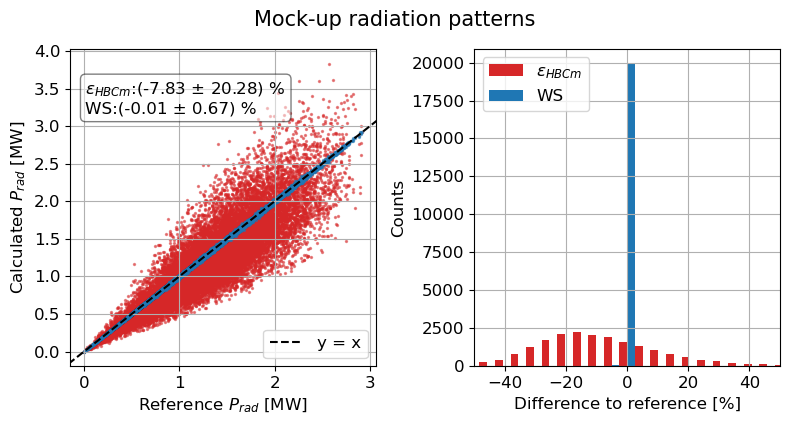 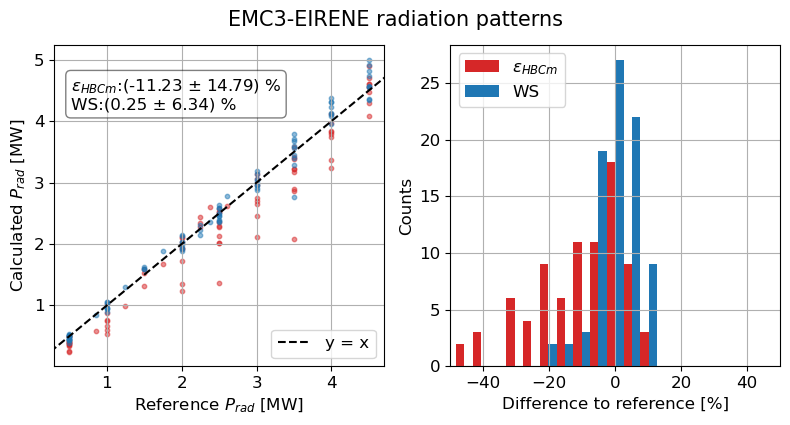 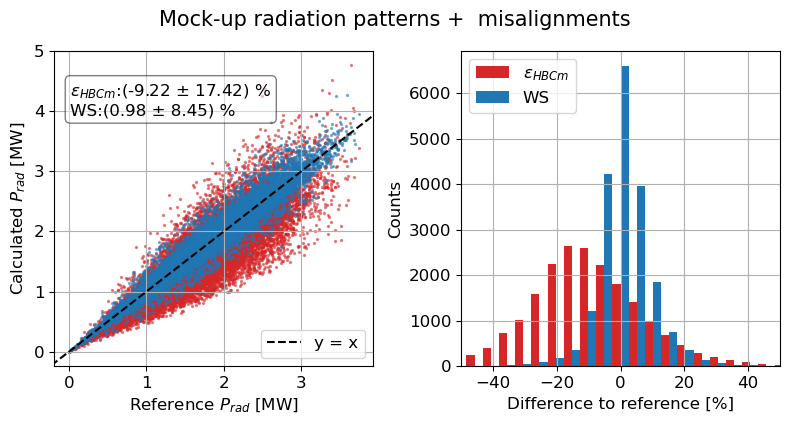 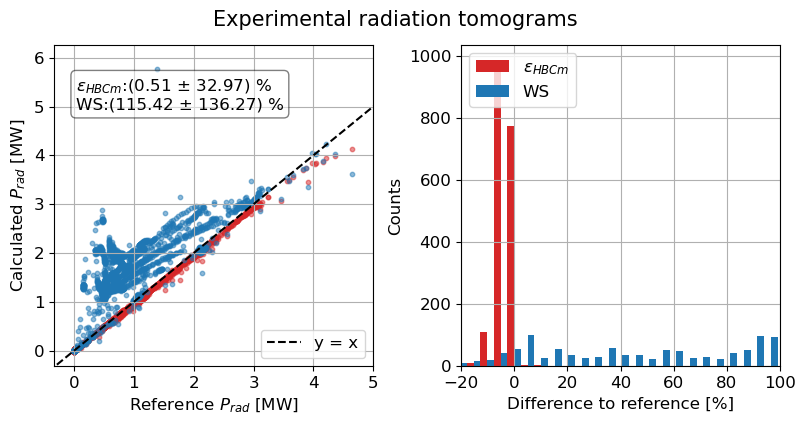 Max Planck Institute for Plasma Physics | G. Partesotti | 22.01.2024
33
HEPP seminar progress talk
Trained weighted sum (WS) method using randomly generated mock-up patterns
Toroidal asymmetries included in the training 
Tested traditional method and WS method:
Mock-ups
Mock-ups + misalignment
EMC3-EIRENE
Experimental
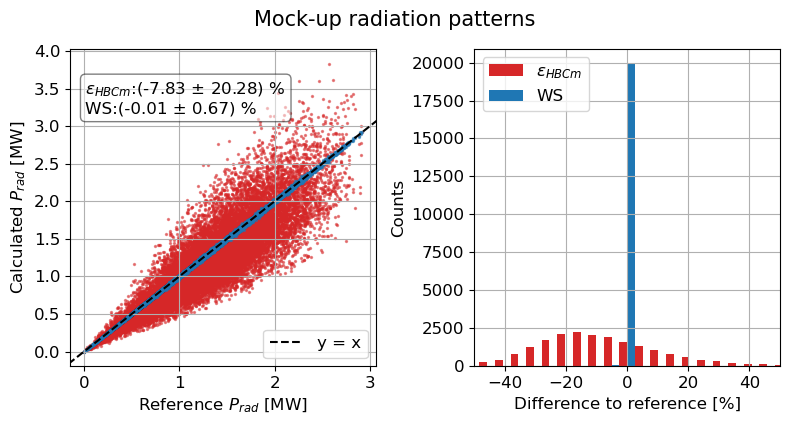 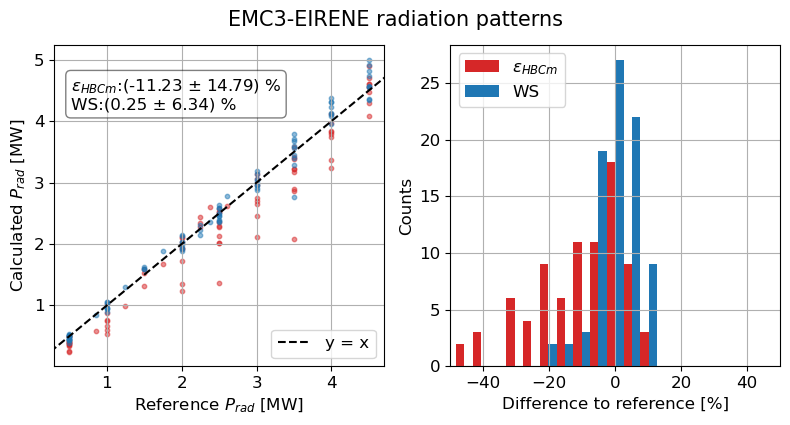 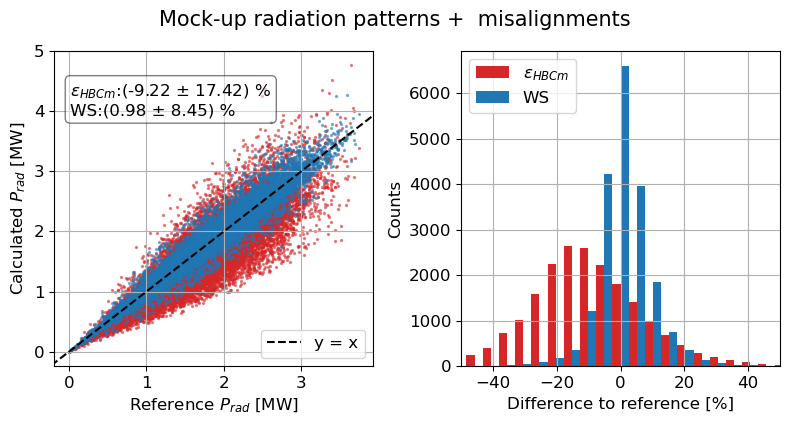 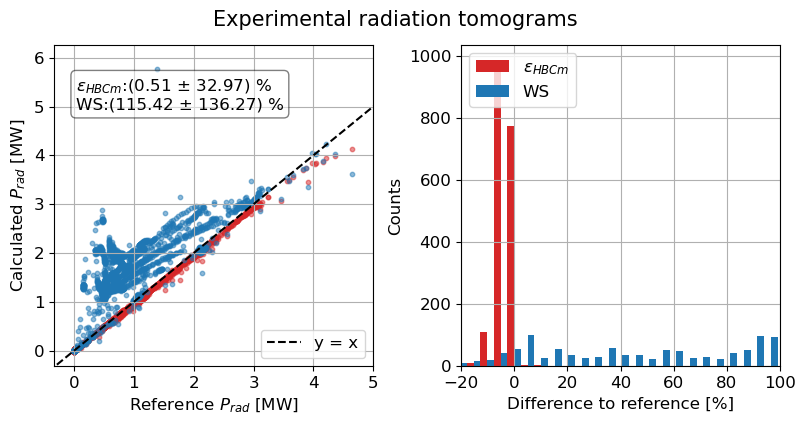 Max Planck Institute for Plasma Physics | G. Partesotti | 22.01.2024
34
HEPP seminar progress talk
Overview
Max Planck Institute for Plasma Physics | G. Partesotti | 22.01.2024
35
HEPP seminar progress talk
Summary
Max Planck Institute for Plasma Physics | G. Partesotti | 22.01.2024
36
HEPP seminar progress talk
Summary
Future work
Measure asymmetry with CBCs and ws
Tomography on divertor bolometry
Apply power balance to ws proxy
Max Planck Institute for Plasma Physics | G. Partesotti | 22.01.2024
37
HEPP seminar progress talk
Thank you for your attention!
Max Planck Institute for Plasma Physics | G. Partesotti | 22.01.2024
38
HEPP seminar progress talk
Additional slides
Max Planck Institute for Plasma Physics | G. Partesotti | 22.01.2024
39
HEPP seminar progress talk
Gaussian Process Tomography
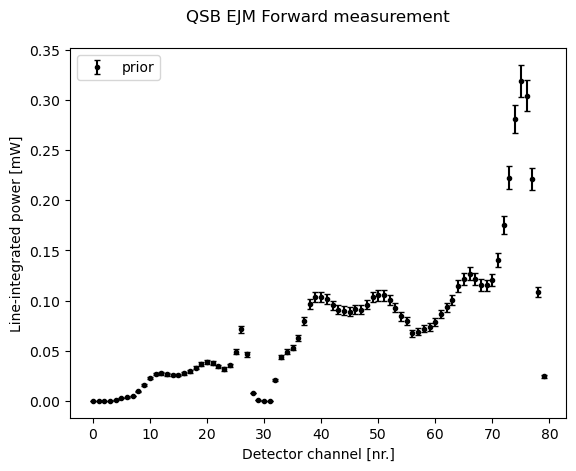 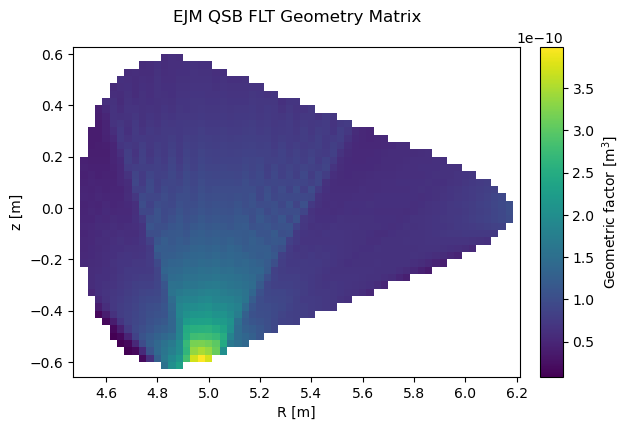 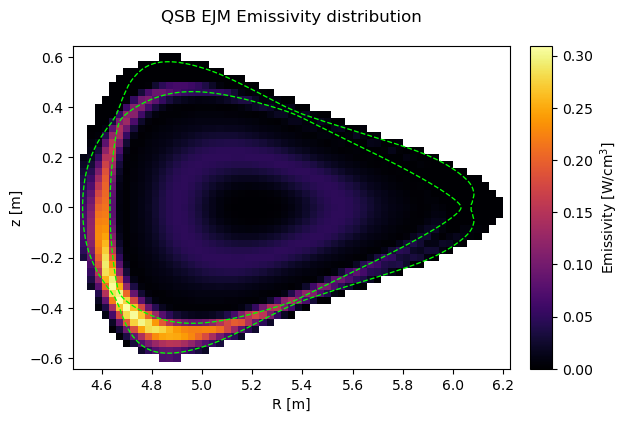 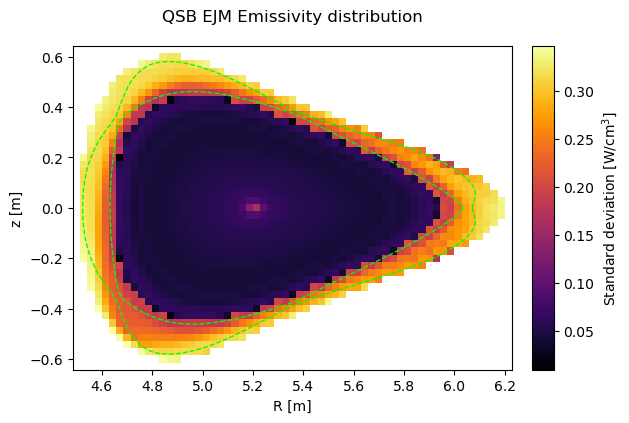 [1] K. Moser, Fusion Science and Technology 78 (2022)
Max Planck Institute for Plasma Physics | G. Partesotti | 22.01.2024
40
HEPP seminar progress talk
Weighted sum method
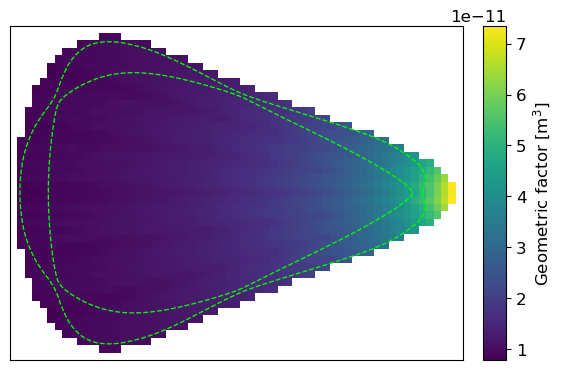 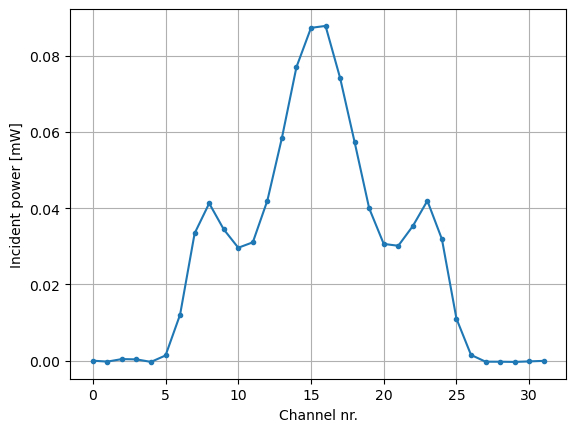 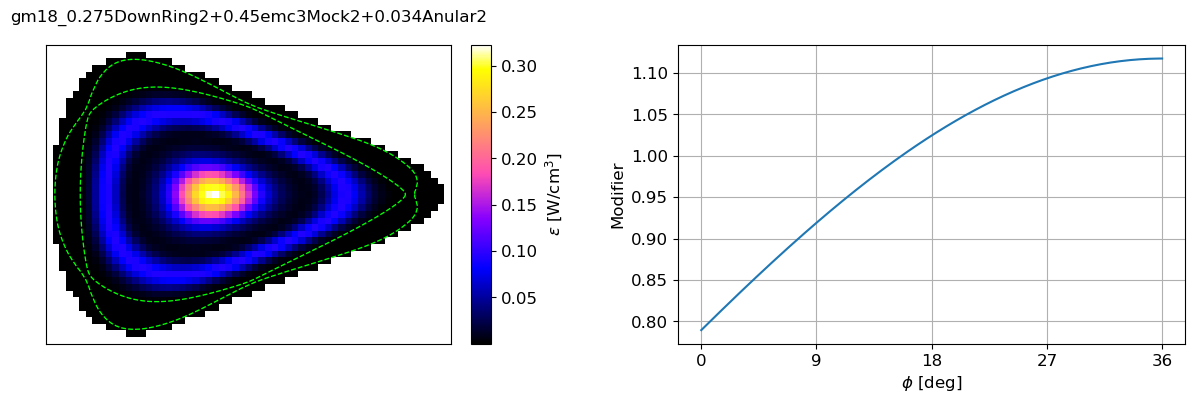 Max Planck Institute for Plasma Physics | G. Partesotti |
41
Wendelstein 7-X
Gas valve calibration
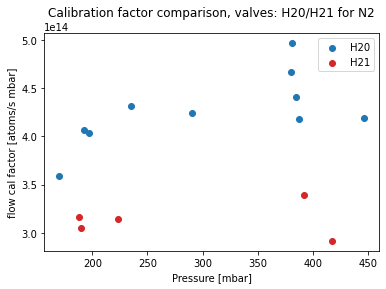 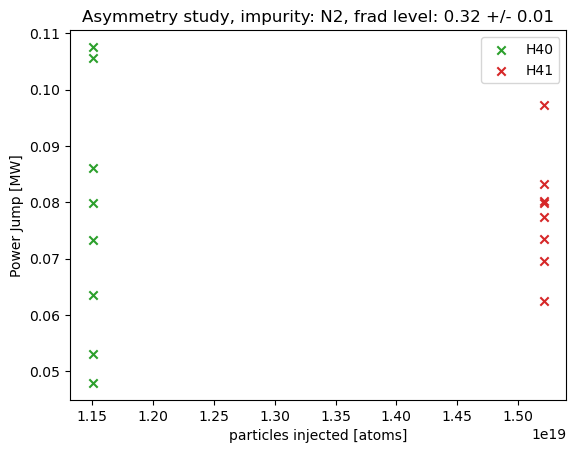 lower M2
courtesy of A. Tsikouras
lower M4
upper M2
upper M4
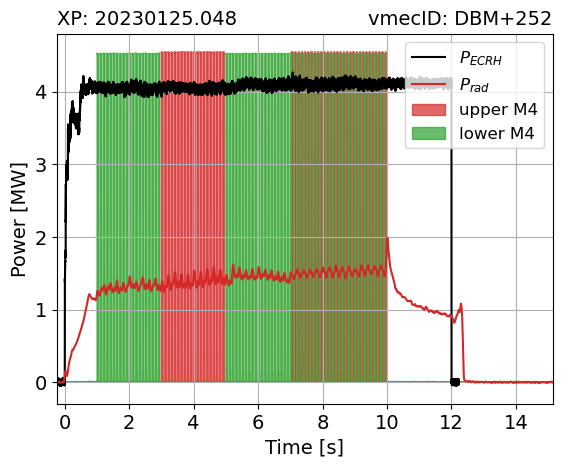 Max Planck Institute for Plasma Physics | G. Partesotti | 22.01.2024
42
HEPP seminar progress talk
Weighted sum training
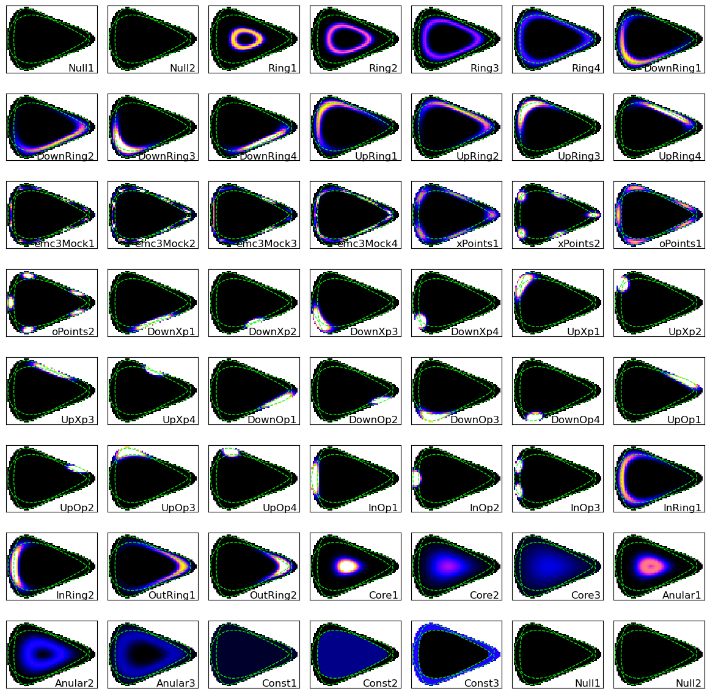 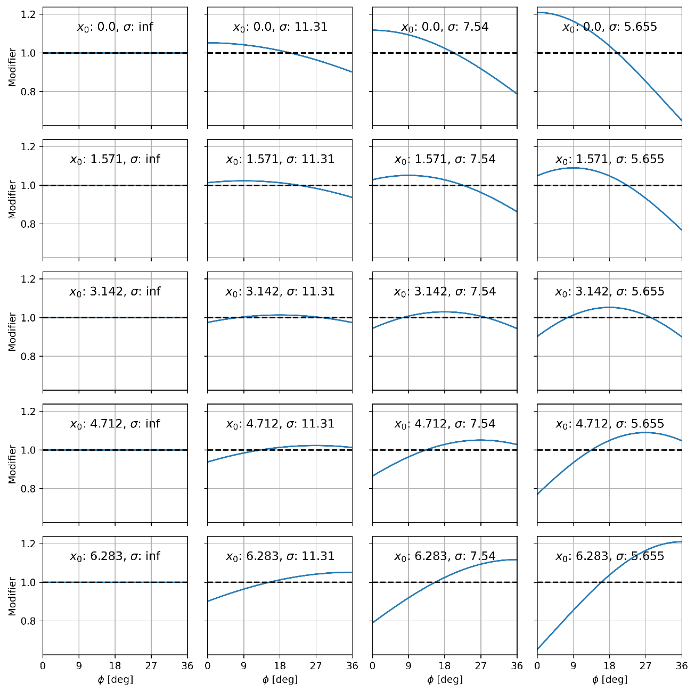 Max Planck Institute for Plasma Physics | G. Partesotti |
43
Wendelstein 7-X
IRVB signal and target interaction
IRVB view:
Horizontal direction: toroidal movement
Vertical direction: poloidal movement
low-iota
standard
high-iota
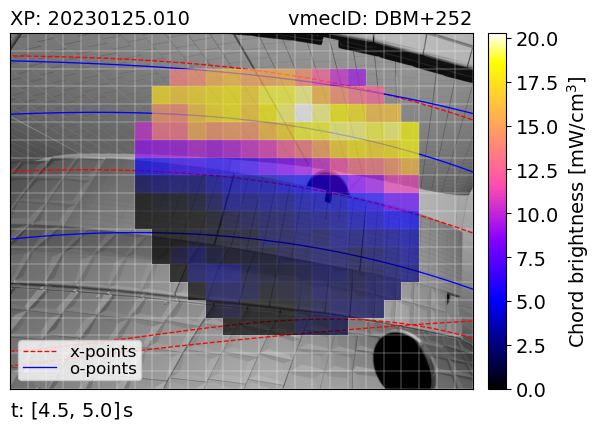 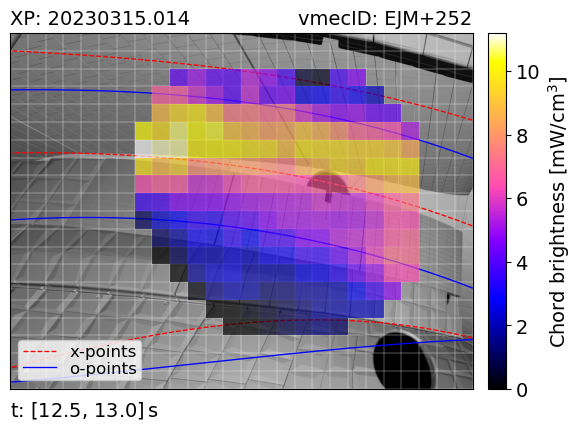 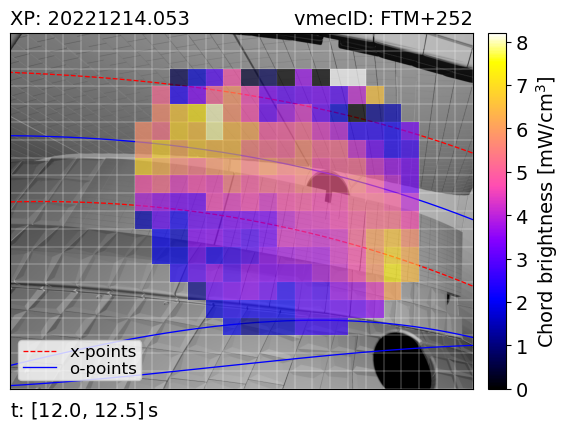 IRVB measurement
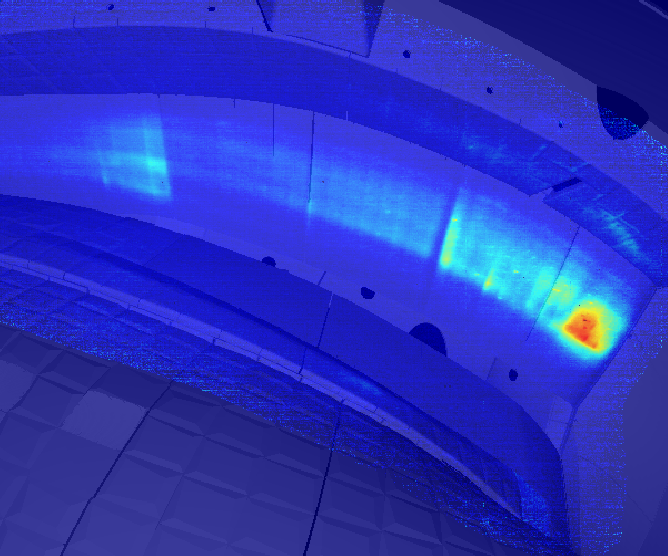 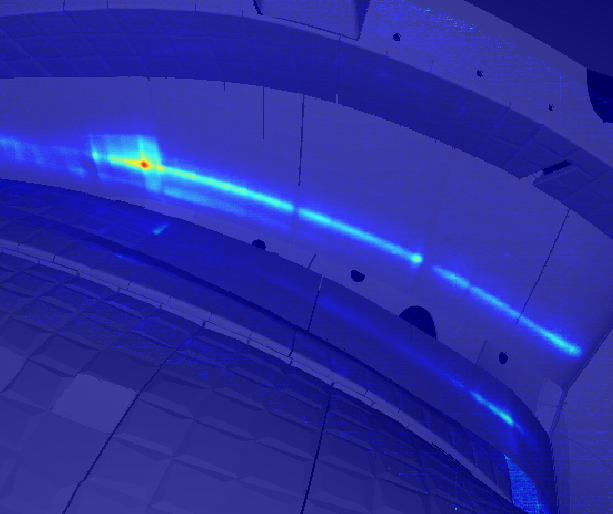 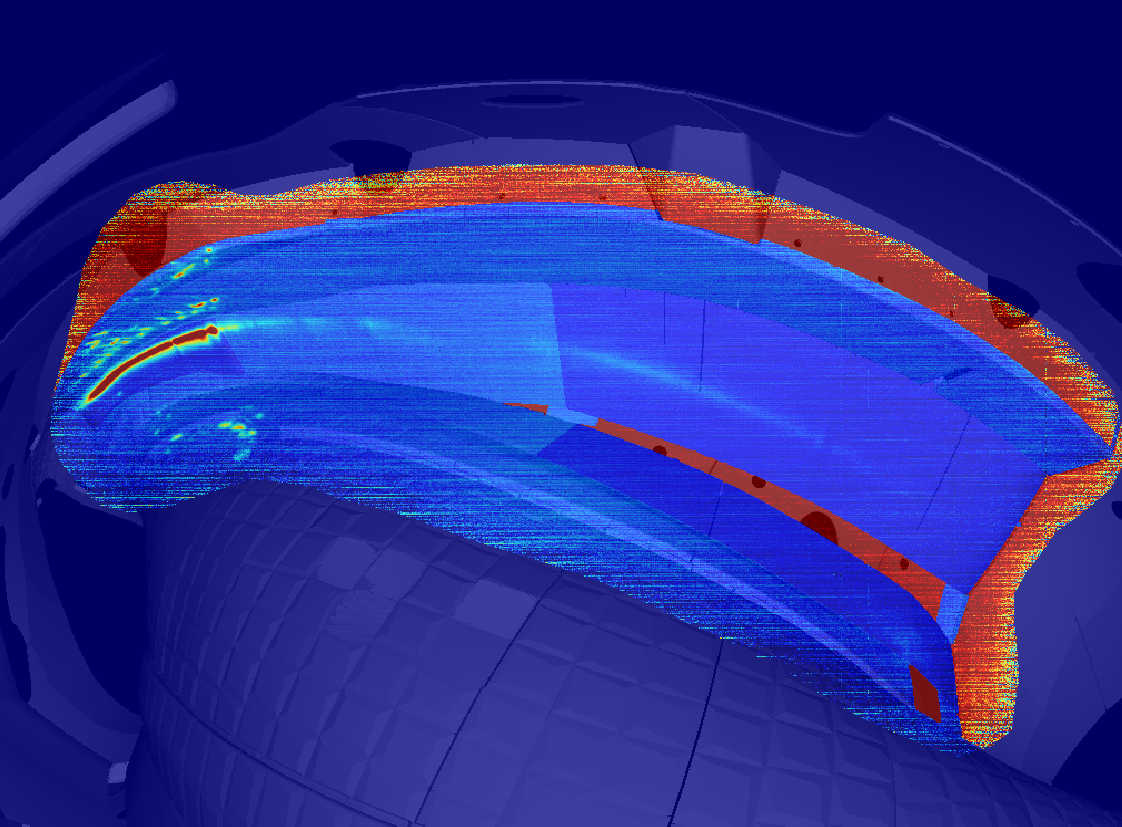 Divertor temperature
Max Planck Institute for Plasma Physics | G. Partesotti | 22.01.2024
44
HEPP seminar progress talk
Seeding from upper vs. lower valves
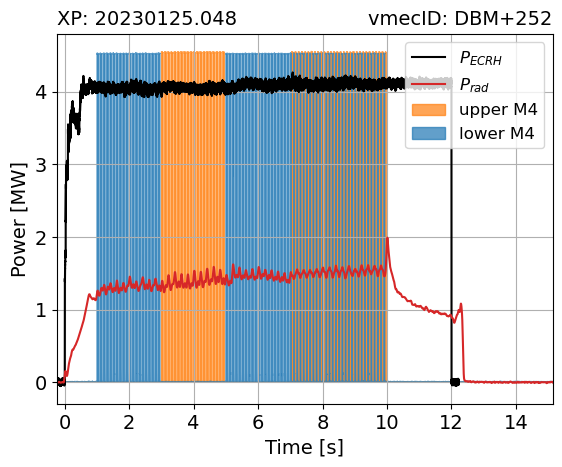 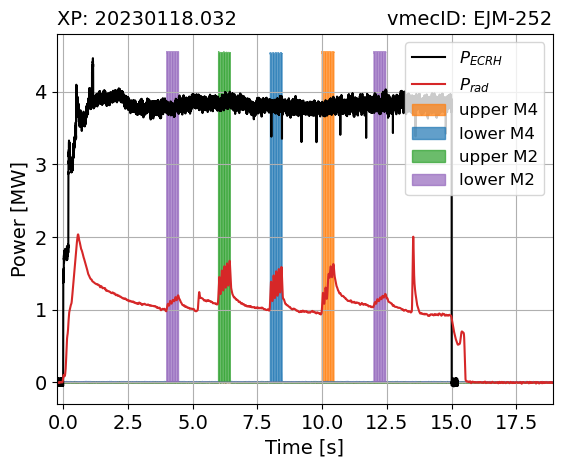 low-iota +
standard -
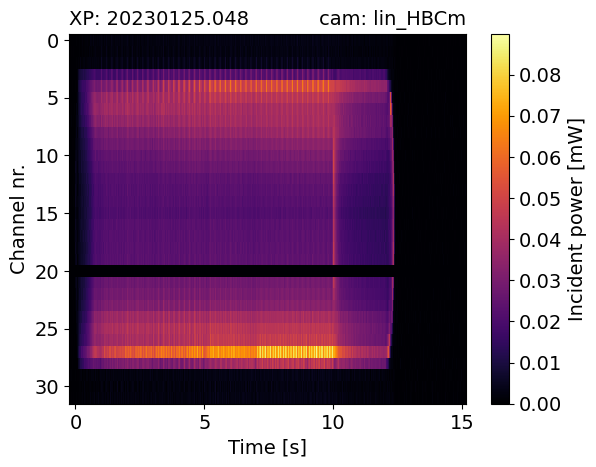 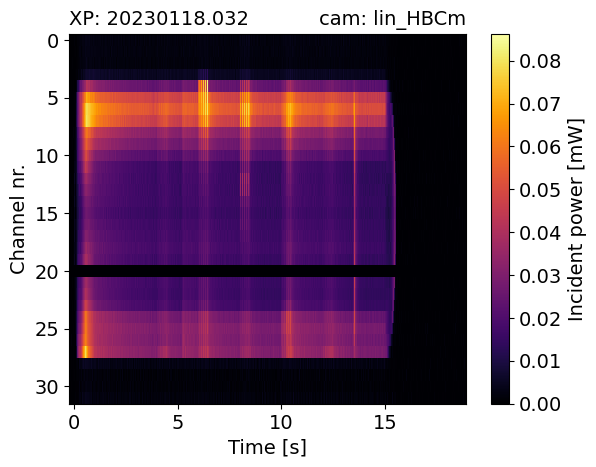 Horizontal bolometer camera
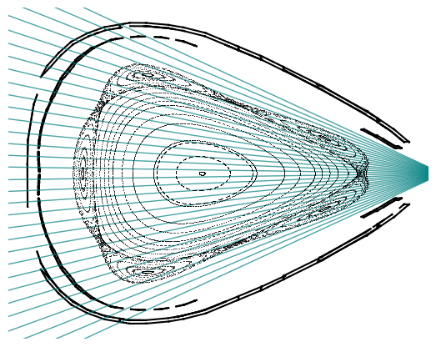 Divertor camera
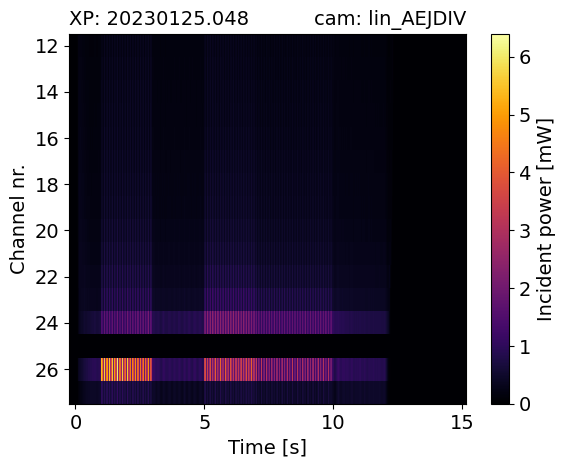 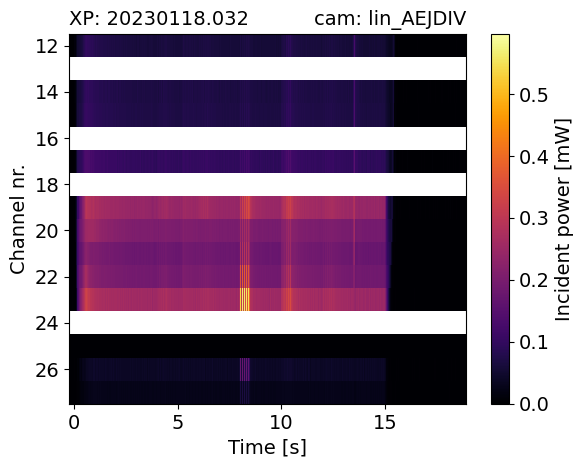 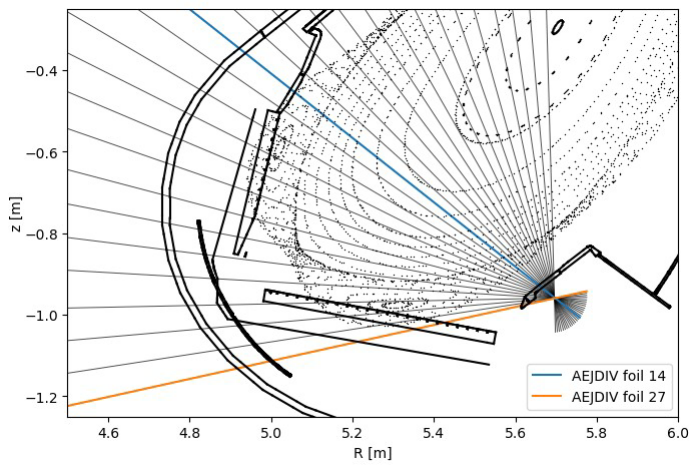 Max Planck Institute for Plasma Physics | G. Partesotti | 22.01.2024
45
HEPP seminar progress talk
Asymmetry effects
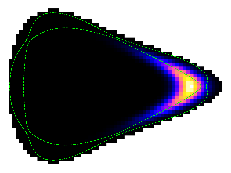 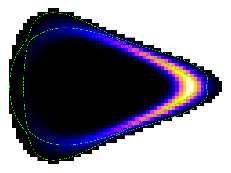 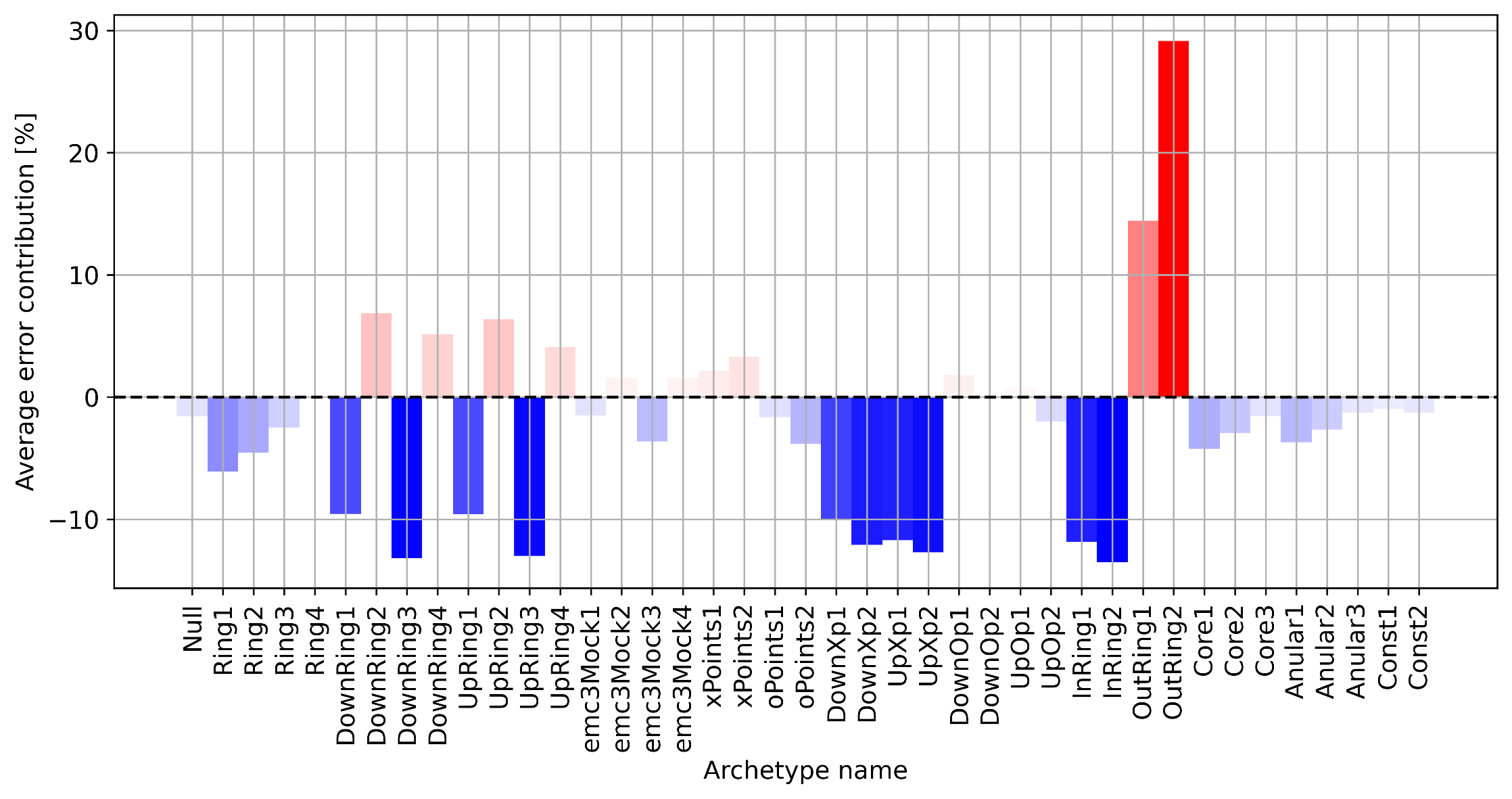 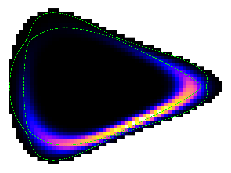 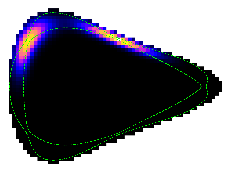 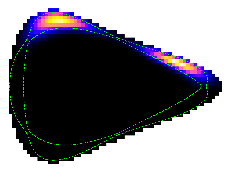 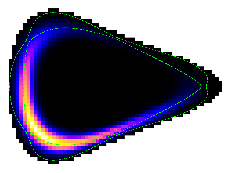 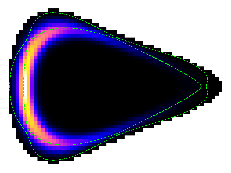 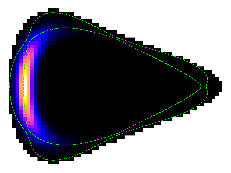 Max Planck Institute for Plasma Physics | G. Partesotti |
46
Wendelstein 7-X
Radiation scaling
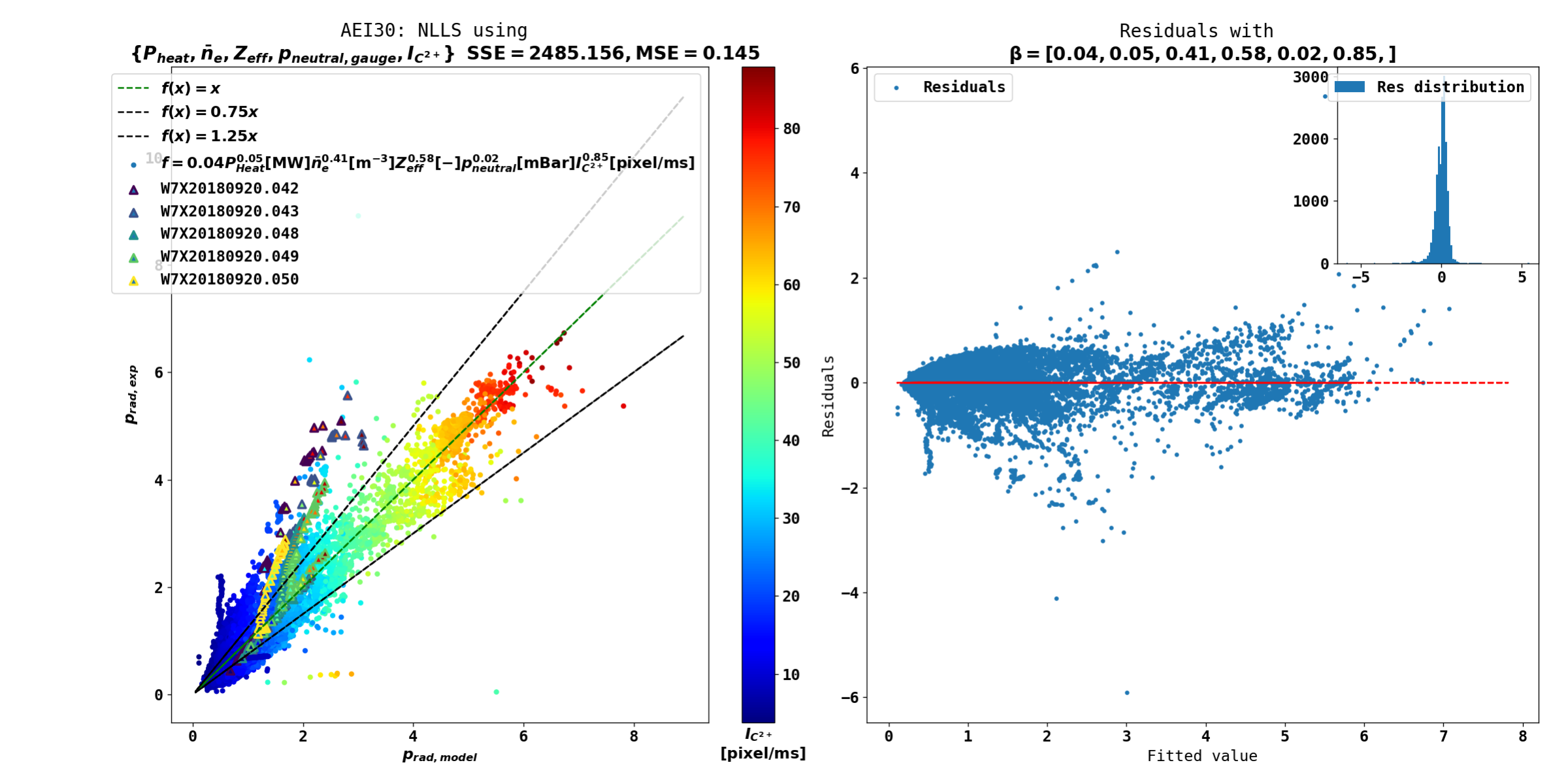 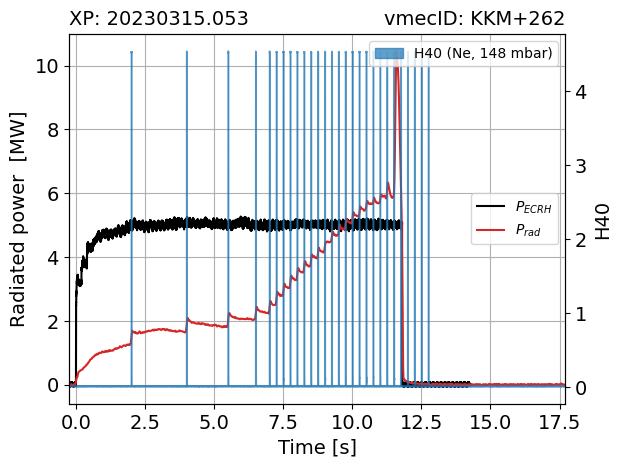 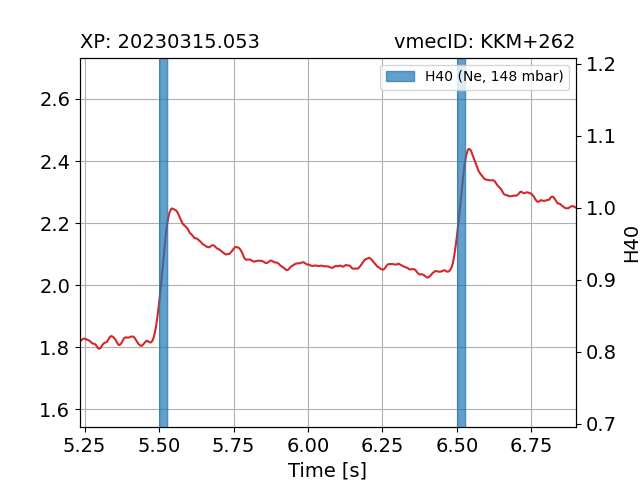 Agerup et al. 2022
Max Planck Institute for Plasma Physics | G. Partesotti | 22.01.2024
47
HEPP seminar progress talk
EMC3-EIRENE results
Main radiation source: line emission from Carbon
EMC3-EIRENE (impurity transport in the SOL)
Analysis of EMC3-EIRENE radiated power density:
Radiation is localized in the edge
Emission from island X/O-points
Detached radiation moves inwards and towards X-points
Intrinsic toroidal asymmetry
poloidal cross section
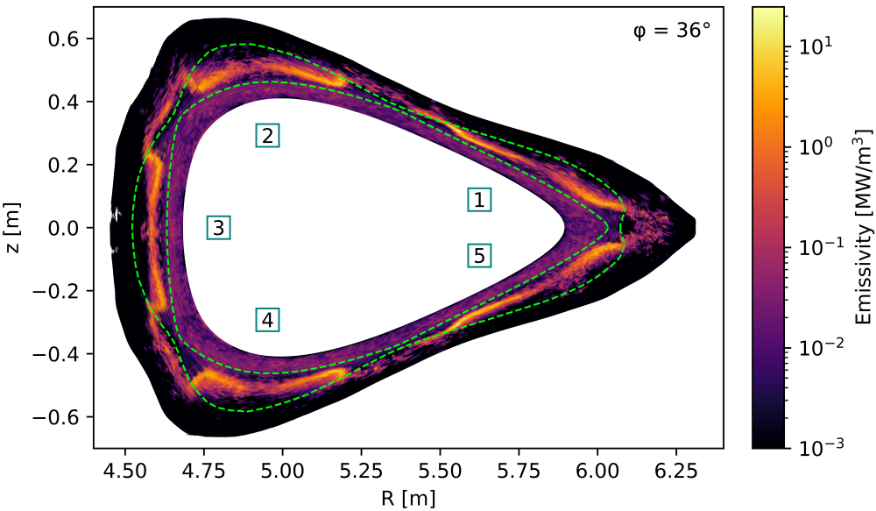 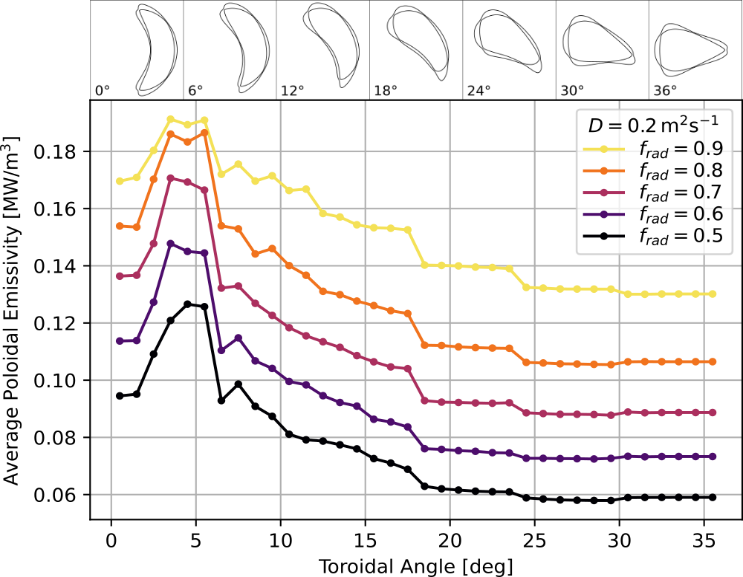 toroidal profile
poloidal profile
radial profile
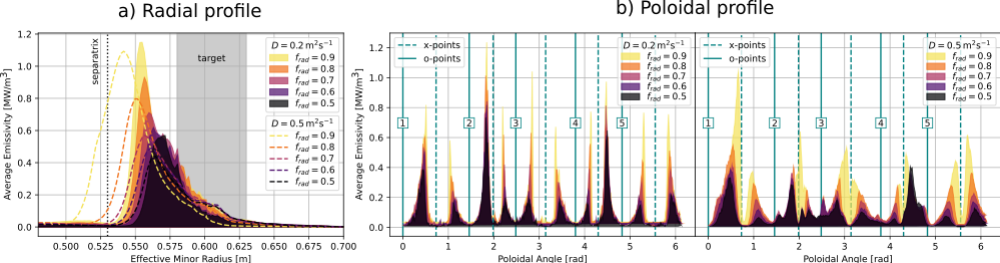 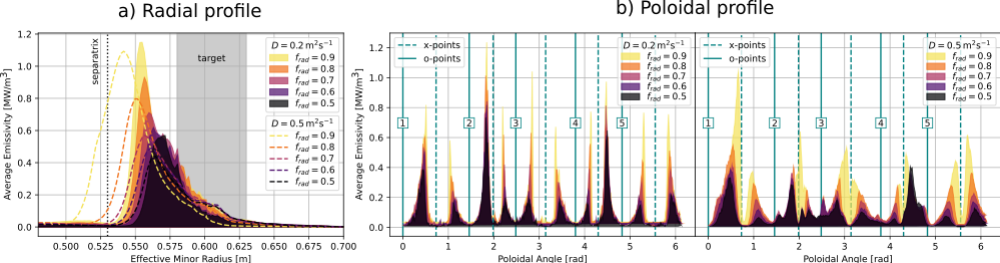 Core
bolometry
Max Planck Institute for Plasma Physics | G. Partesotti | 22.01.2024
48
HEPP seminar progress talk
Poloidal asymmetry
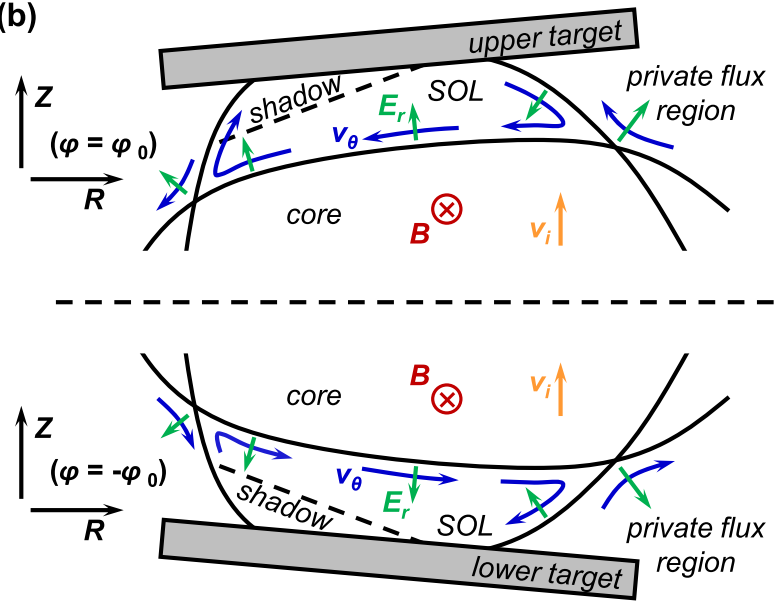 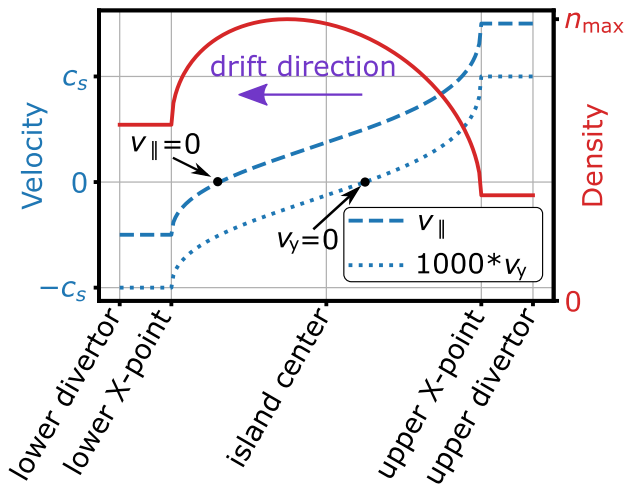 K. C. Hammond et al 2019 Plasma Phys. Control. Fusion 61 125001
M. Kriete et al 2023 Nucl. Fusion 63 026022
Max Planck Institute for Plasma Physics | G. Partesotti | 22.01.2024
49
HEPP seminar progress talk
Geometry matrix
Fast geometry matrix calculation (Cherab)
Modeling of the diagnostics
Including wall effects
Forward measurement of synthetic data
Tomographic inversion
Applicable to other line-integration diagnostics
QRB
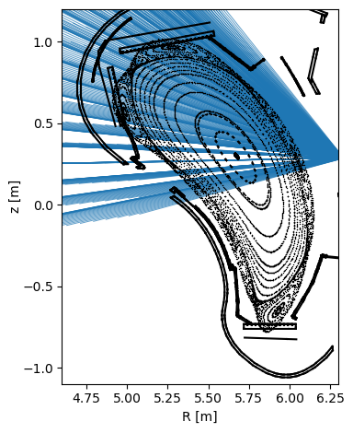 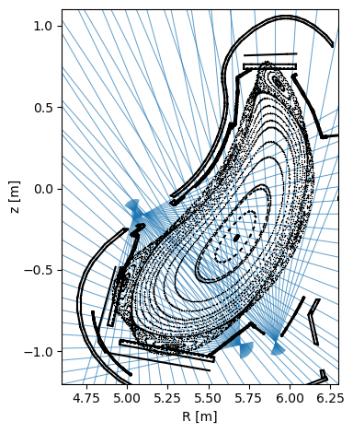 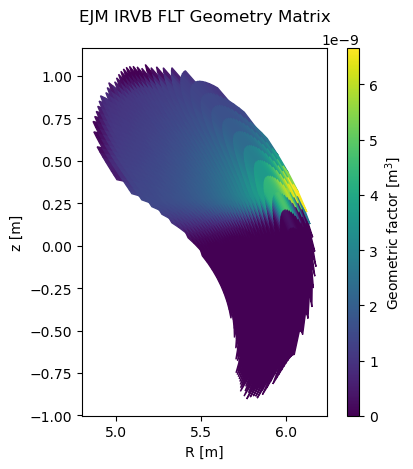 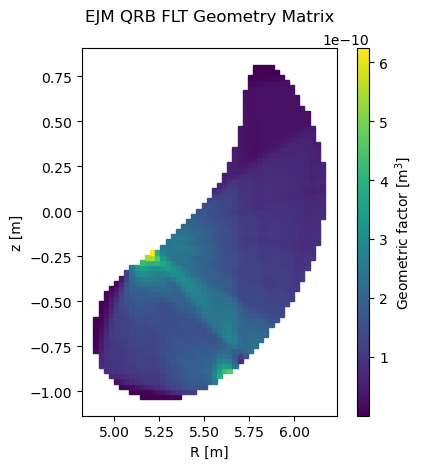 IRVB
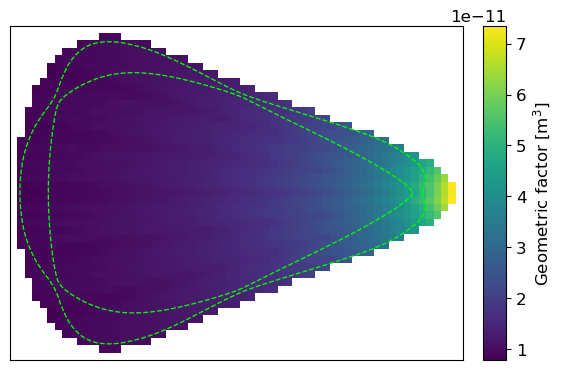 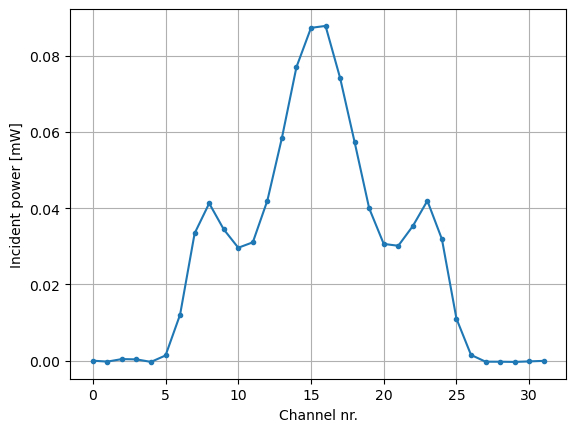 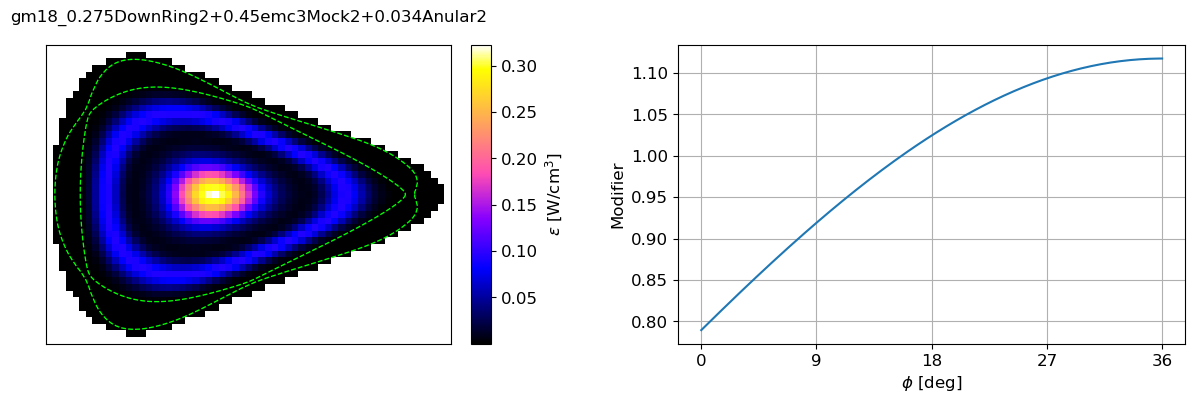 Max Planck Institute for Plasma Physics | G. Partesotti | 22.01.2024
50
HEPP seminar progress talk
Total radiated power proxy
Horizontal Bolometer Camera (HBCm)
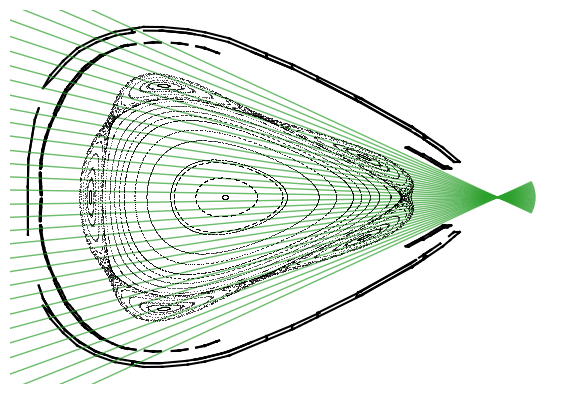 Max Planck Institute for Plasma Physics | G. Partesotti |
51
Wendelstein 7-X
Geometry matrix
The geometry matrix is calculated through ray tracing using Cherab, on a 3 cm x 3 cm x 1 deg cylindrical grid.  

The values are then interpolated from the regular cylindrical to a field-aligned cartesian grid using a volume overlap weighted sum. This way the emissivity can be summed up in the toroidal direction and the forward measurement is reduced to a 2-D matrix multiplication. 

Strong assumption: constant emissivity along the magnetic field lines.
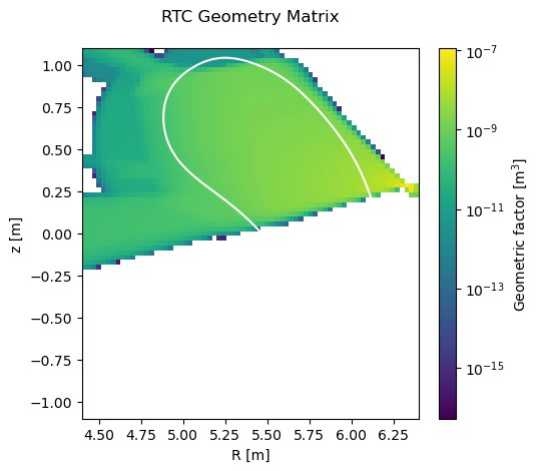 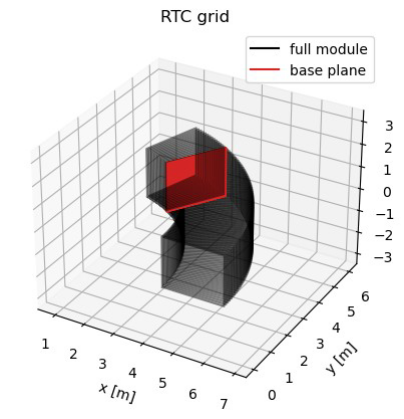 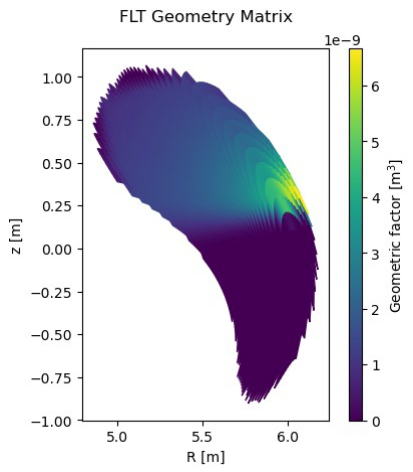 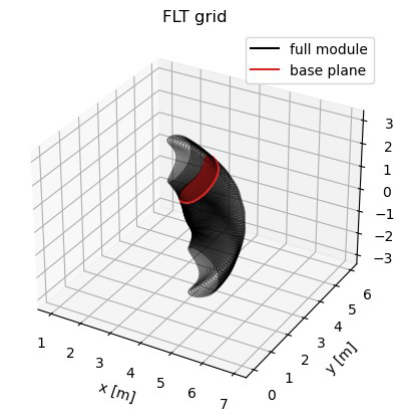 Max Planck Institute for Plasma Physics | G. Partesotti | 22.01.2024
52
HEPP seminar progress talk
Divertor bolometers OP2.1
Divertor bolometers
[module 40]
[module 51]
Divertor bolometry
IRVB
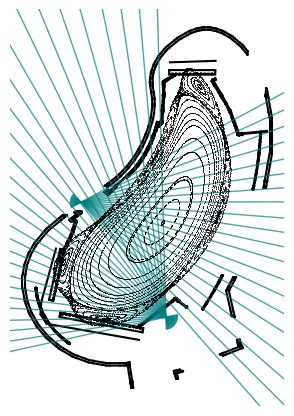 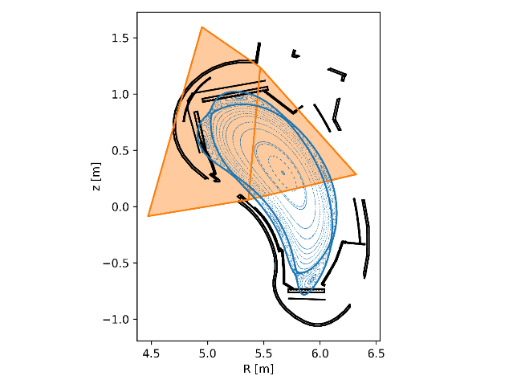 Divertor camera
Imaged area
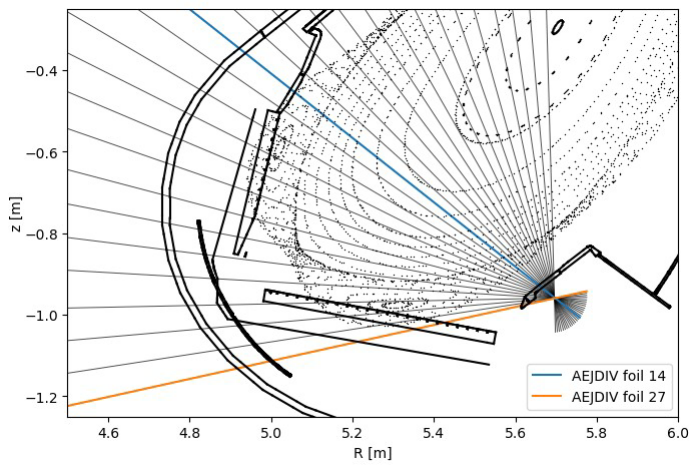 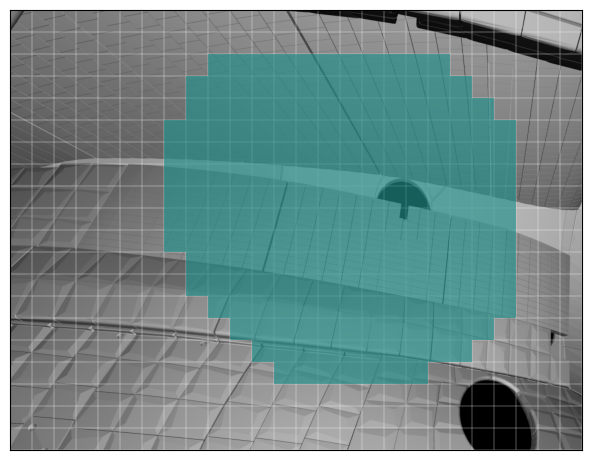 Available lines-of-sight: 32/88 (36%)
Available lines-of-sight: 207/520 (40%)
Max Planck Institute for Plasma Physics | G. Partesotti | 22.01.2024
53
HEPP seminar progress talk
Core Bolometry
IRVB view
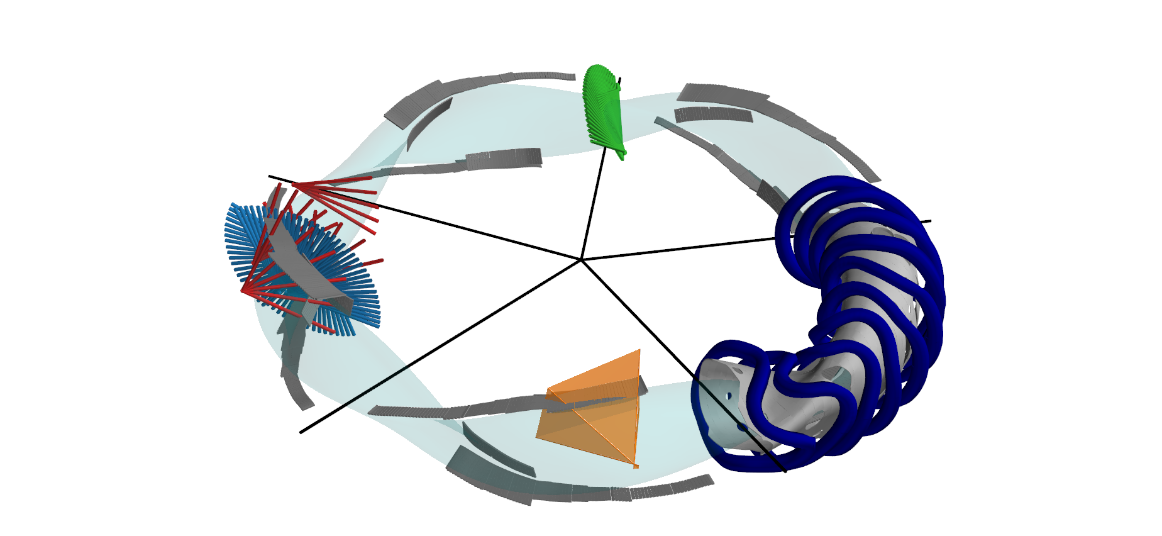 CBCs
Divertor Bolometry
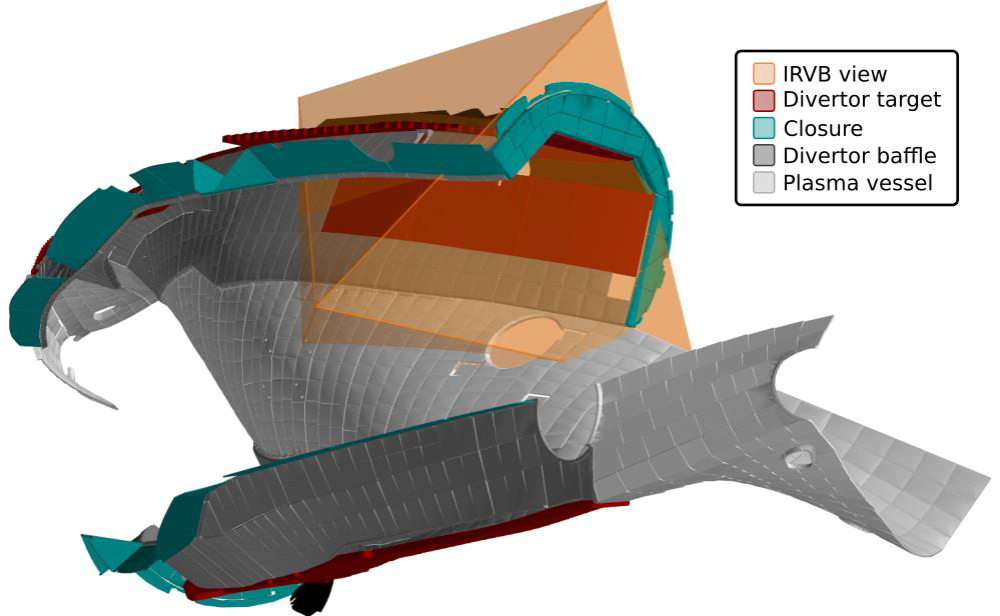 IRVB
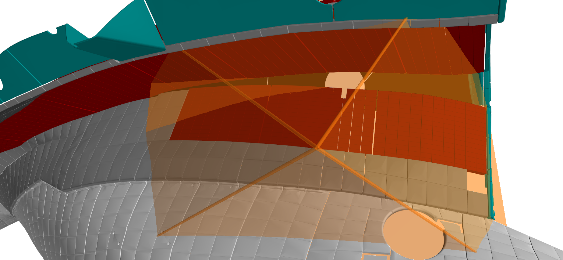 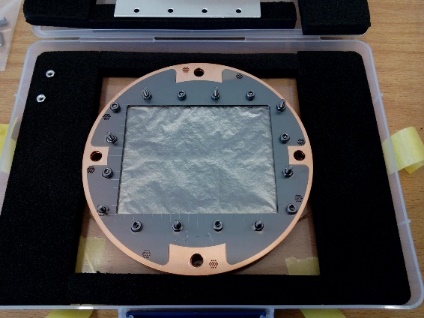 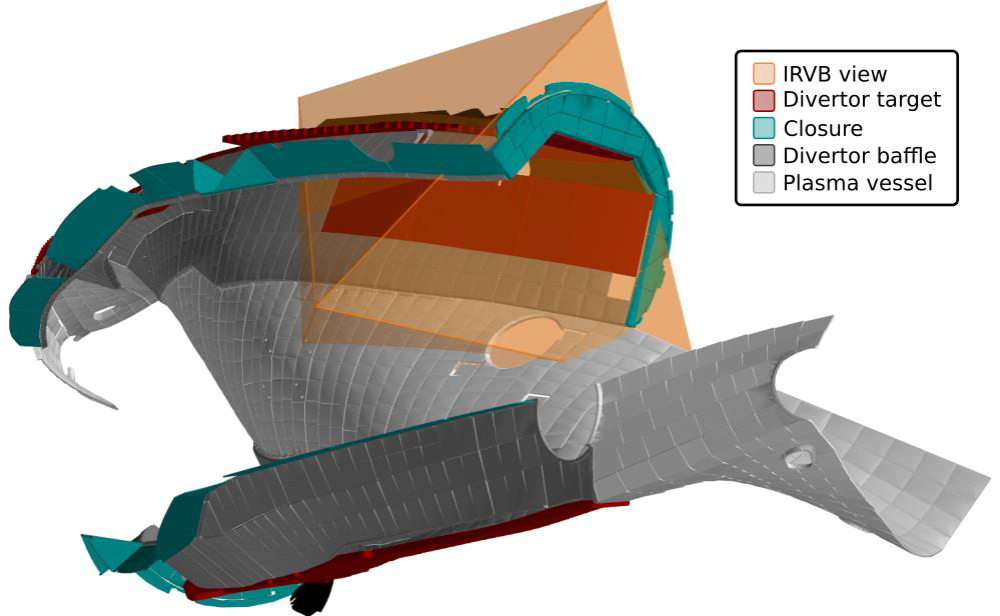 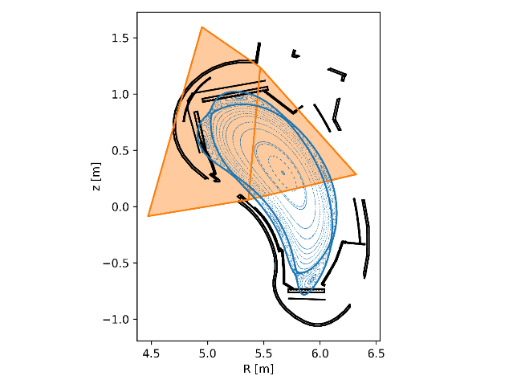 mirrors
foil
camera
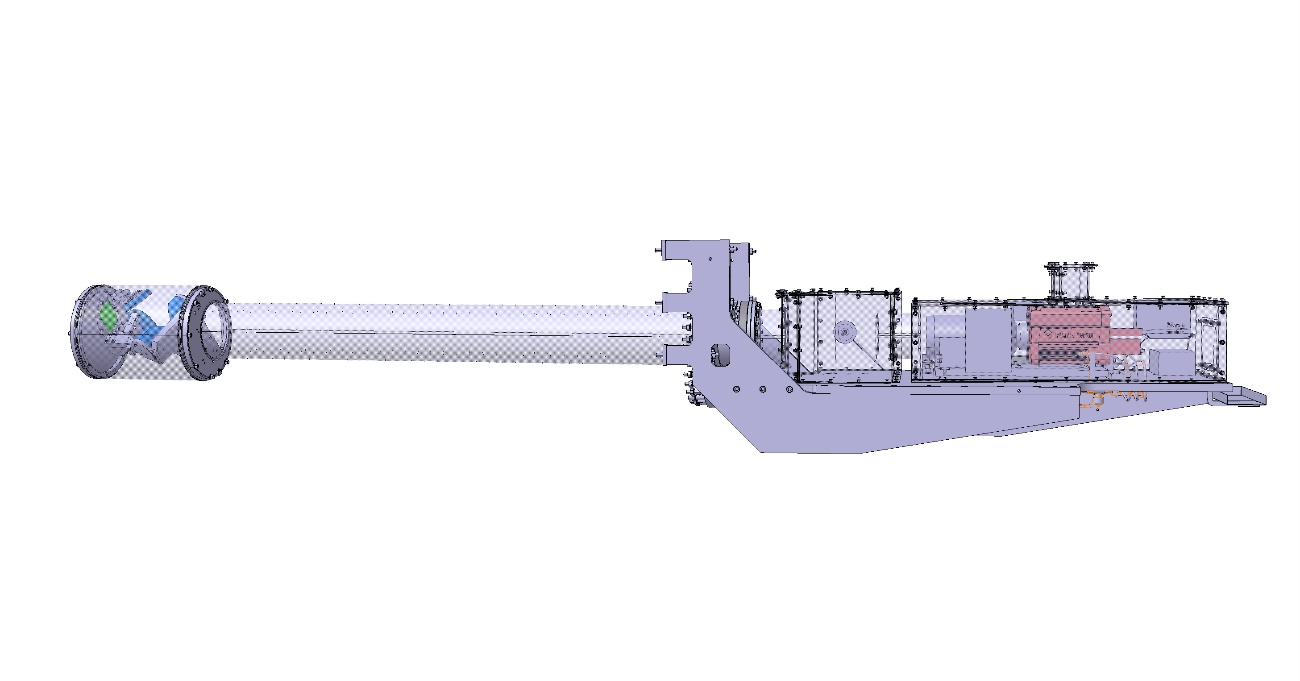 Max Planck Institute for Plasma Physics | G. Partesotti | 22.01.2024
54
HEPP seminar progress talk
Radiation asymmetry summary
dominant lower side		dominant upper side
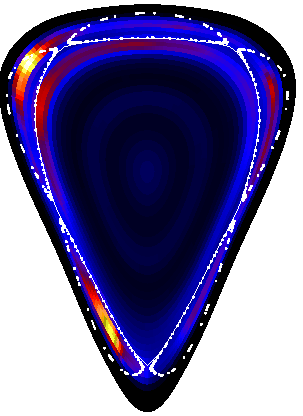 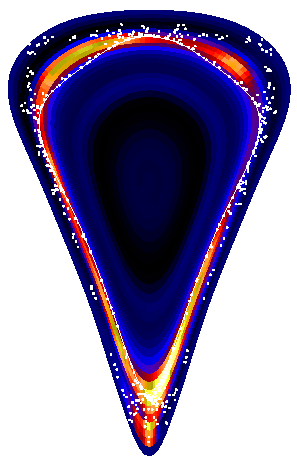 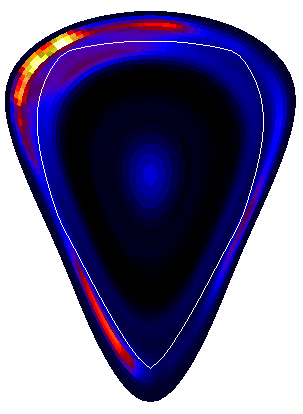 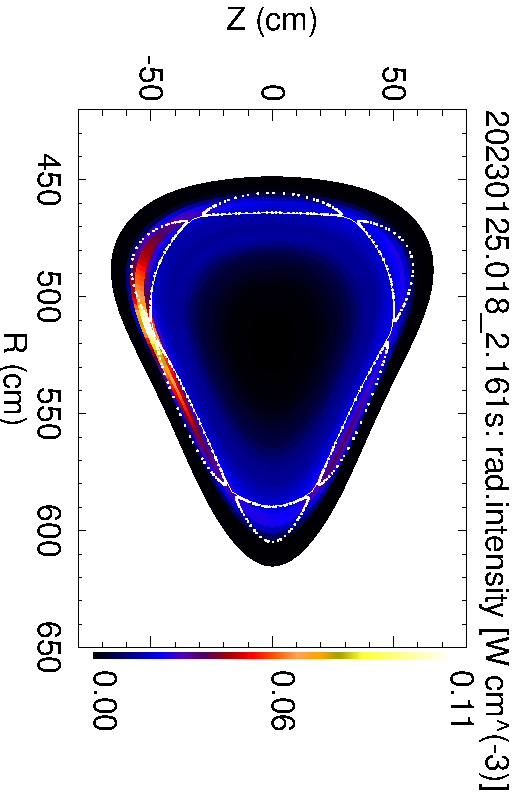 20230125.18
20230222.16
20230215.58
20221214.59
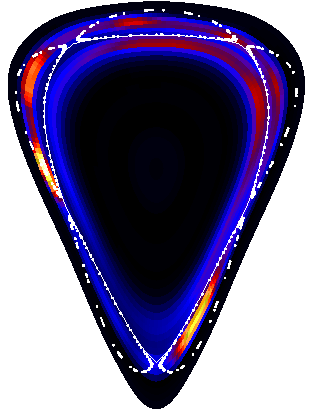 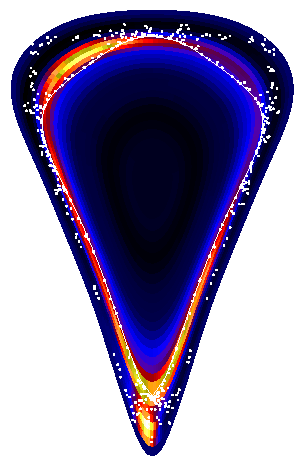 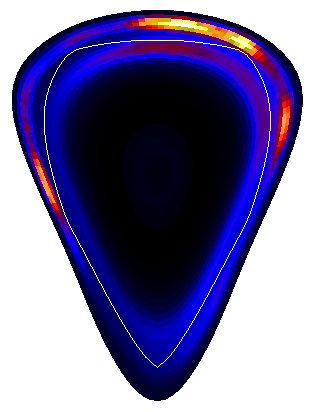 20230117.74
20230119.42
20230119.31
Max-Planck Institute for Plasma Physics | G. Partesotti | 28.11.2023
55
W7-X Workshop 2023
IRVB modeling
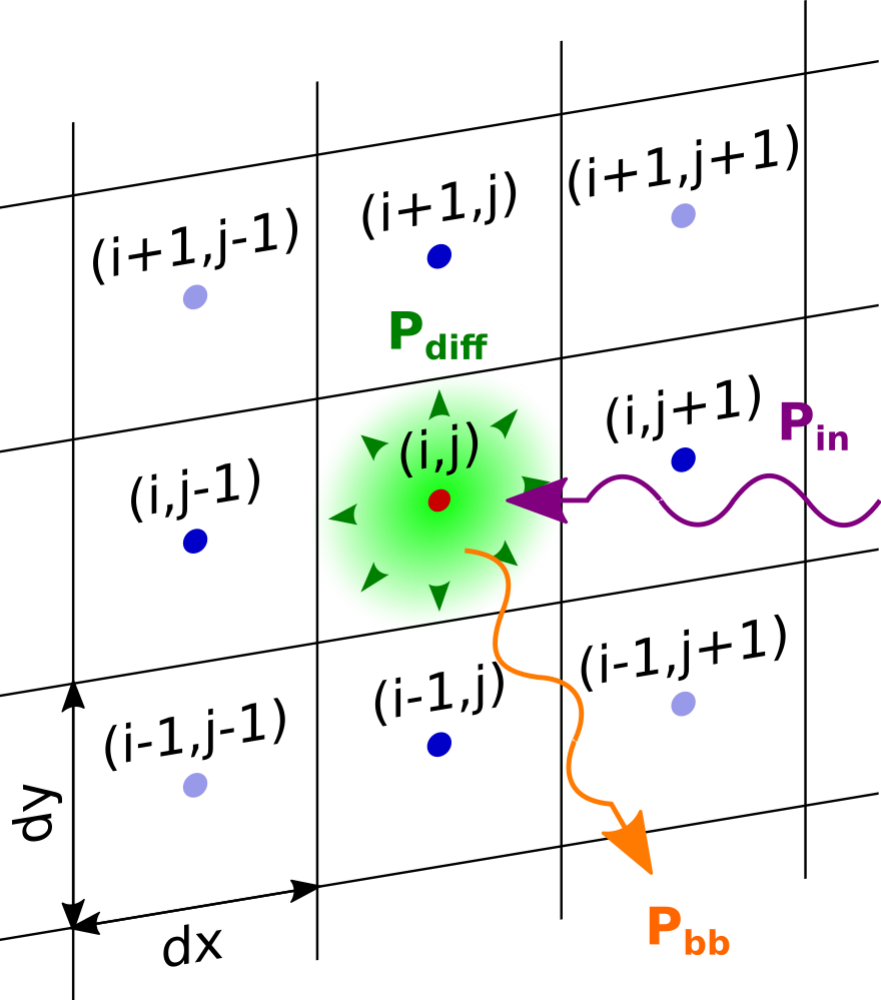 incident
power
black-body
emission
diffusion
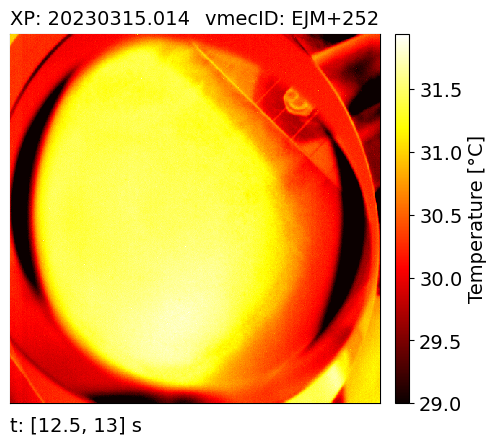 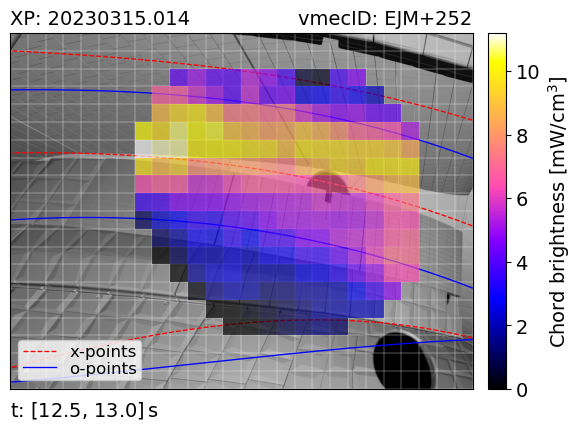 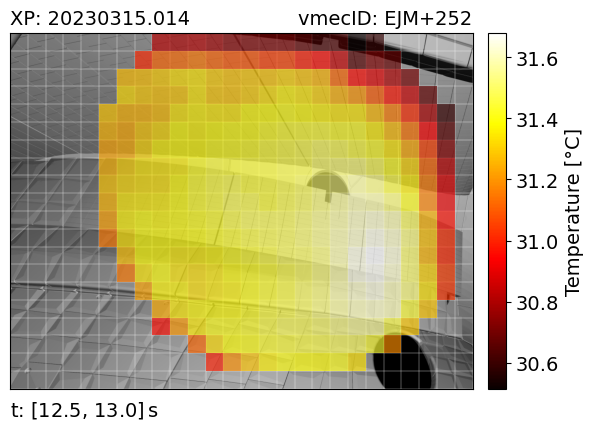 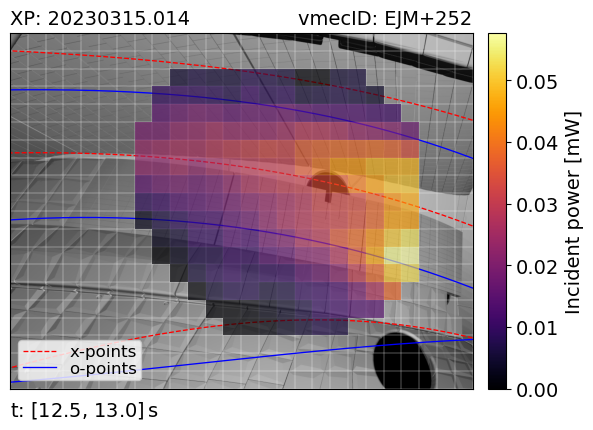 2
3
1
Max Planck Institute for Plasma Physics | G. Partesotti | 22.01.2024
56
HEPP seminar progress talk
Asymmetries
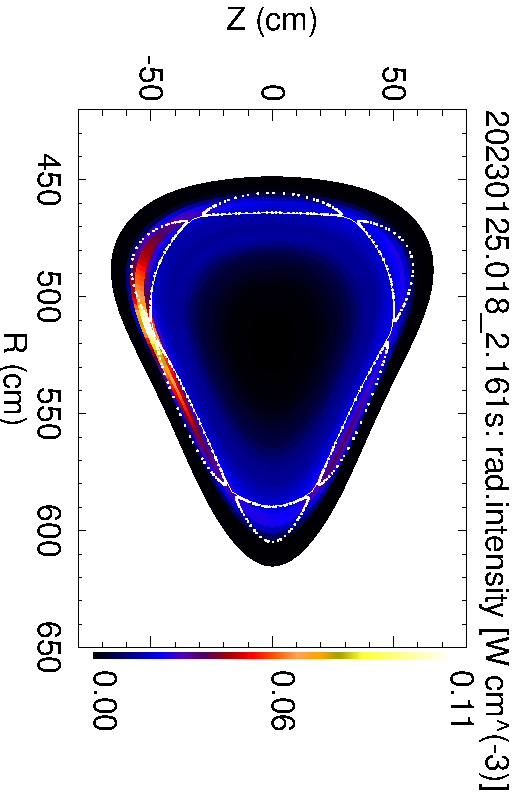 EMC3-EIRENE
localized X/O-point radiation
Intrinsic toroidal asymmetry
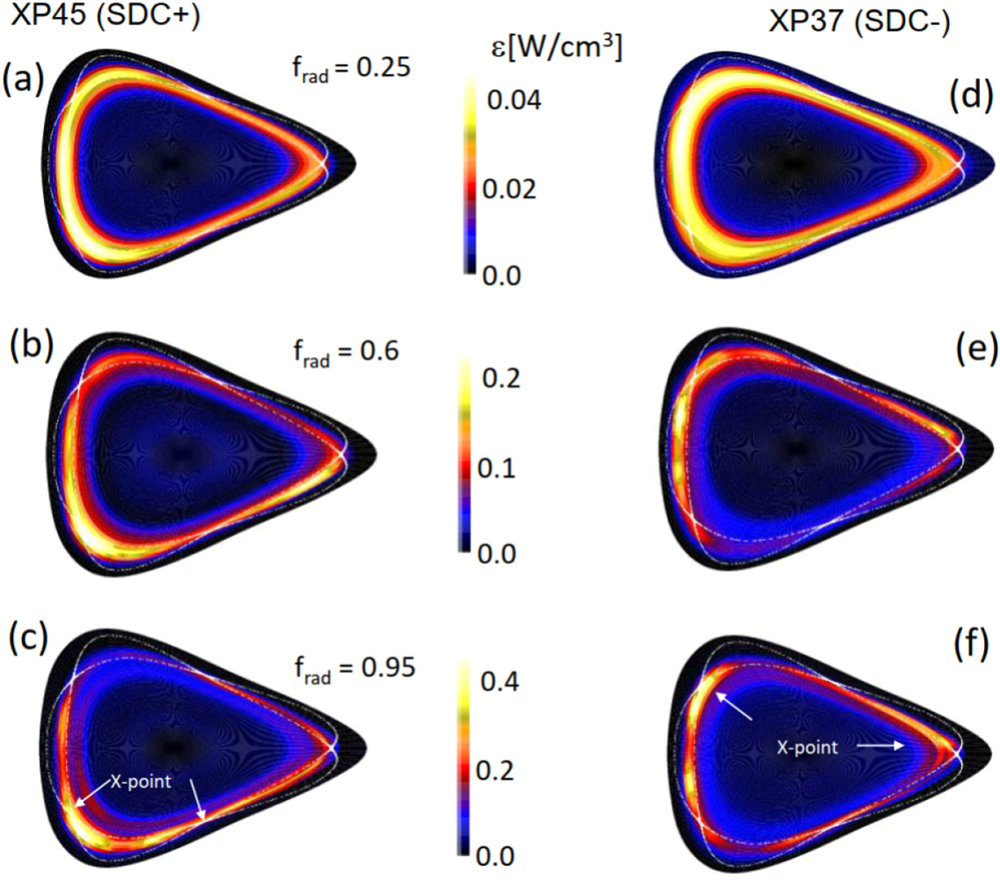 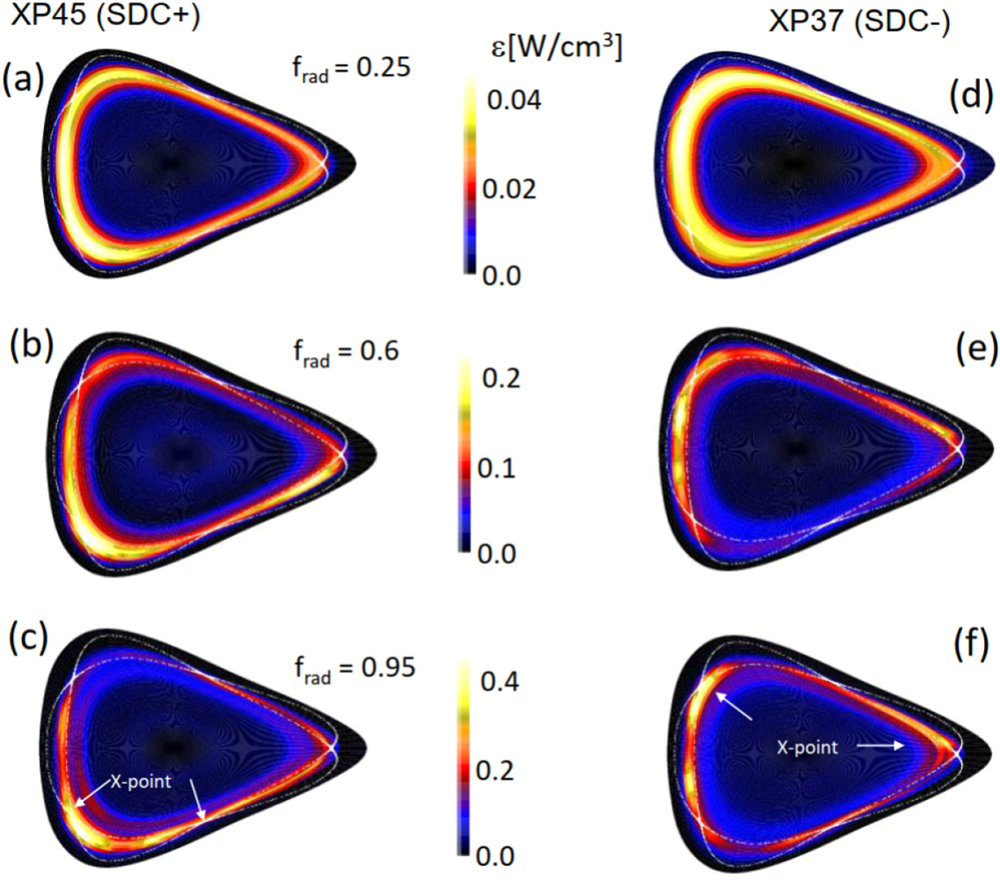 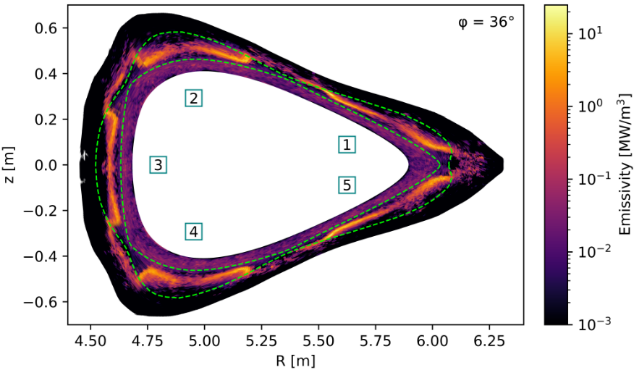 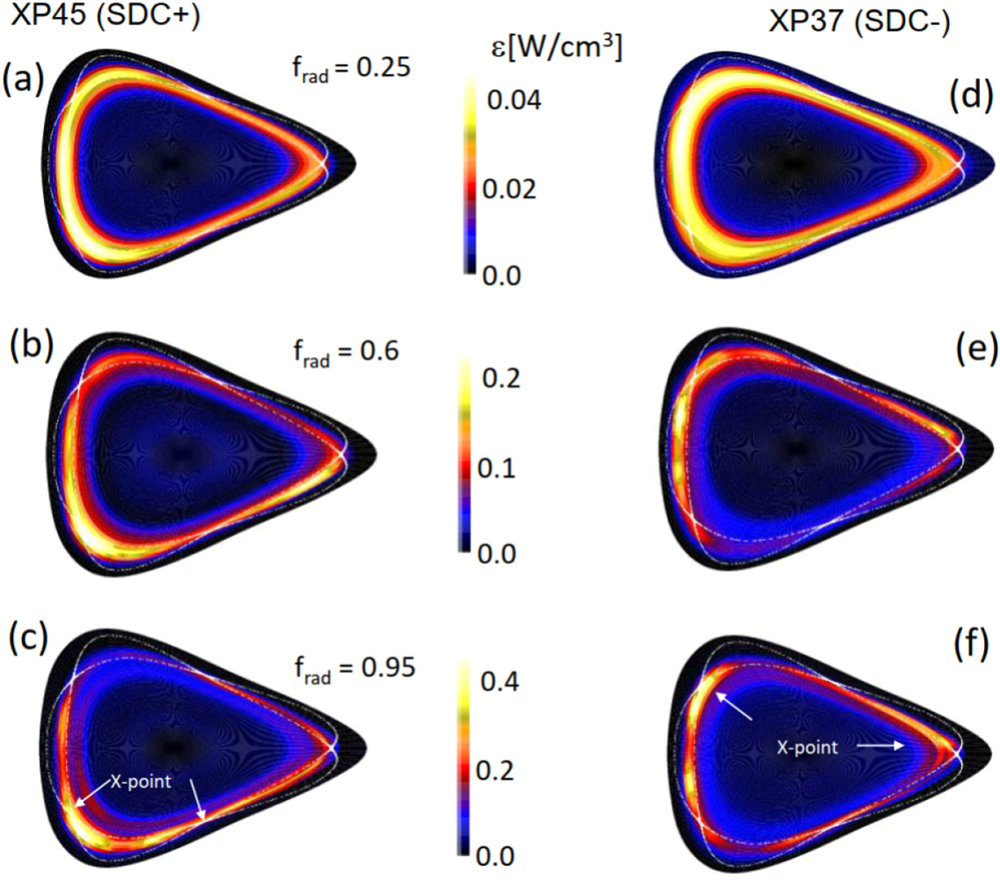 poloidal
poloidal
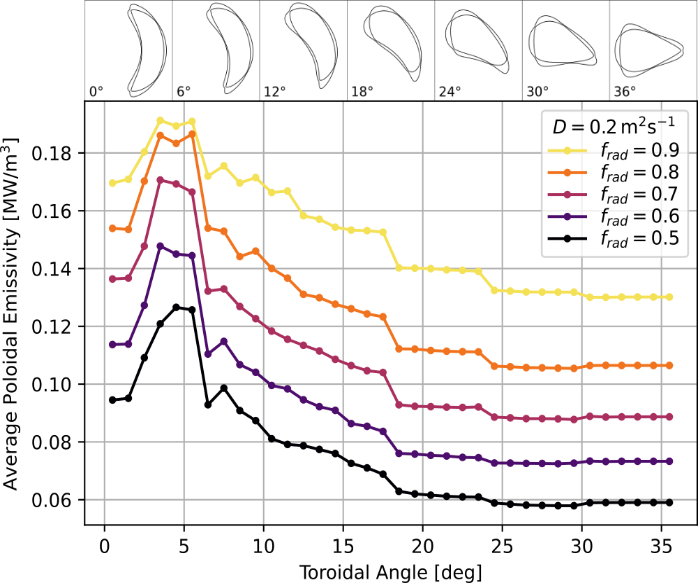 Zhang et al. 2021
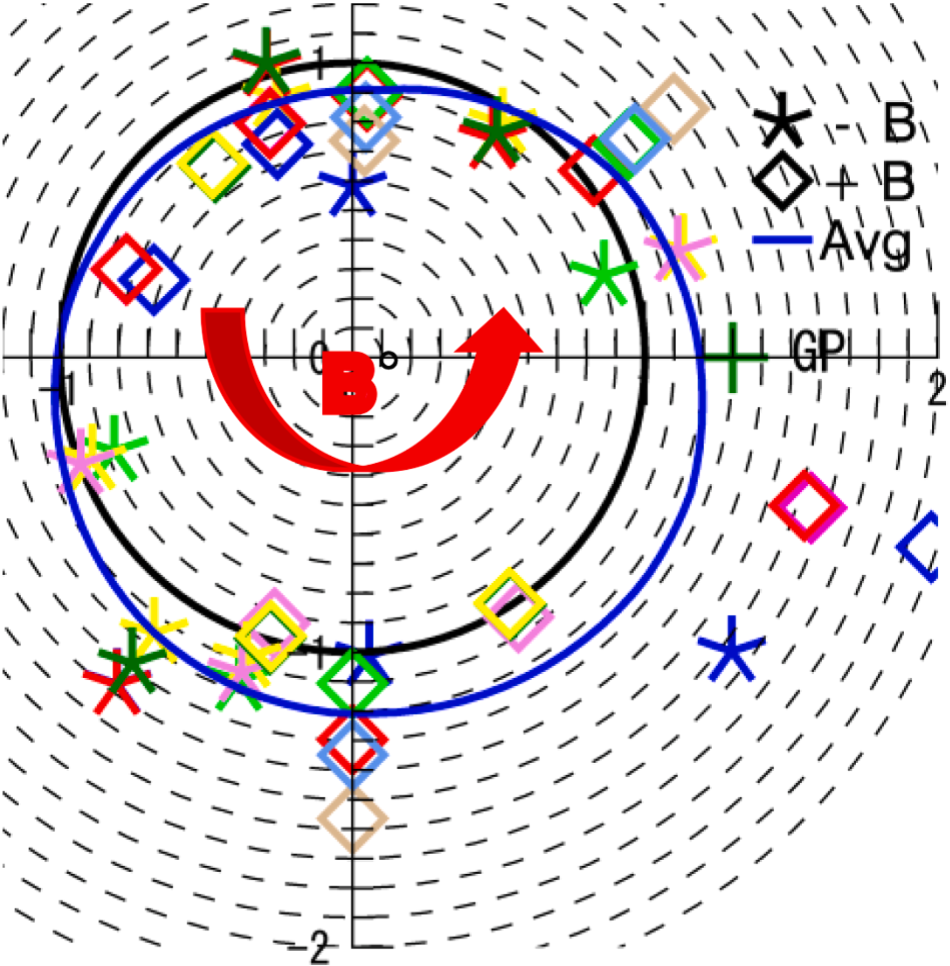 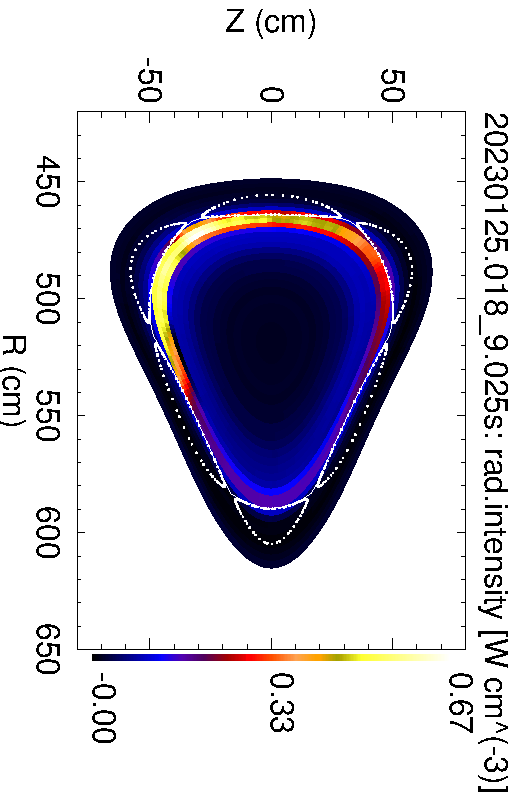 toroidal
toroidal
Peterson et al. 2021
Max Planck Institute for Plasma Physics | G. Partesotti | 22.01.2024
57
HEPP seminar progress talk
Measure asymmetry with WS method
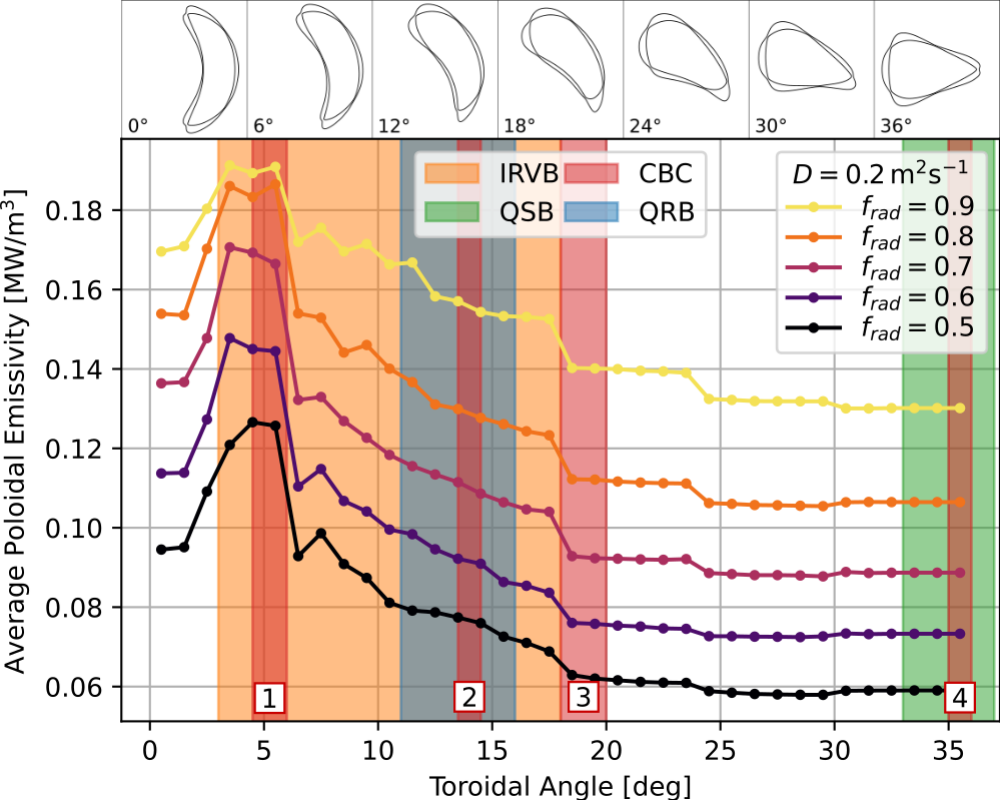 QRB
QSB
QSB
QRB
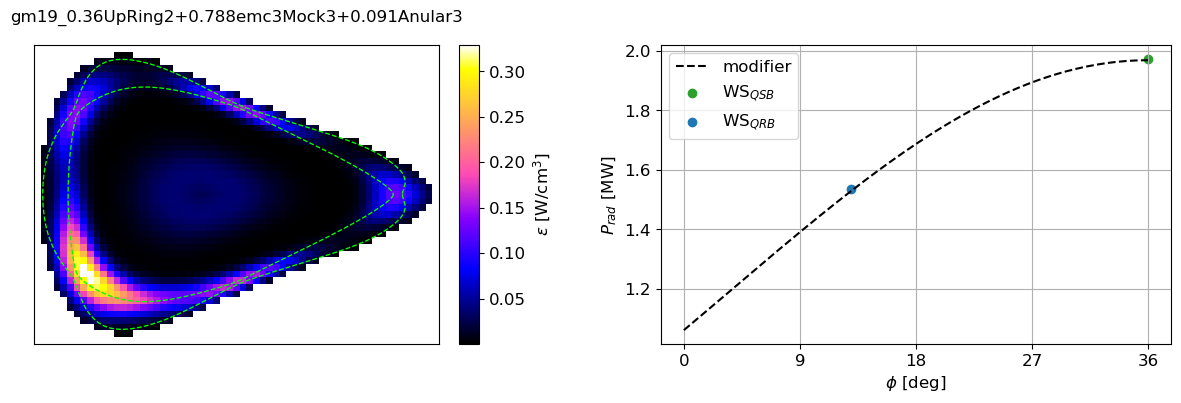 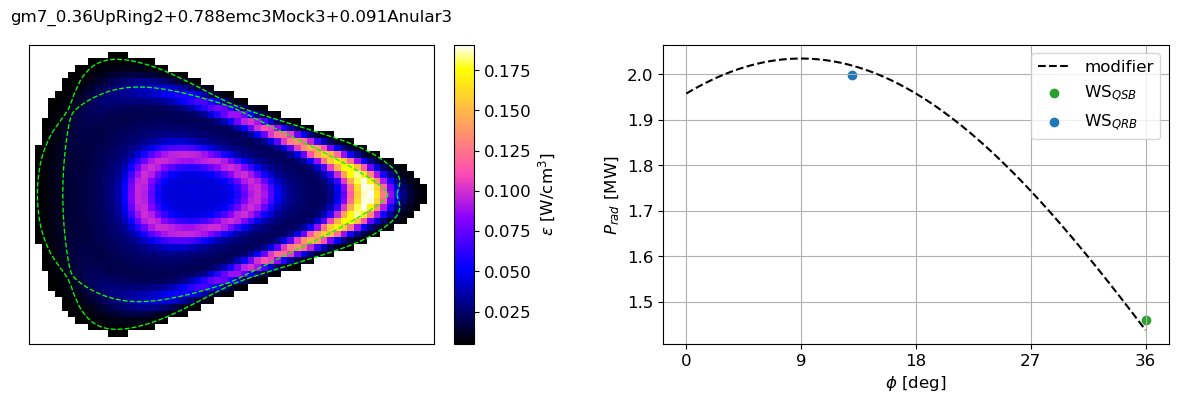 Max Planck Institute for Plasma Physics | G. Partesotti | 22.01.2024
58
HEPP seminar progress talk
Comparison to EMC3-EIRENE
EMC3-EIRENE
EXPERIMENTAL
EMC3-EIRENE
EXPERIMENTAL
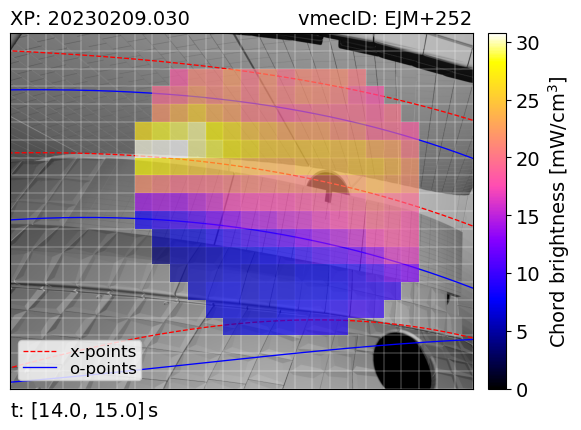 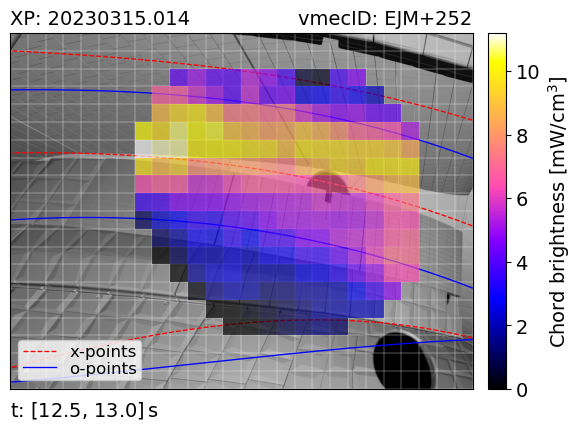 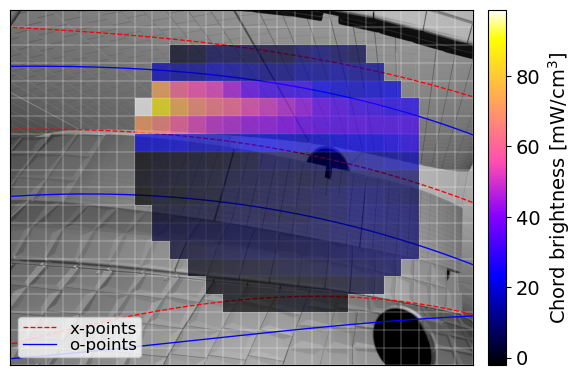 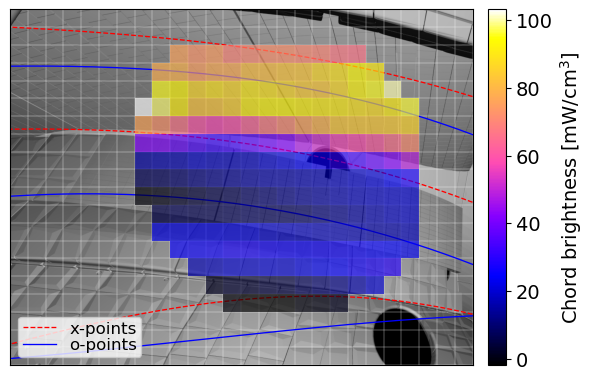 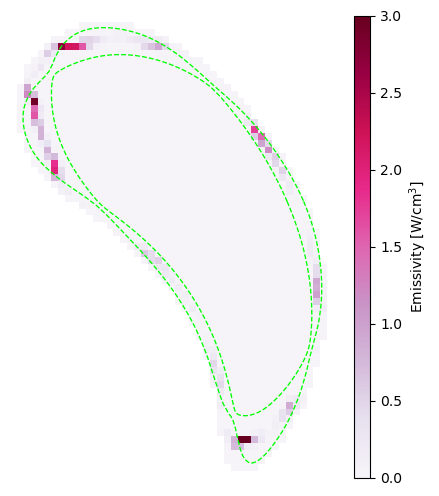 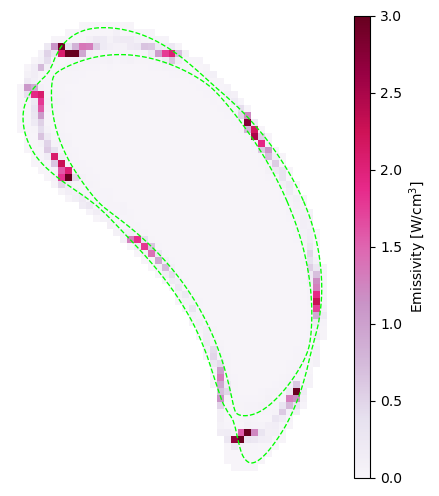 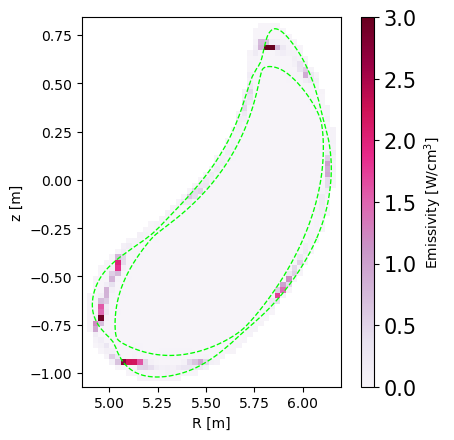 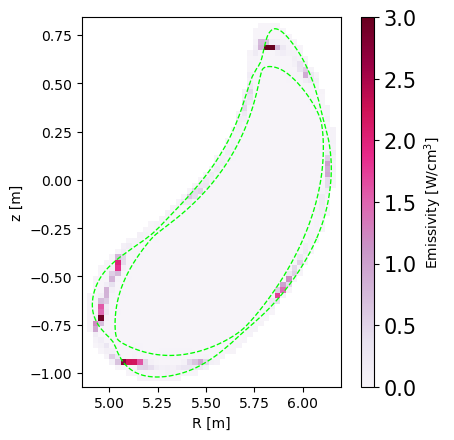 Max Planck Institute for Plasma Physics | G. Partesotti | 22.01.2024
59
HEPP seminar progress talk
GPT Projections
Projection
Experiment
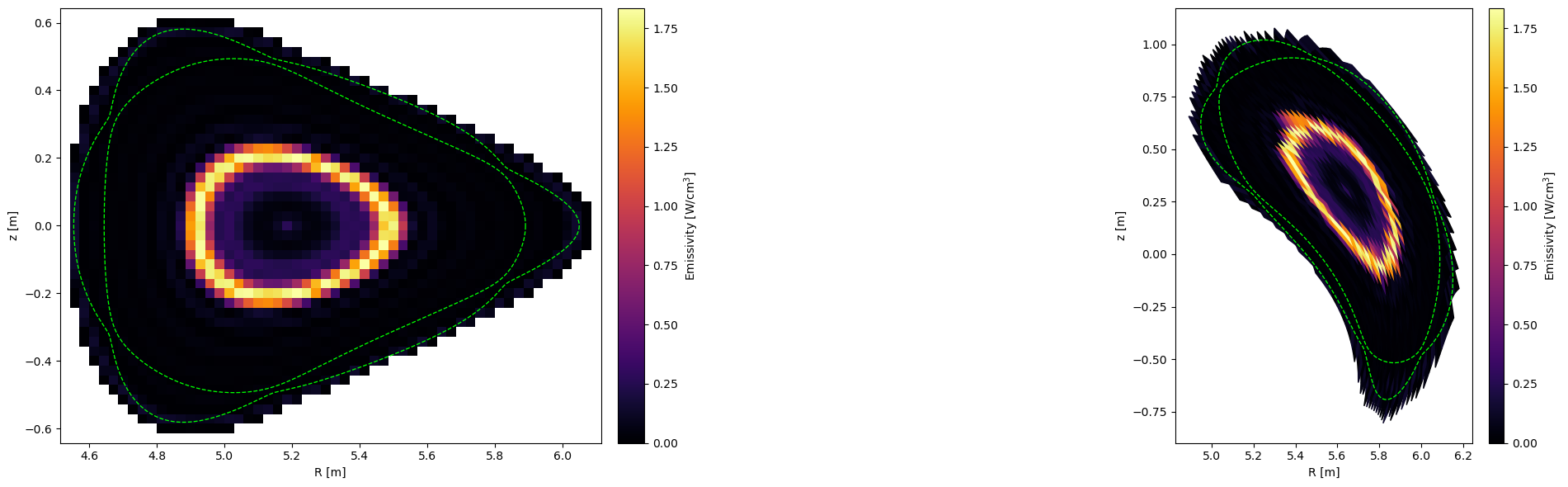 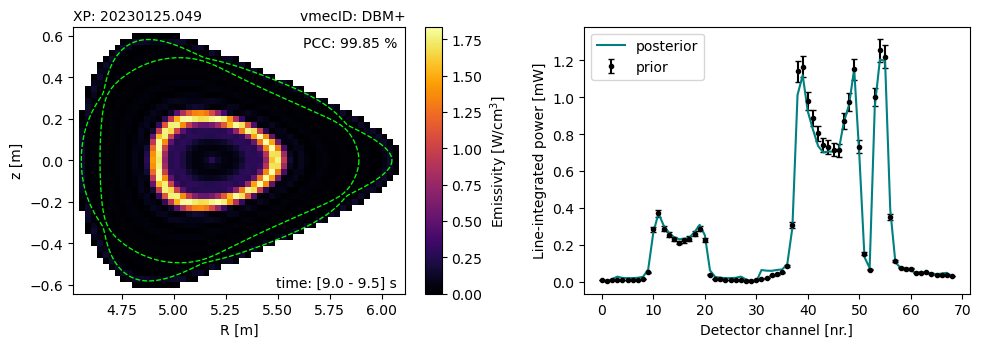 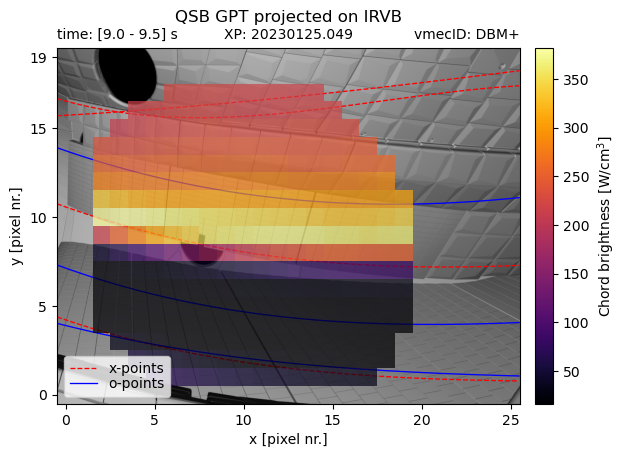 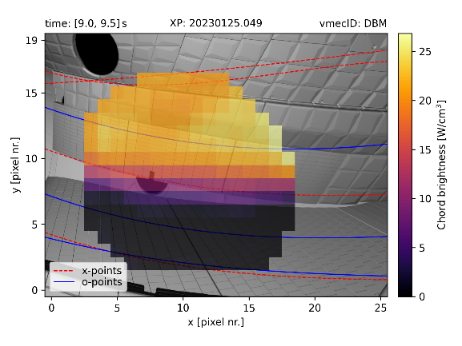 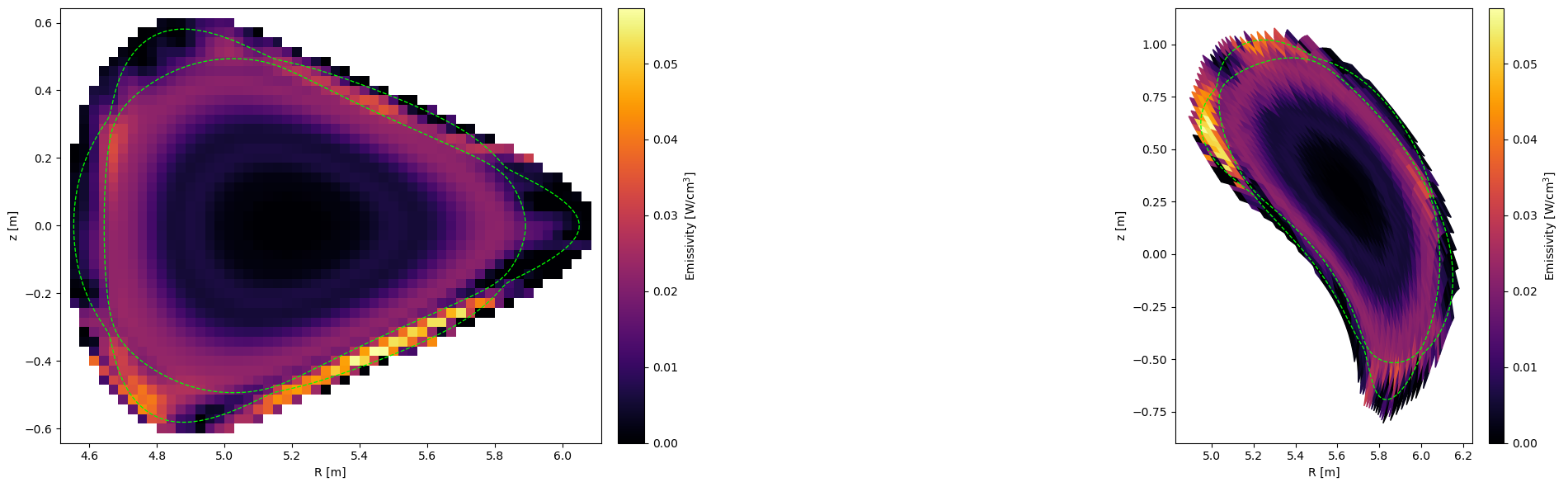 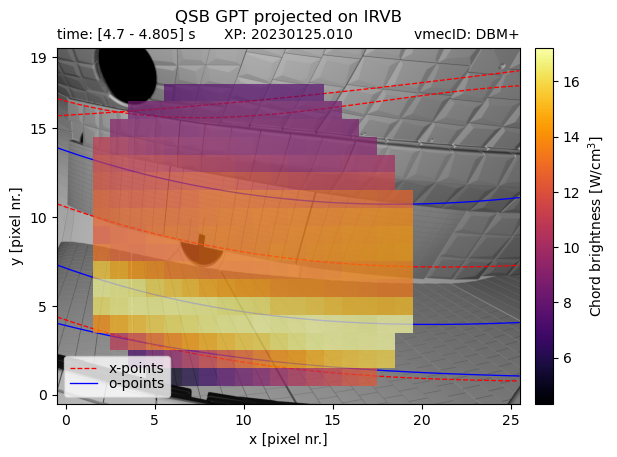 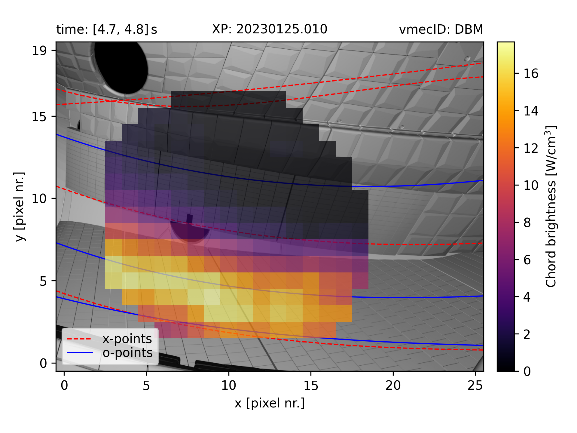 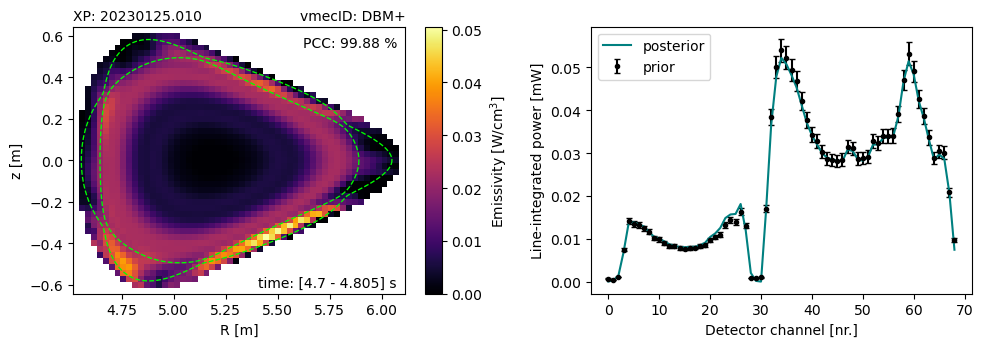 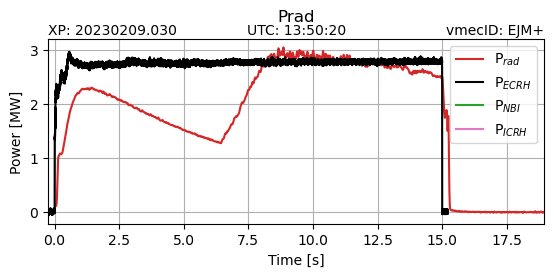 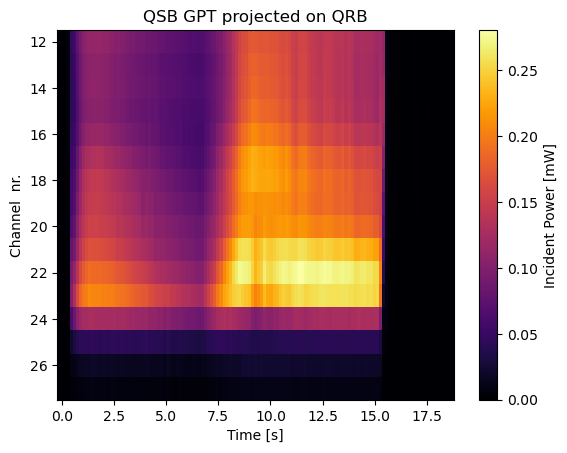 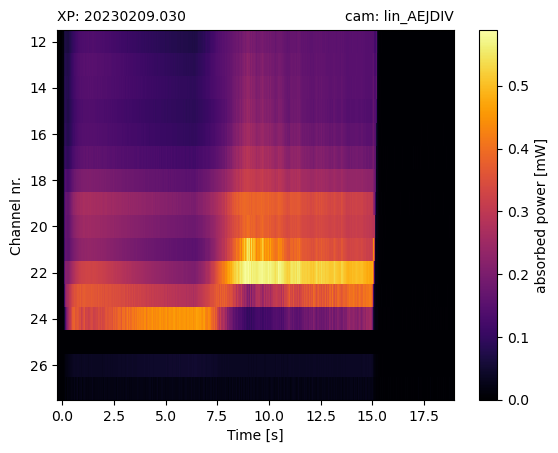 Max Planck Institute for Plasma Physics | G. Partesotti | 22.01.2024
60
HEPP seminar progress talk
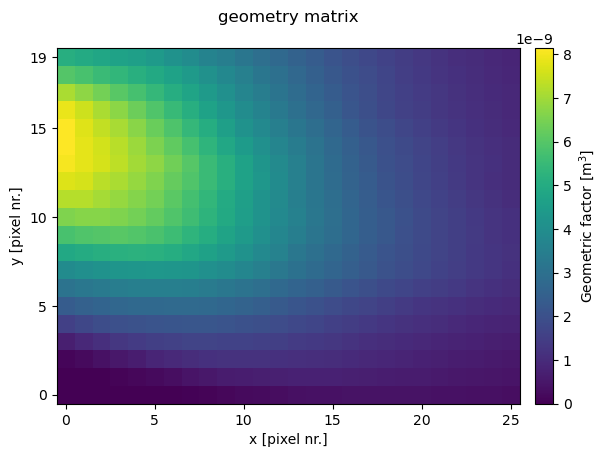 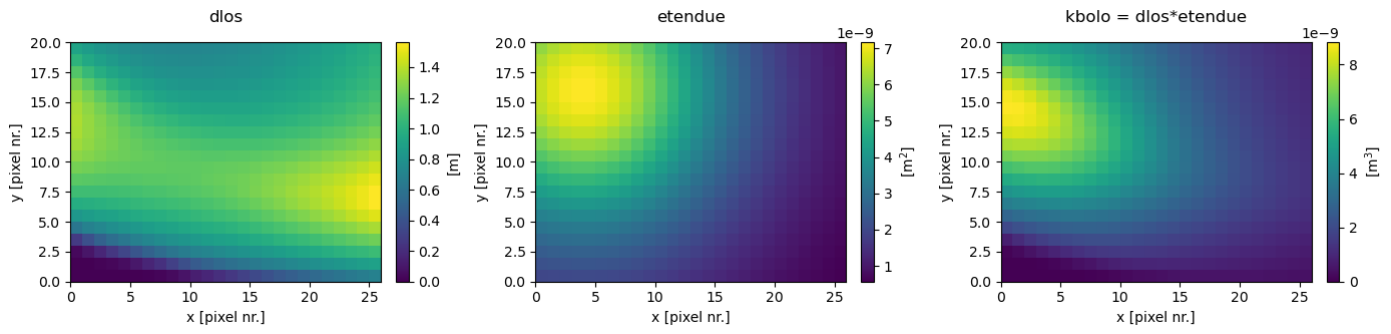 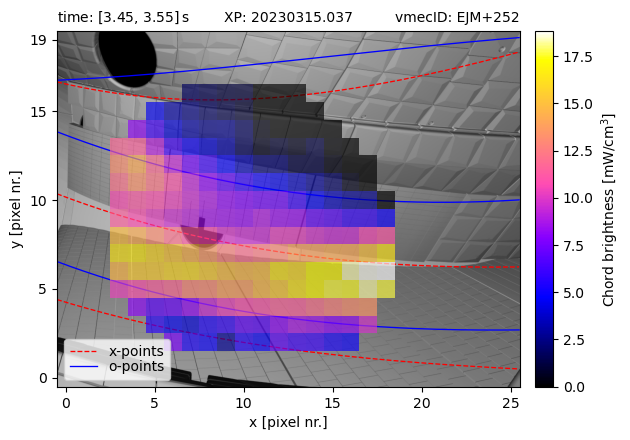 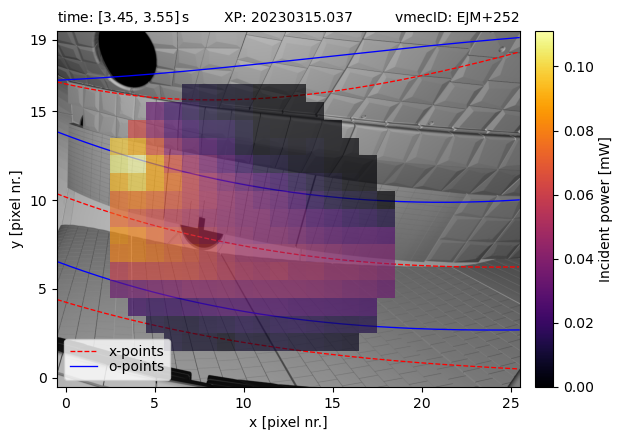 Max Planck Institute for Plasma Physics | G. Partesotti | 22.01.2024
61
HEPP seminar progress talk
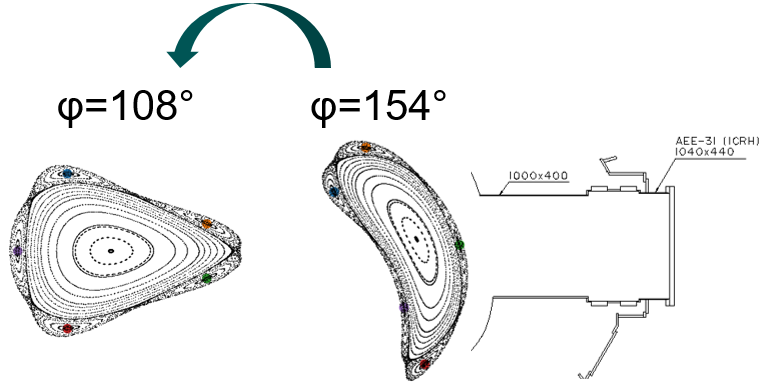 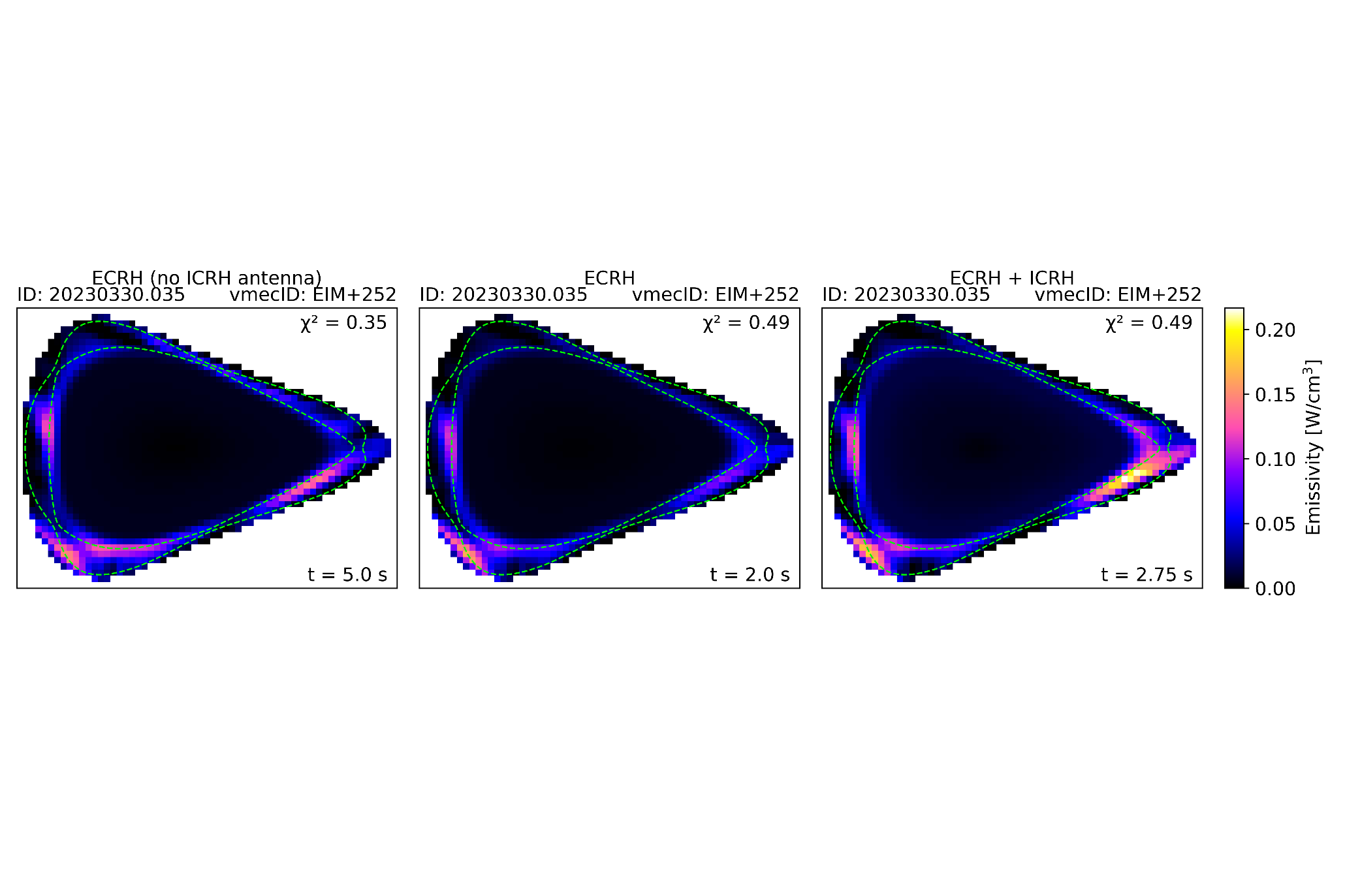 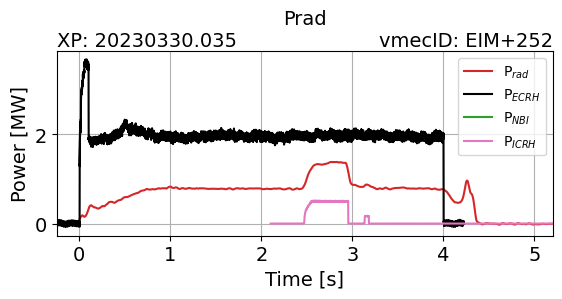 Max Planck Institute for Plasma Physics | G. Partesotti | 22.01.2024
62
HEPP seminar progress talk
IRVB components
camera box (closed)
camera box (open)
parabolic mirrors
foil + frame
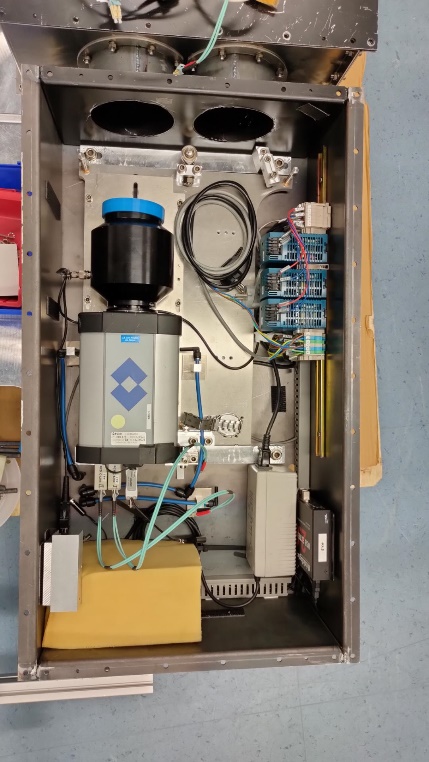 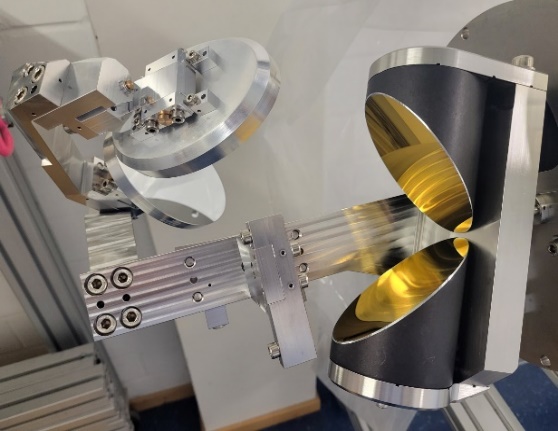 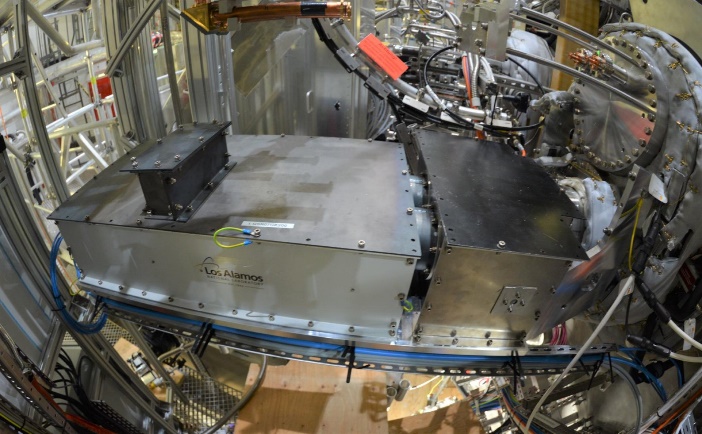 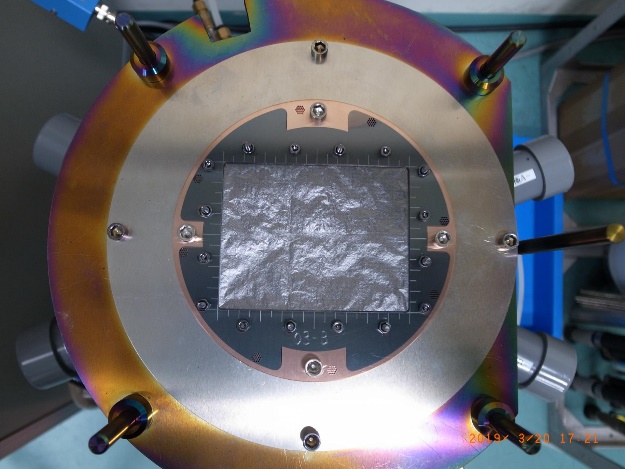 torus hall
endoscope cap
foil (assembled)
endoscope front
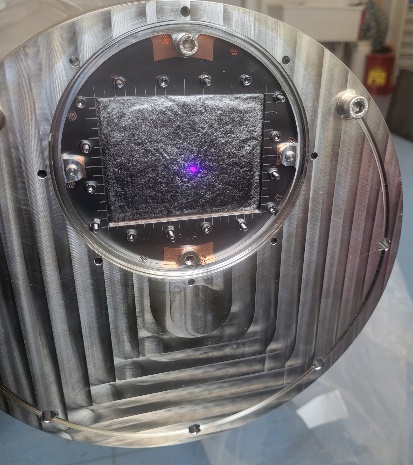 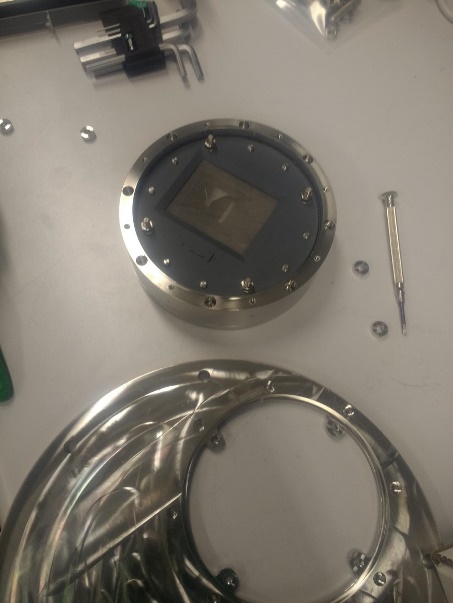 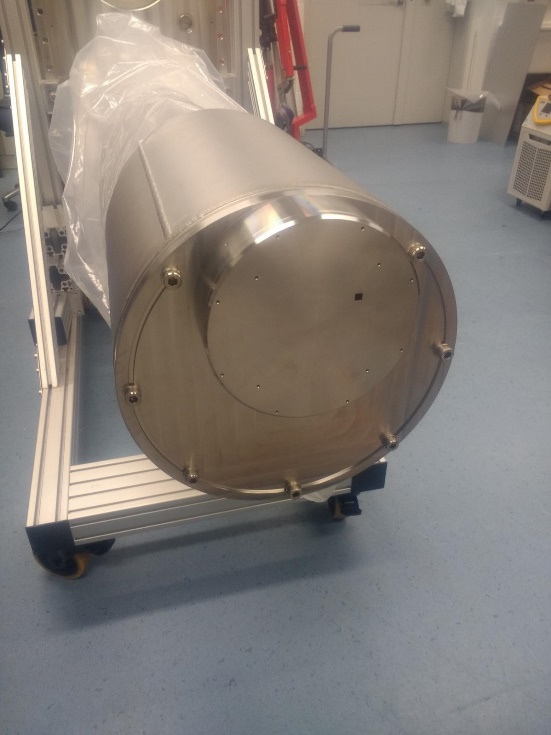 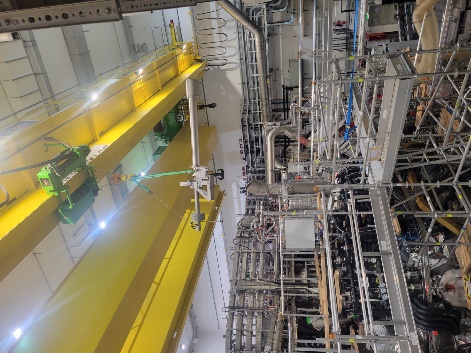 Max Planck Institute for Plasma Physics | G. Partesotti | 22.01.2024
63
HEPP seminar progress talk